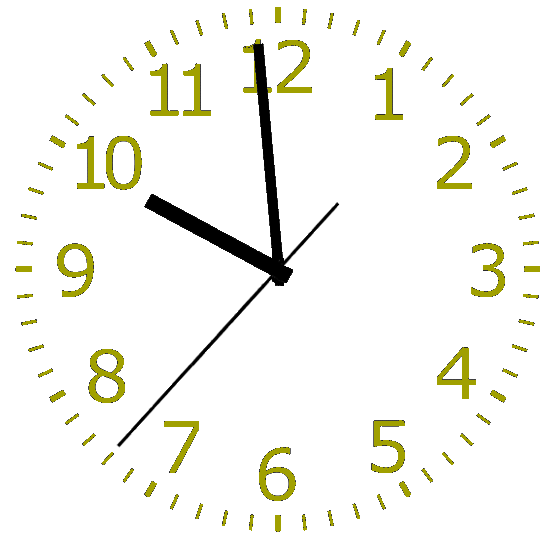 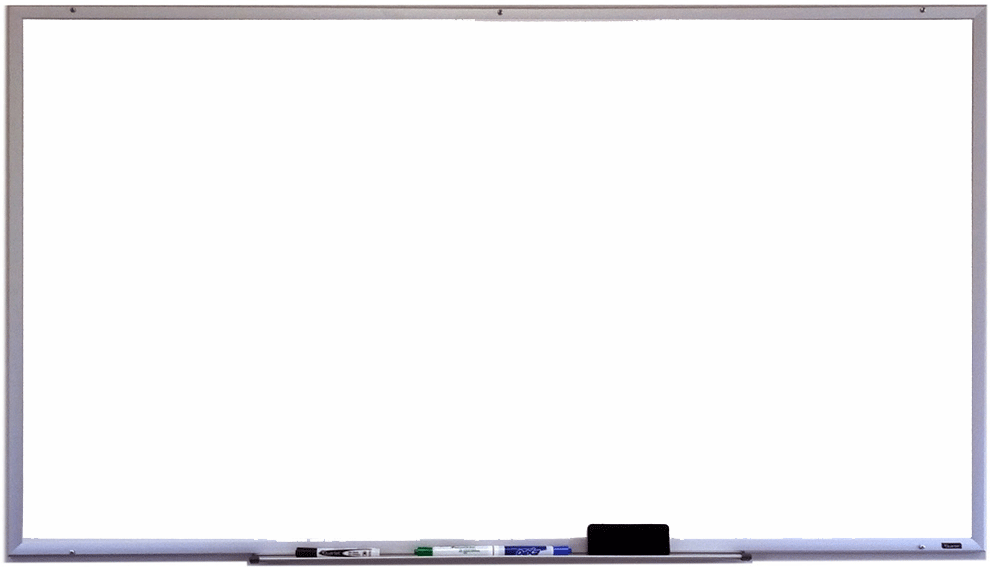 القوانين الصفية الإلكترونية
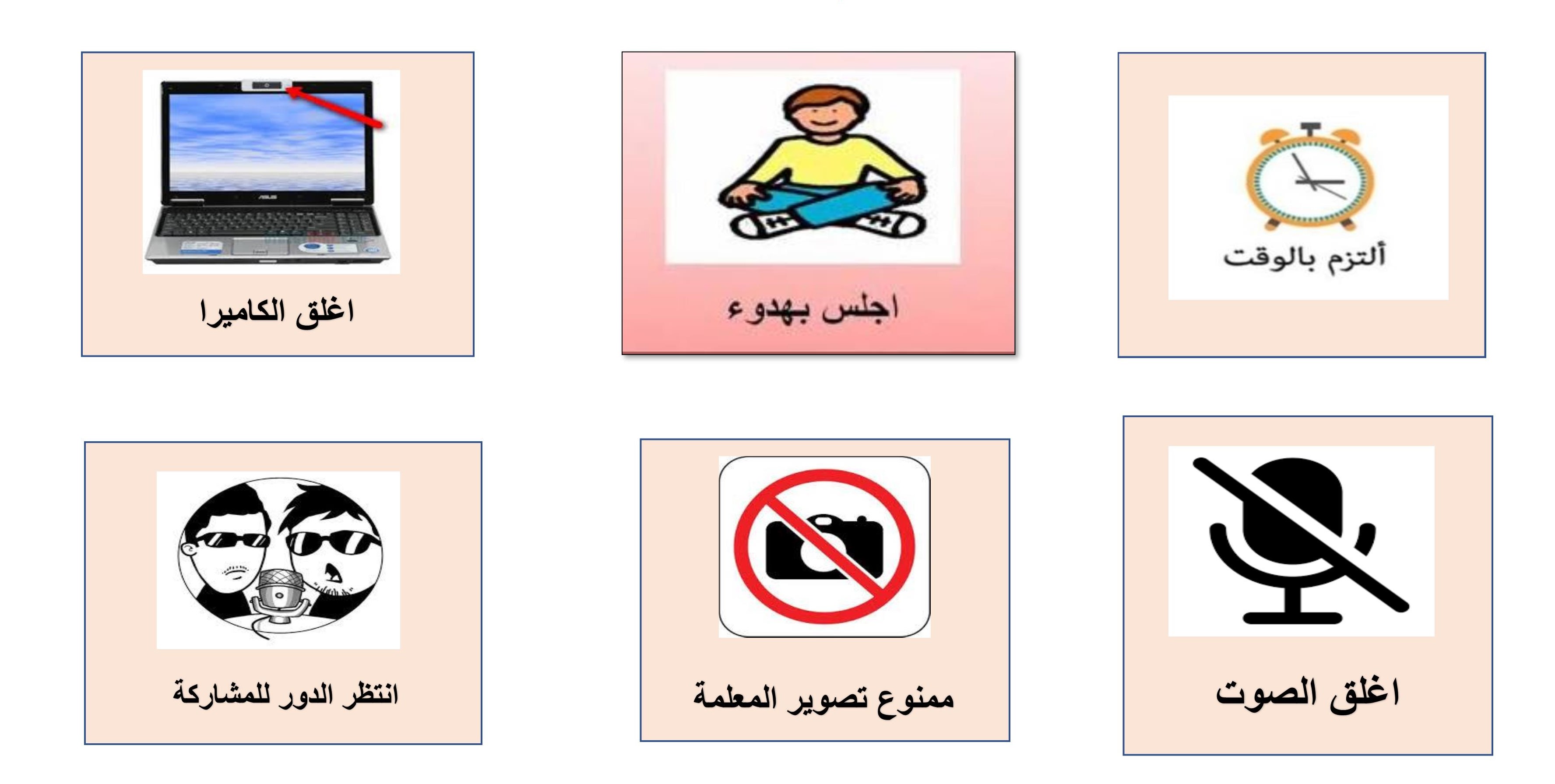 الدراسات الاجتماعية
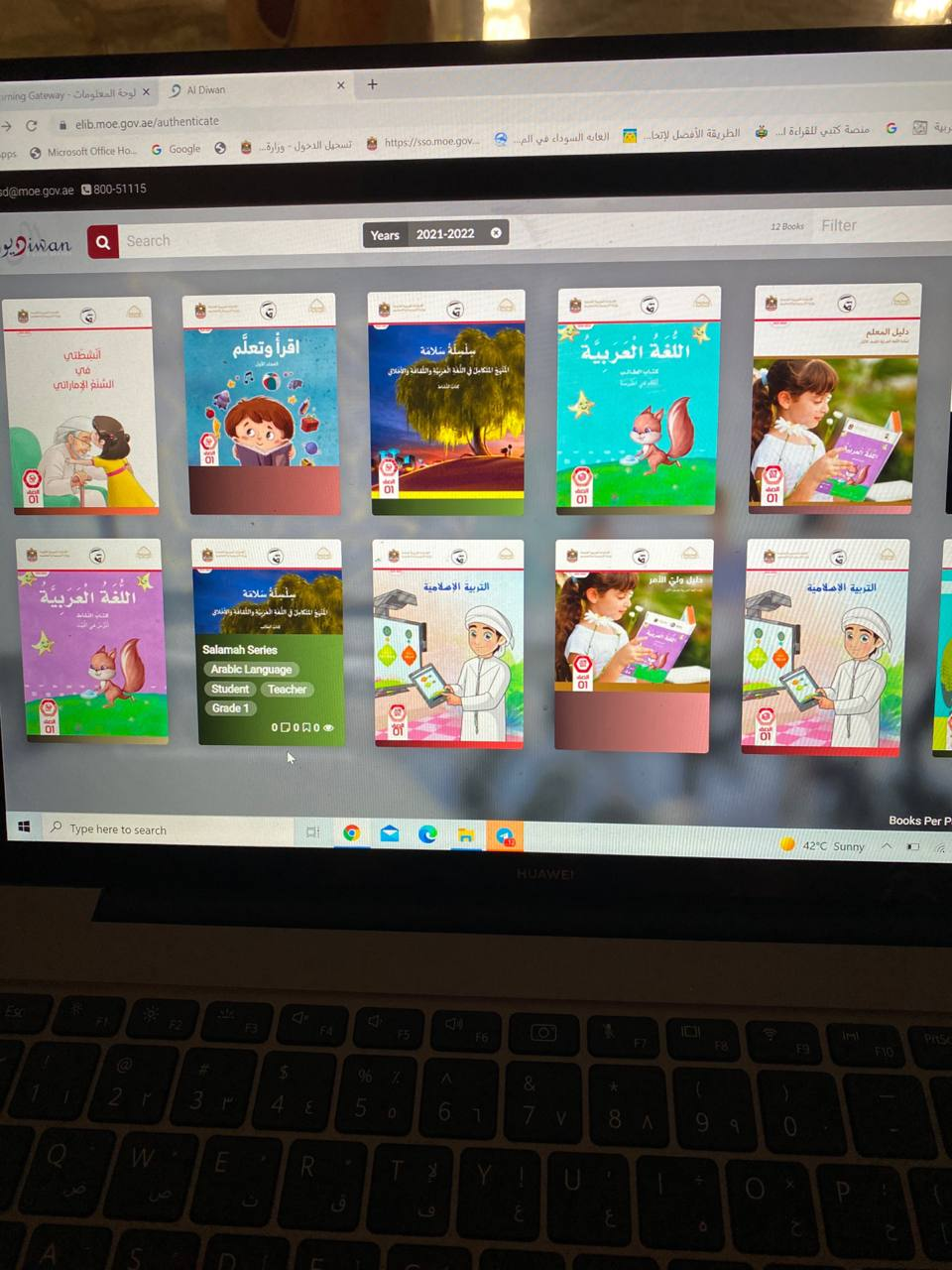 التاريخ
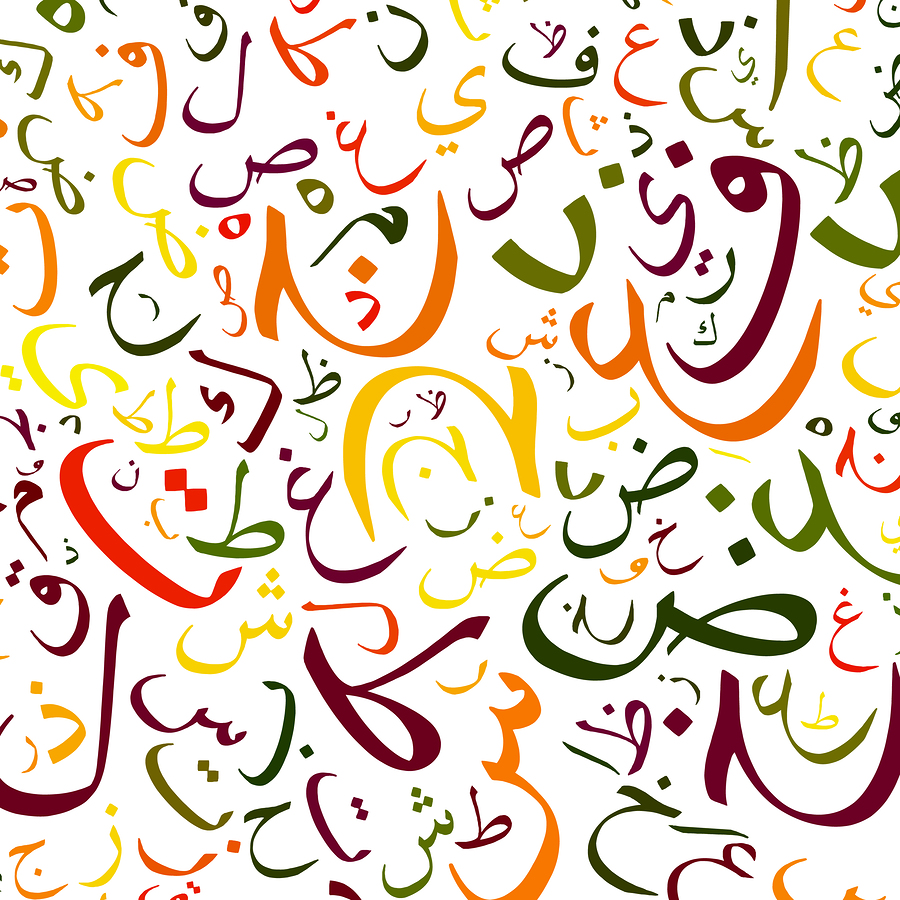 الآن و فيما مضى 2
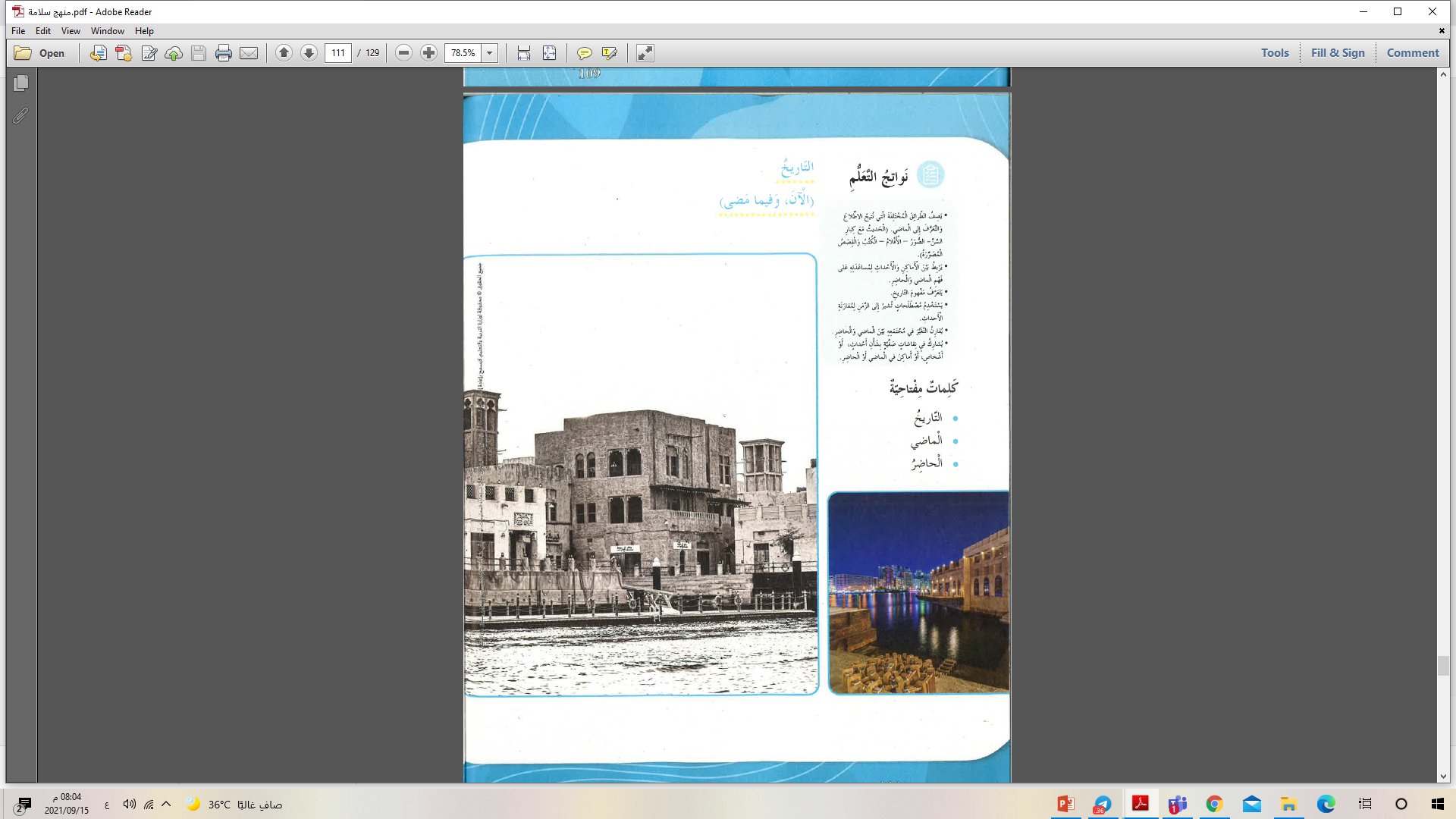 أستمع و أجيب
إعداد المعلمة :فاطمة رباع                           روضة و مدرسة الرمس ح1
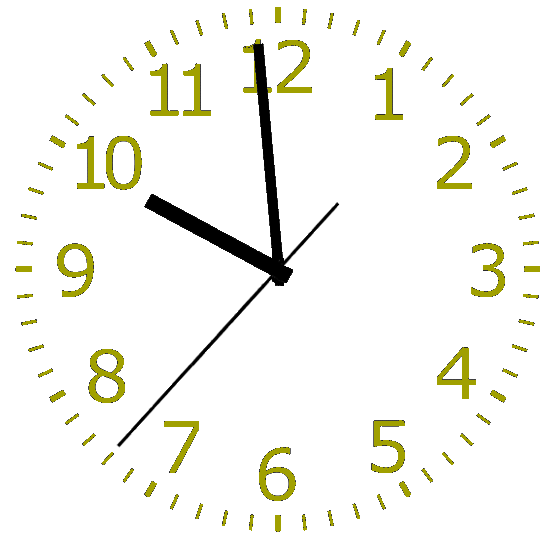 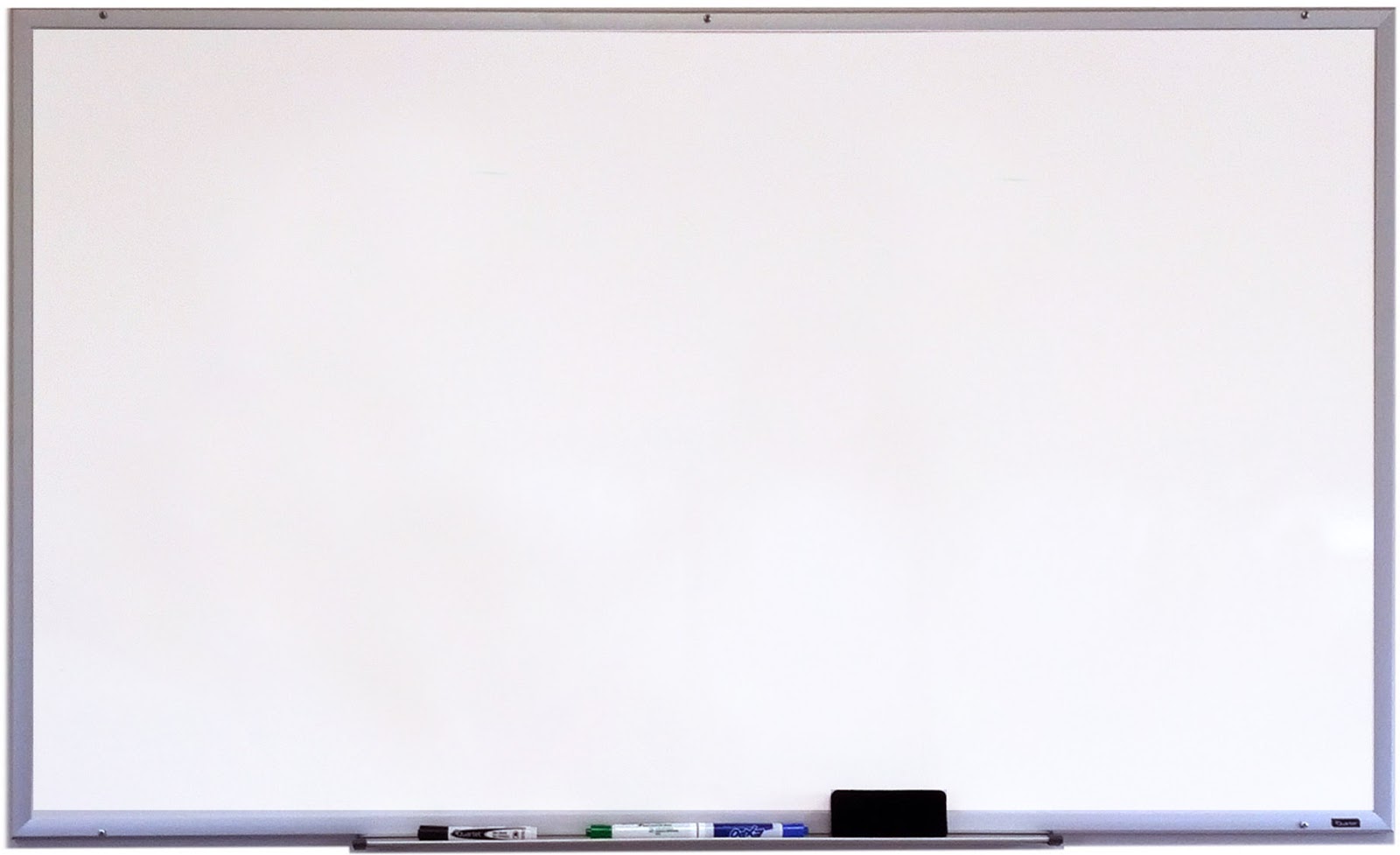 القوانين الصفية الإلكترونية
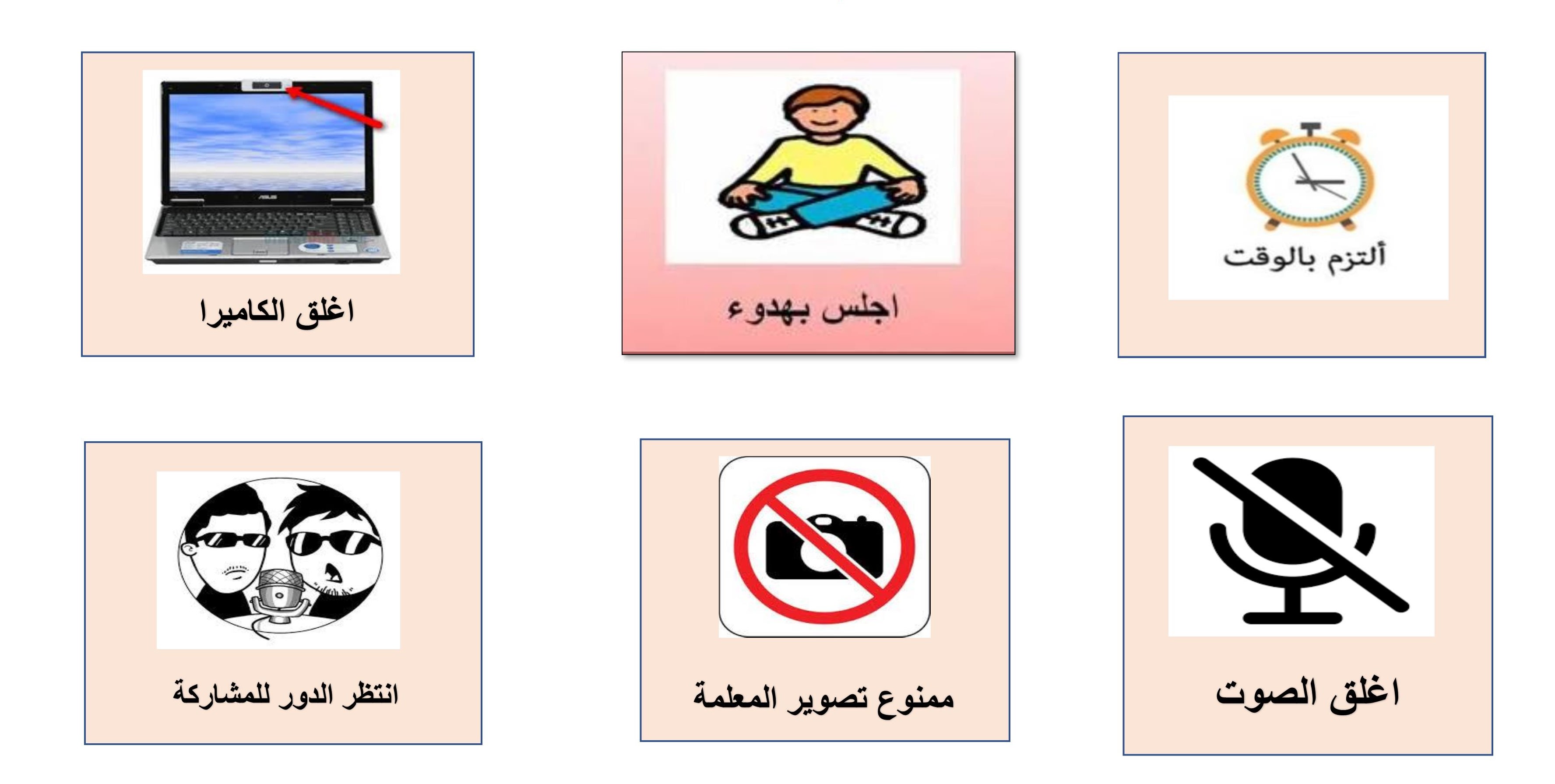 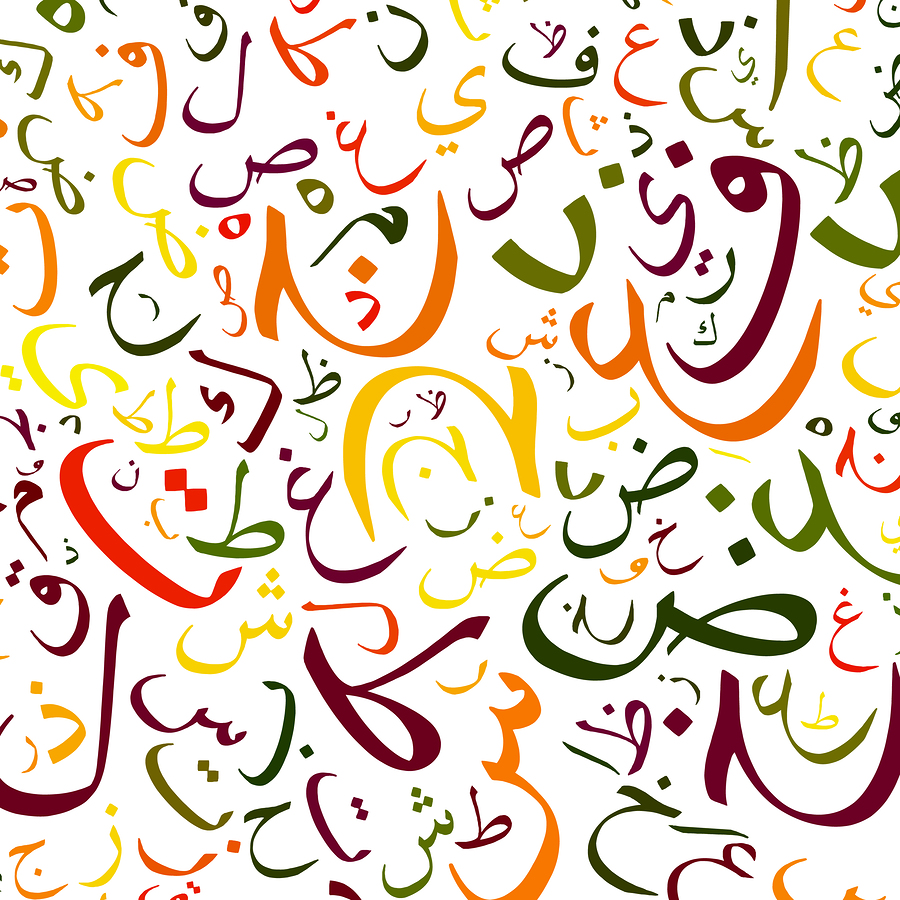 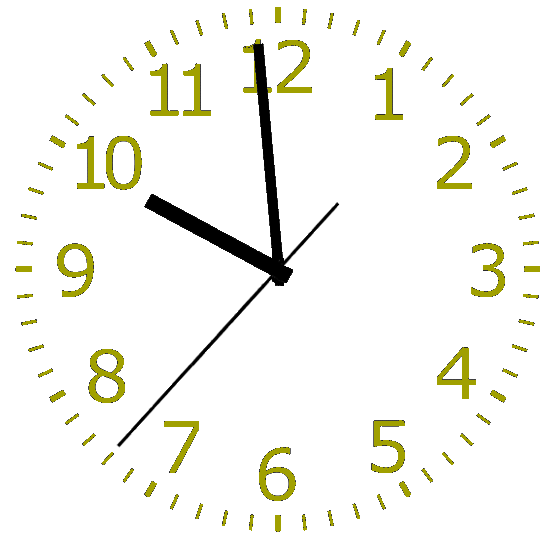 القوانين الصفية الإلكترونية
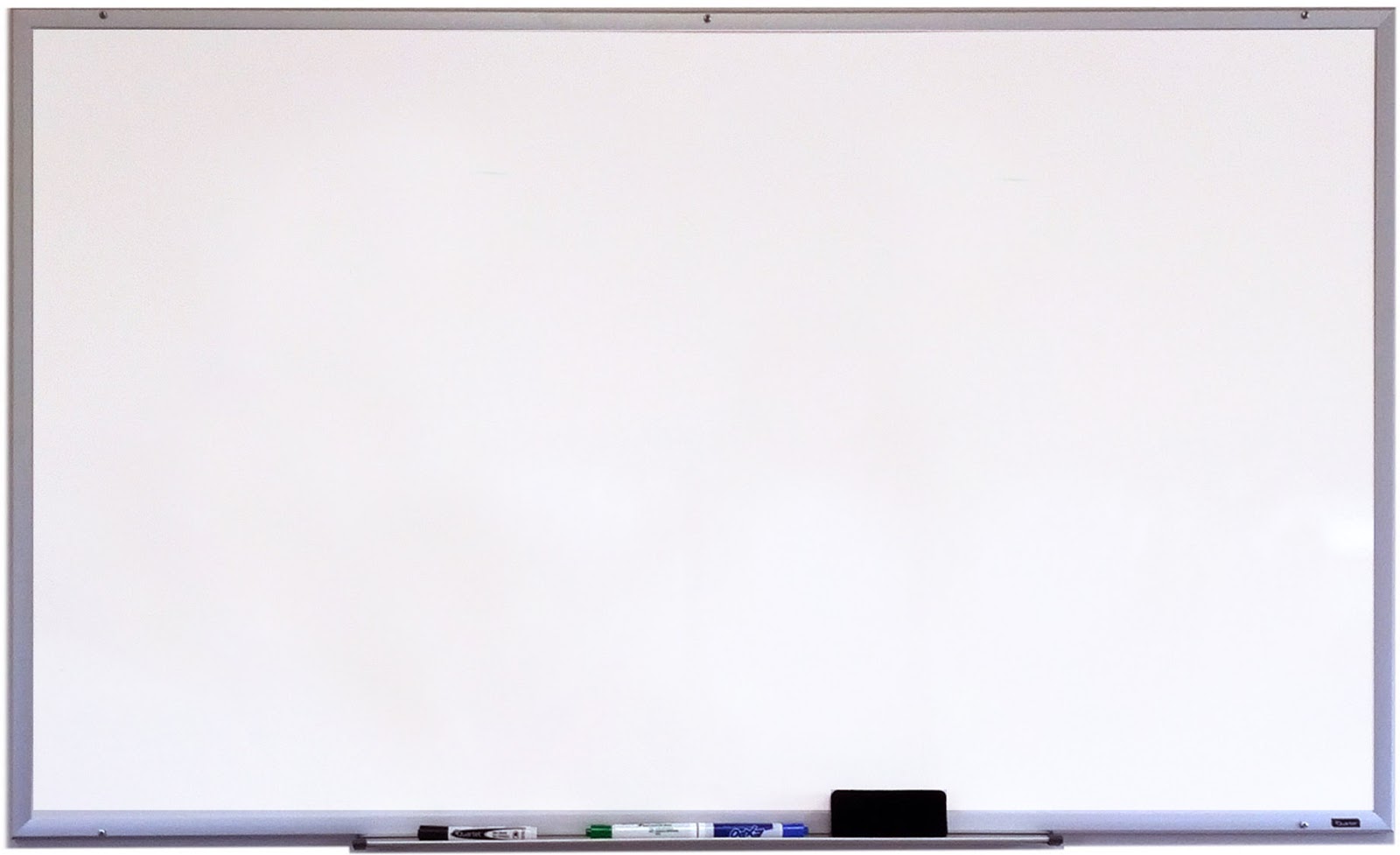 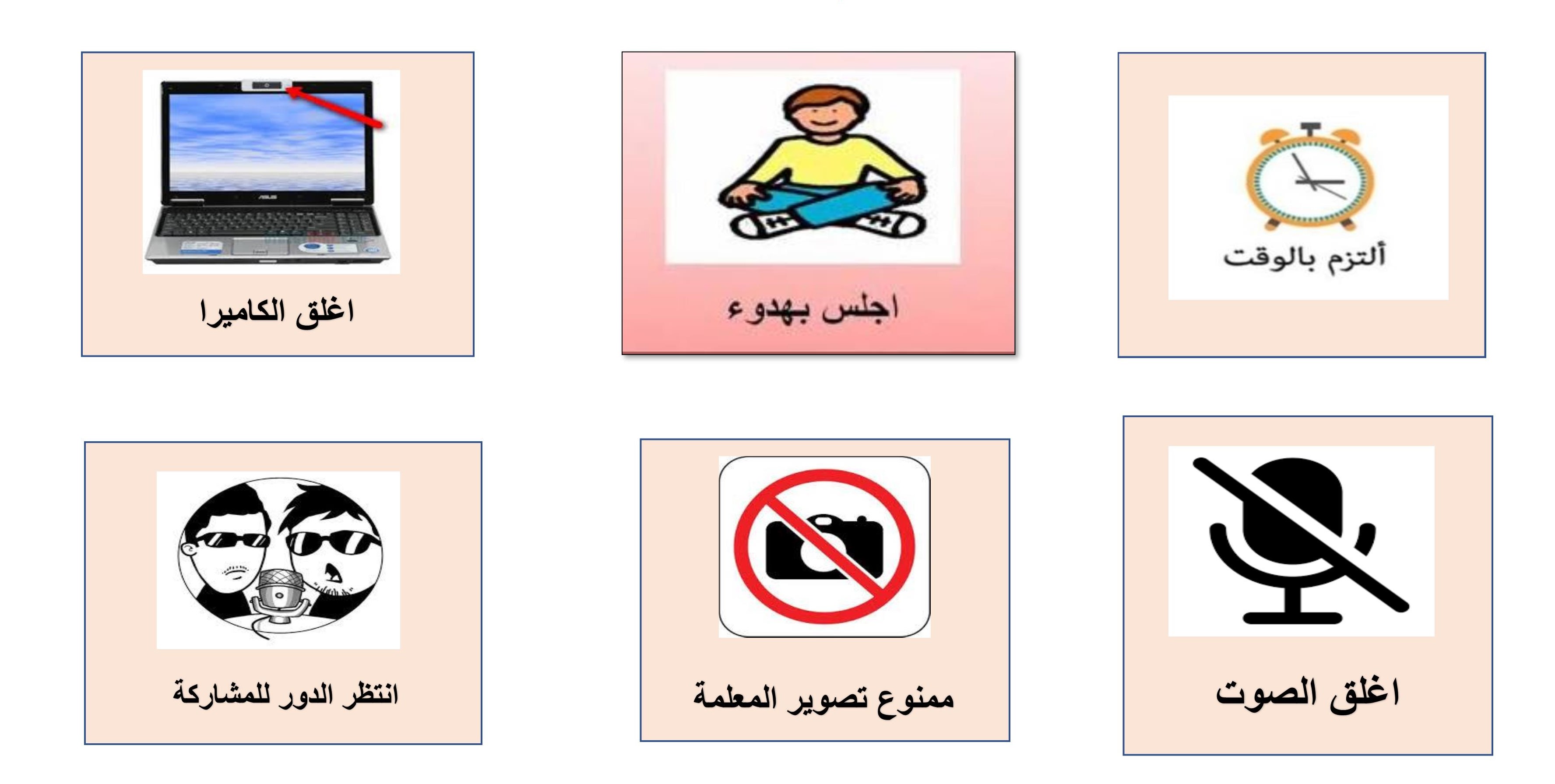 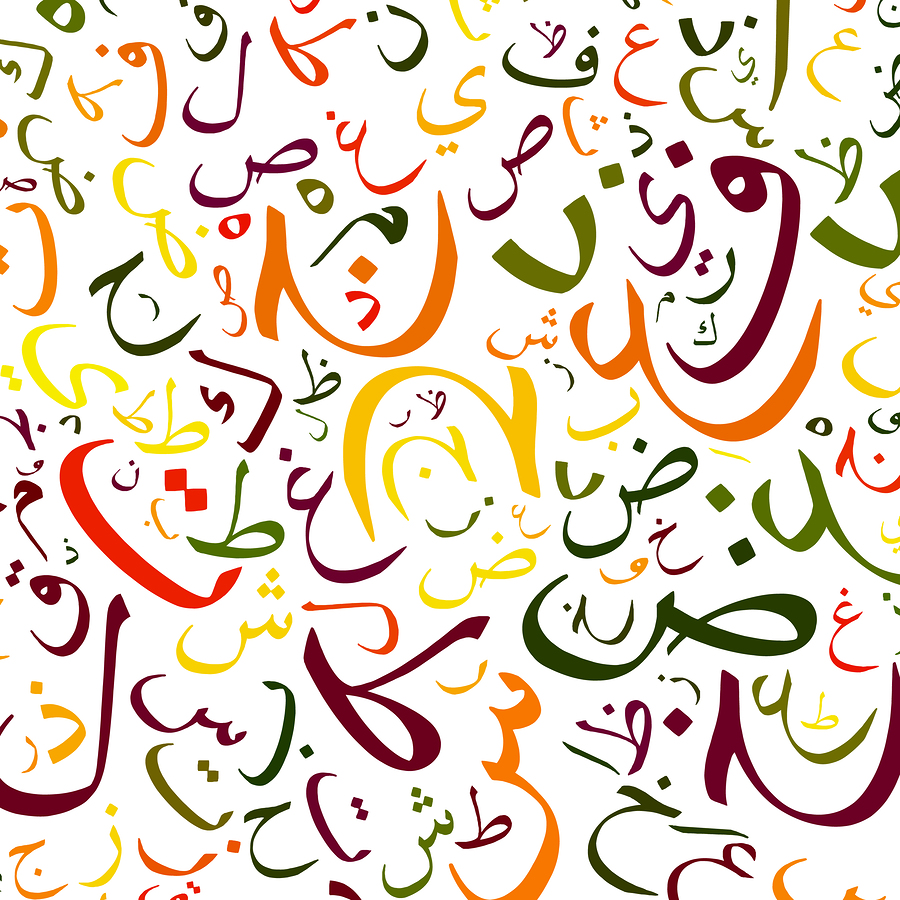 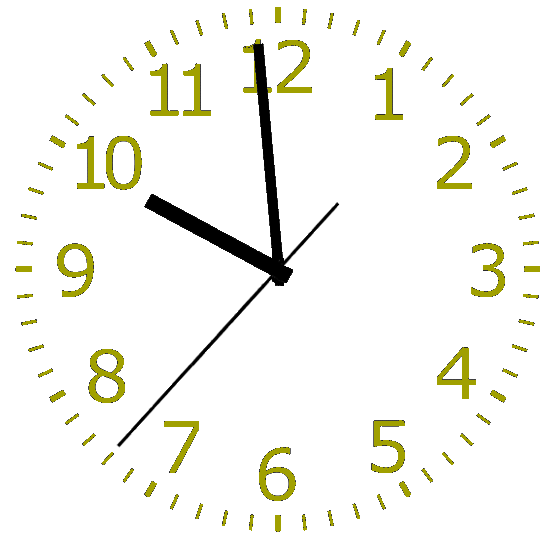 القوانين الصفية الإلكترونية
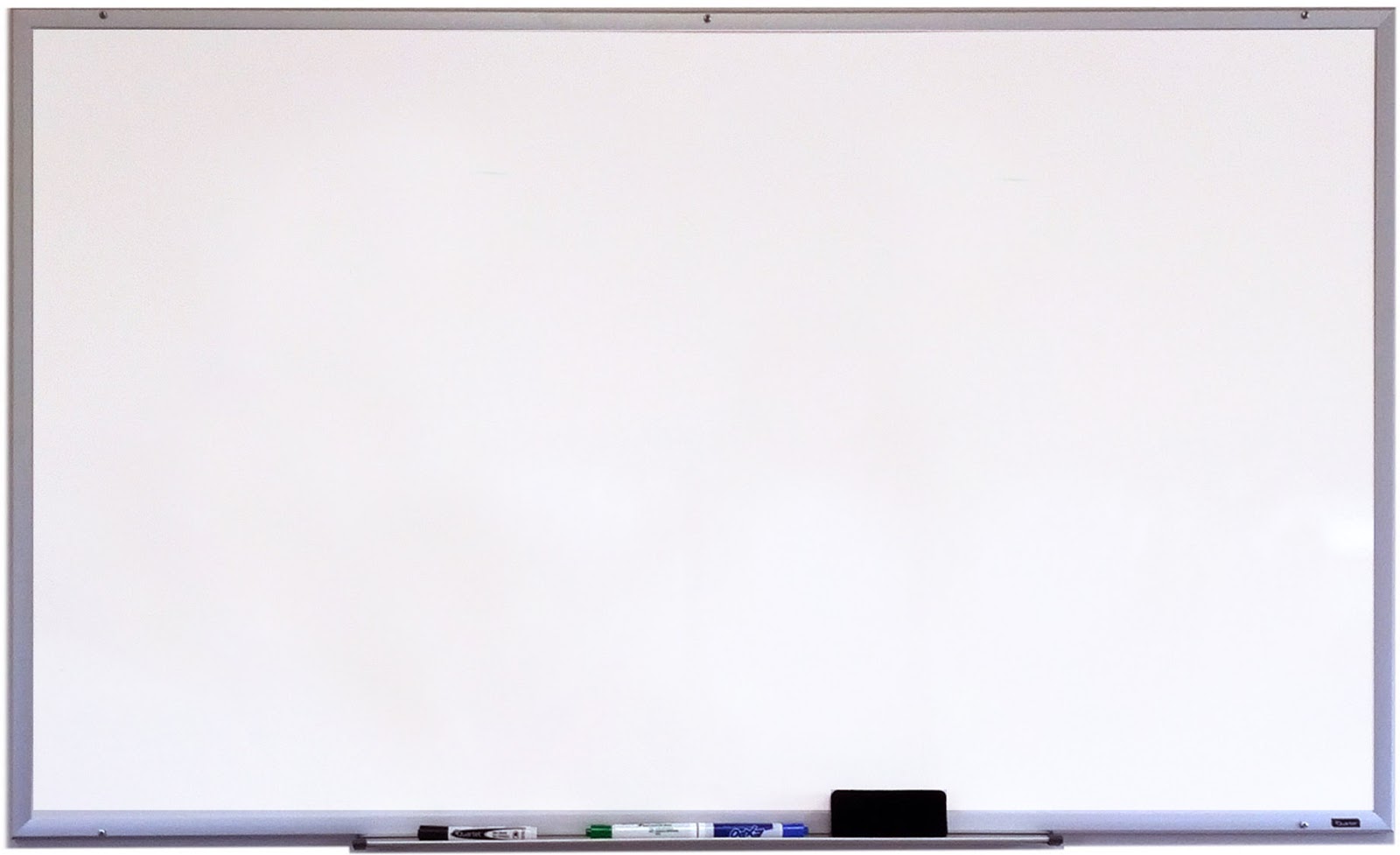 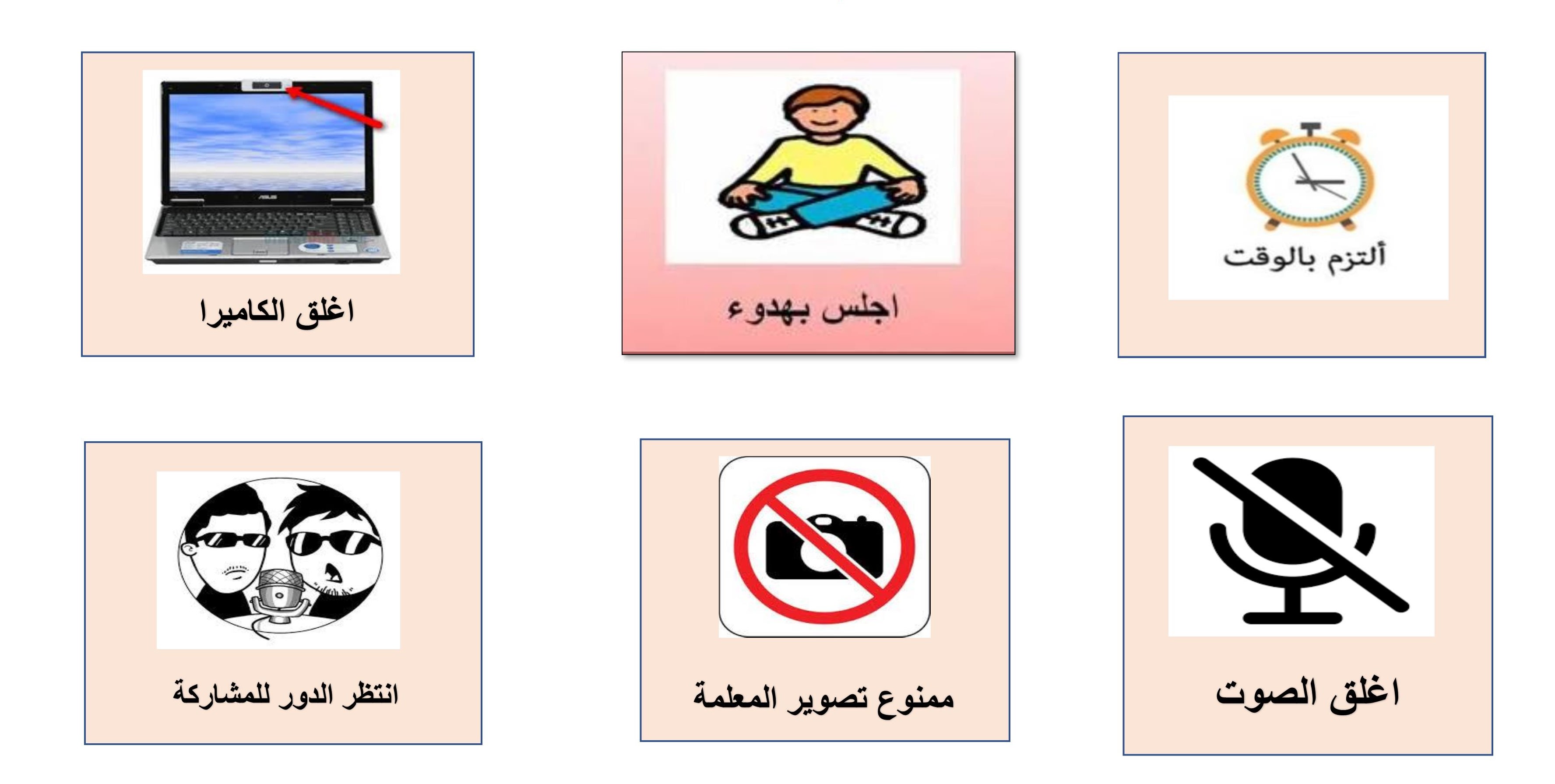 بسم الله الرحمن الرحيم
اليـوم : ...............
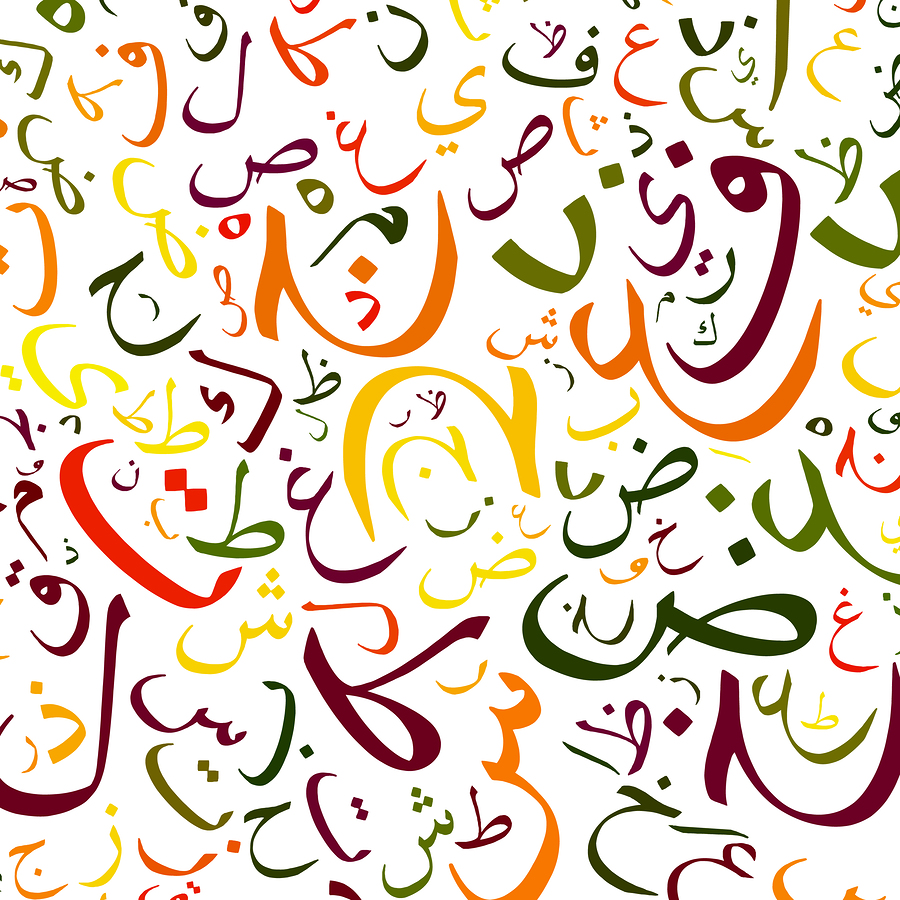 التاريخ : ...............
عدد الحضور : ...............
عدد الغياب : ...............
المادة : ........................
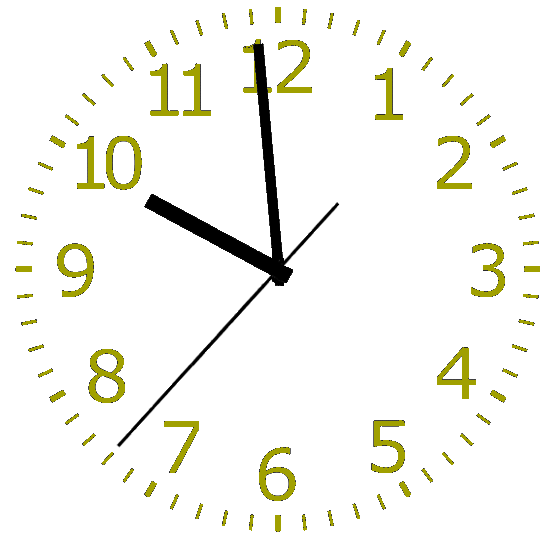 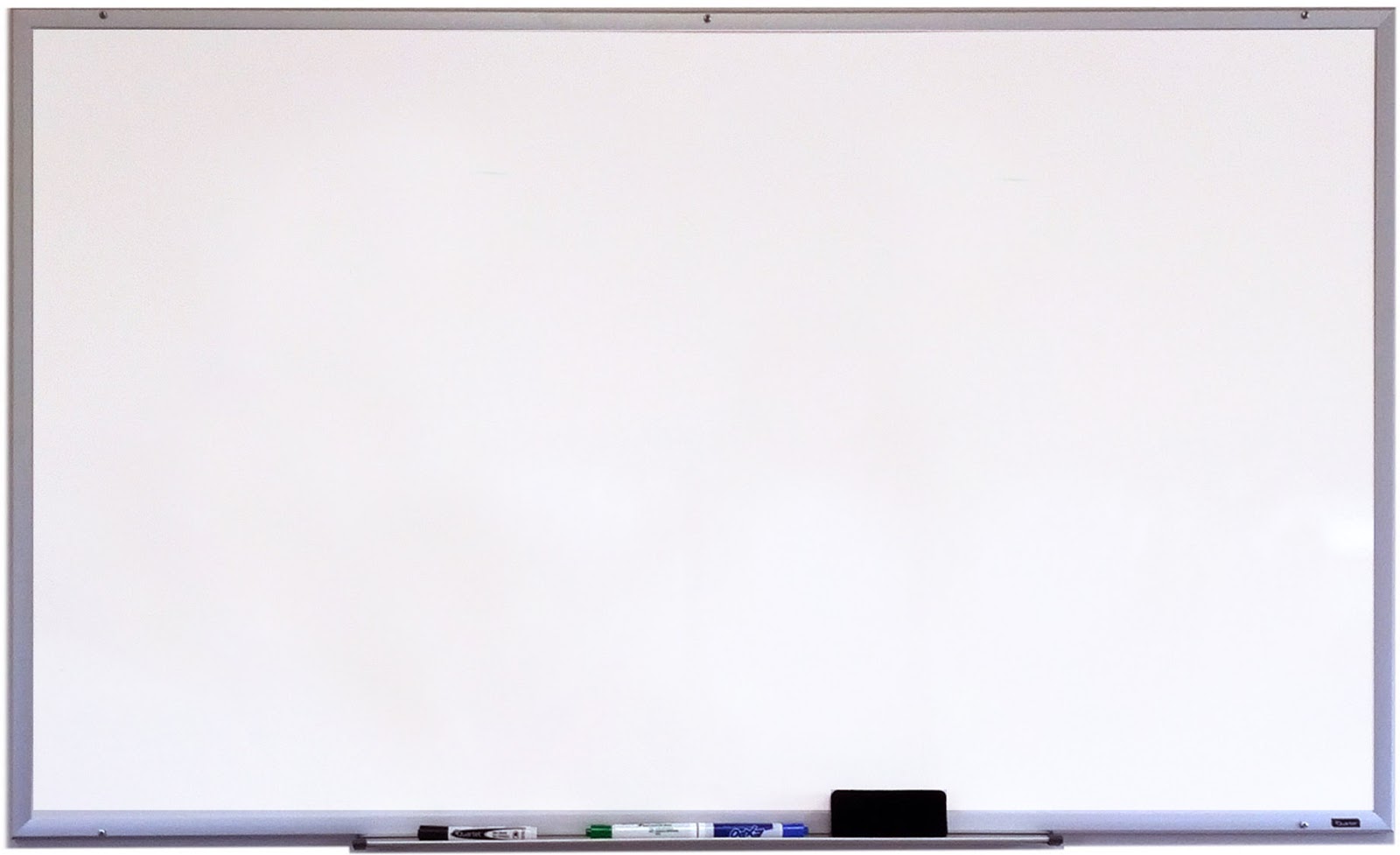 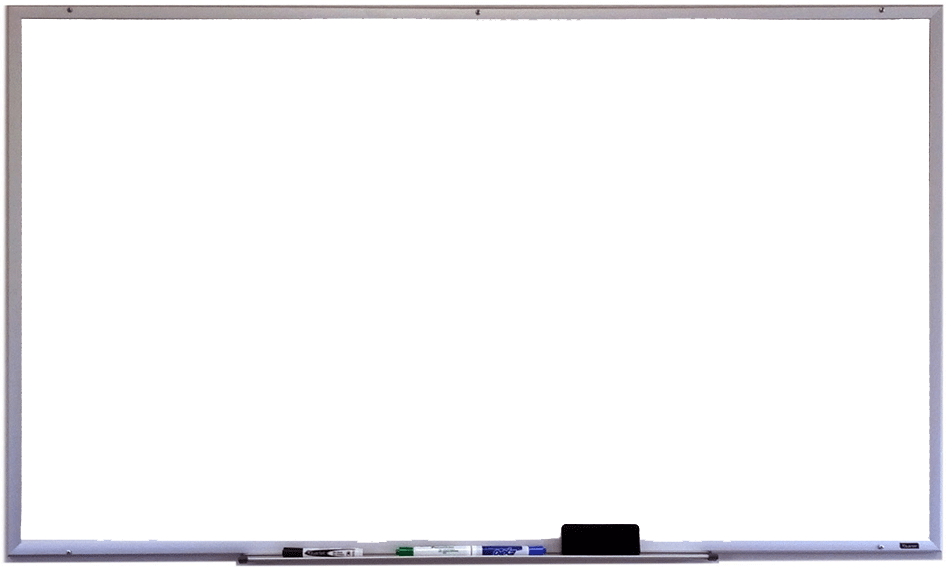 القوانين الصفية الإلكترونية
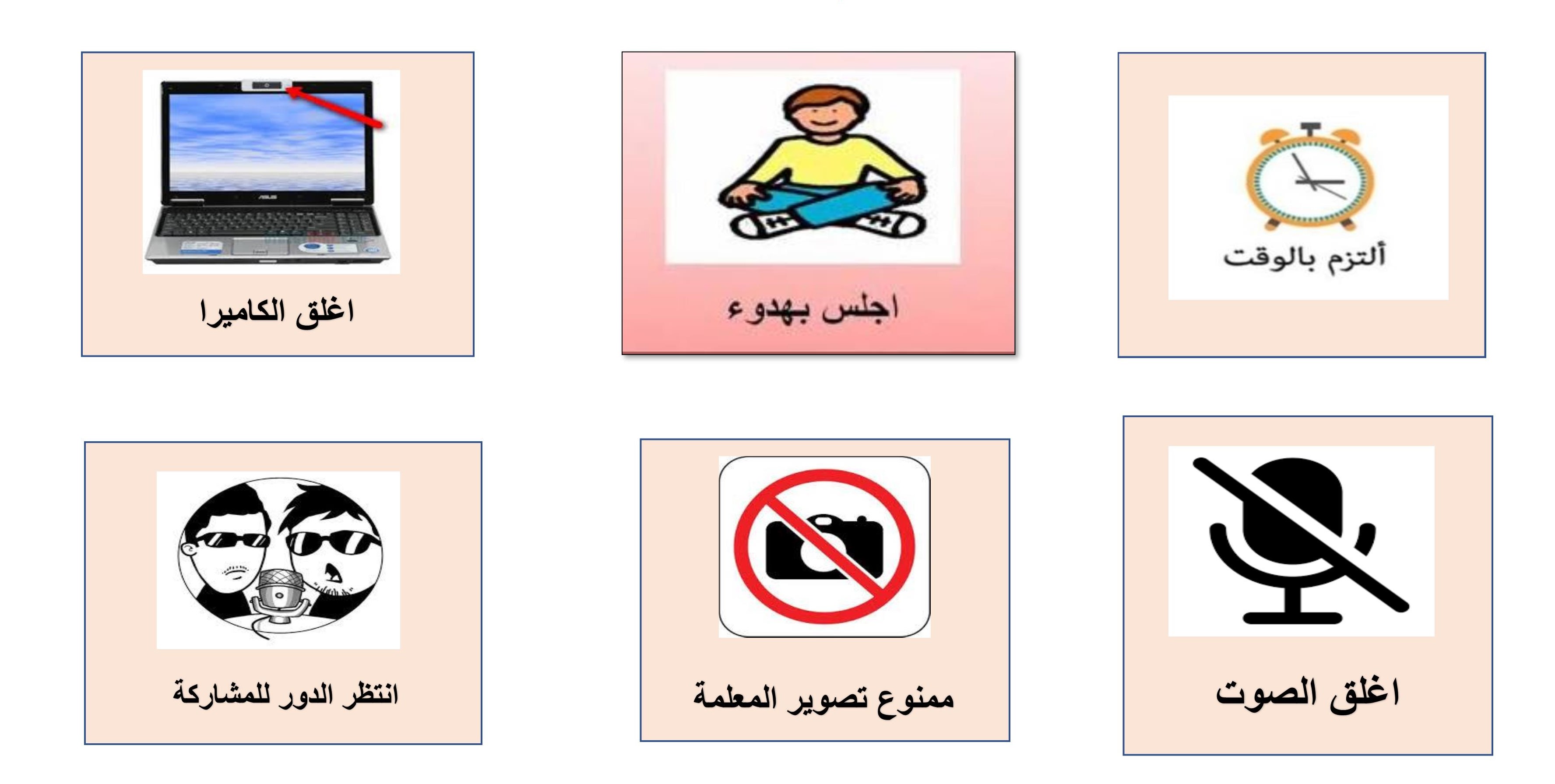 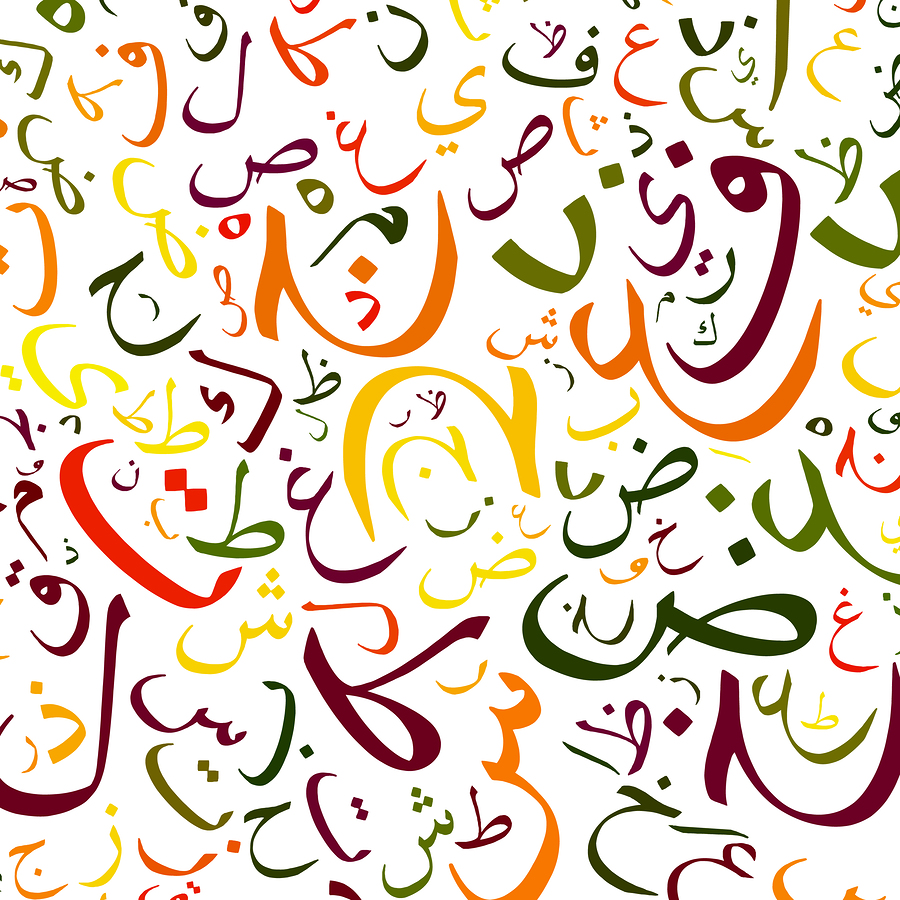 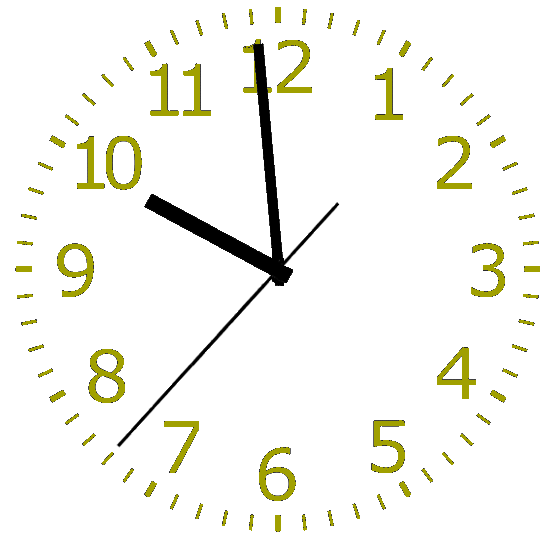 القوانين الصفية الإلكترونية
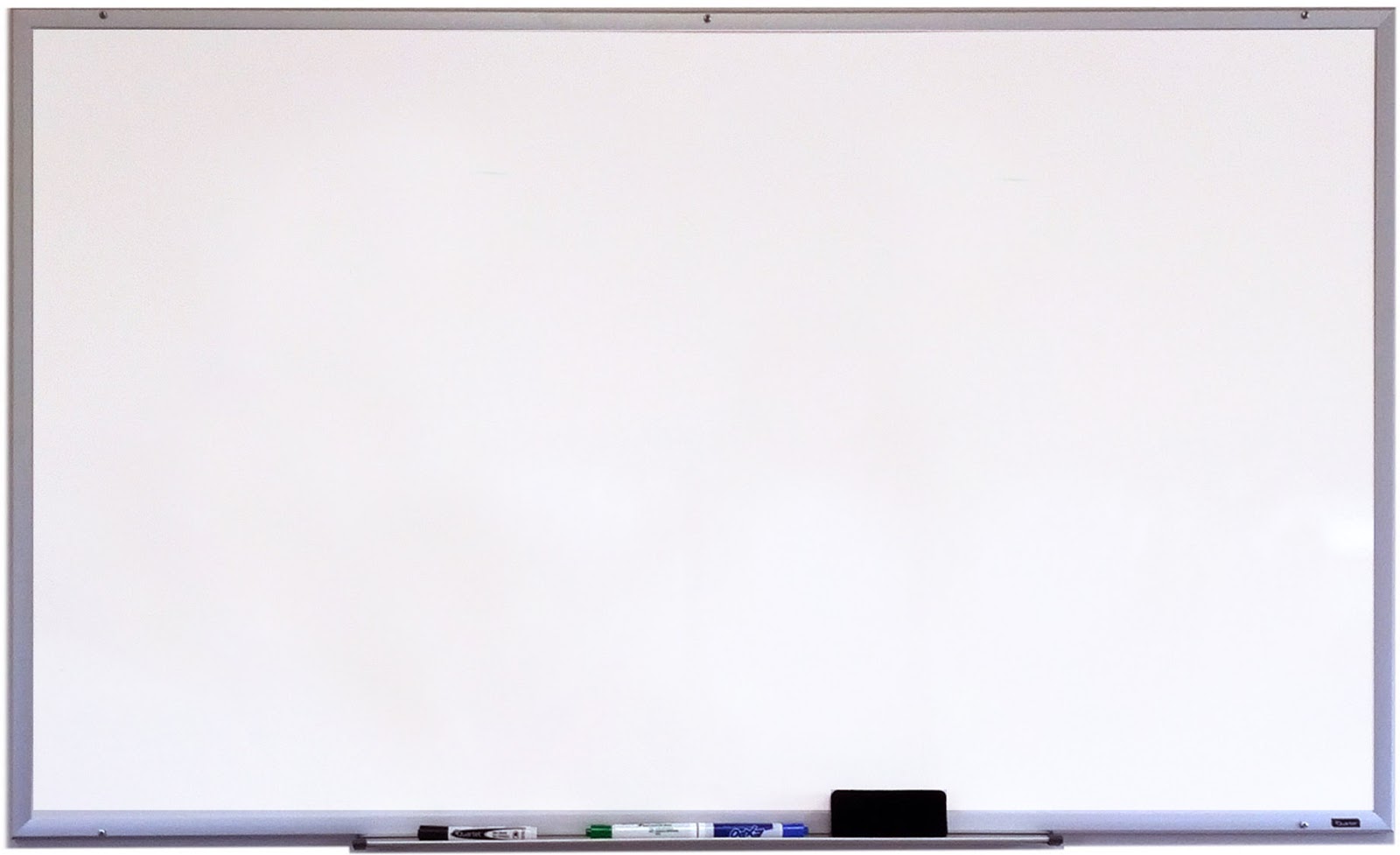 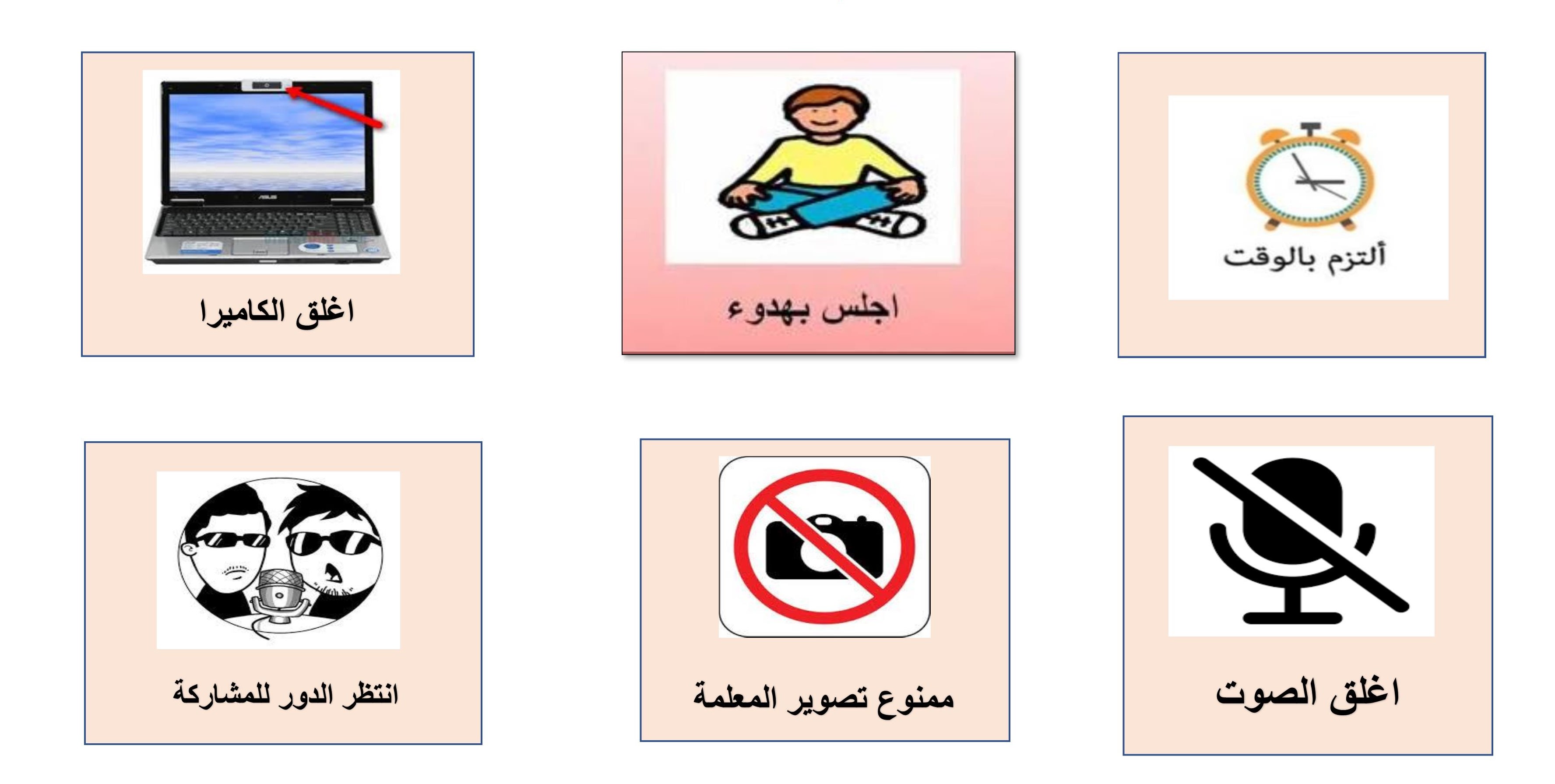 عنوان الدرس
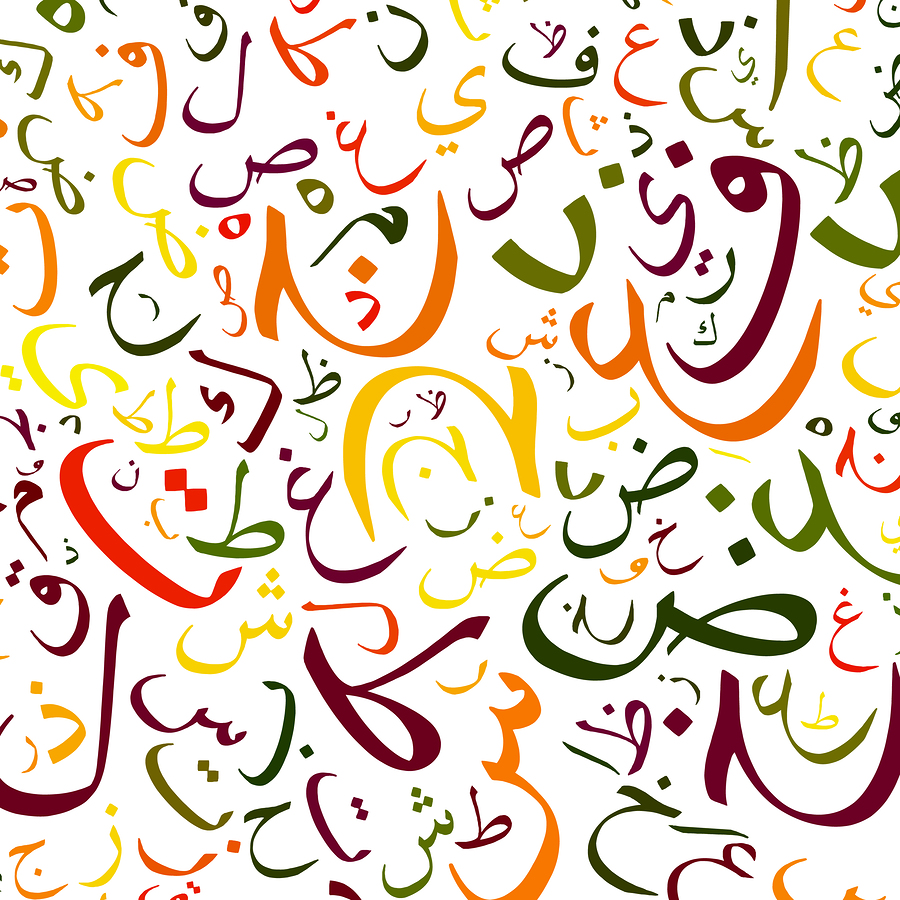 التاريخ
الآن و فيما مضى
أستمع و أجيب
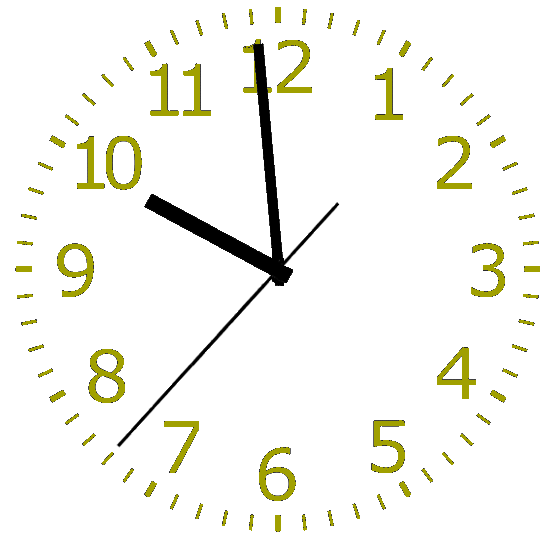 القوانين الصفية الإلكترونية
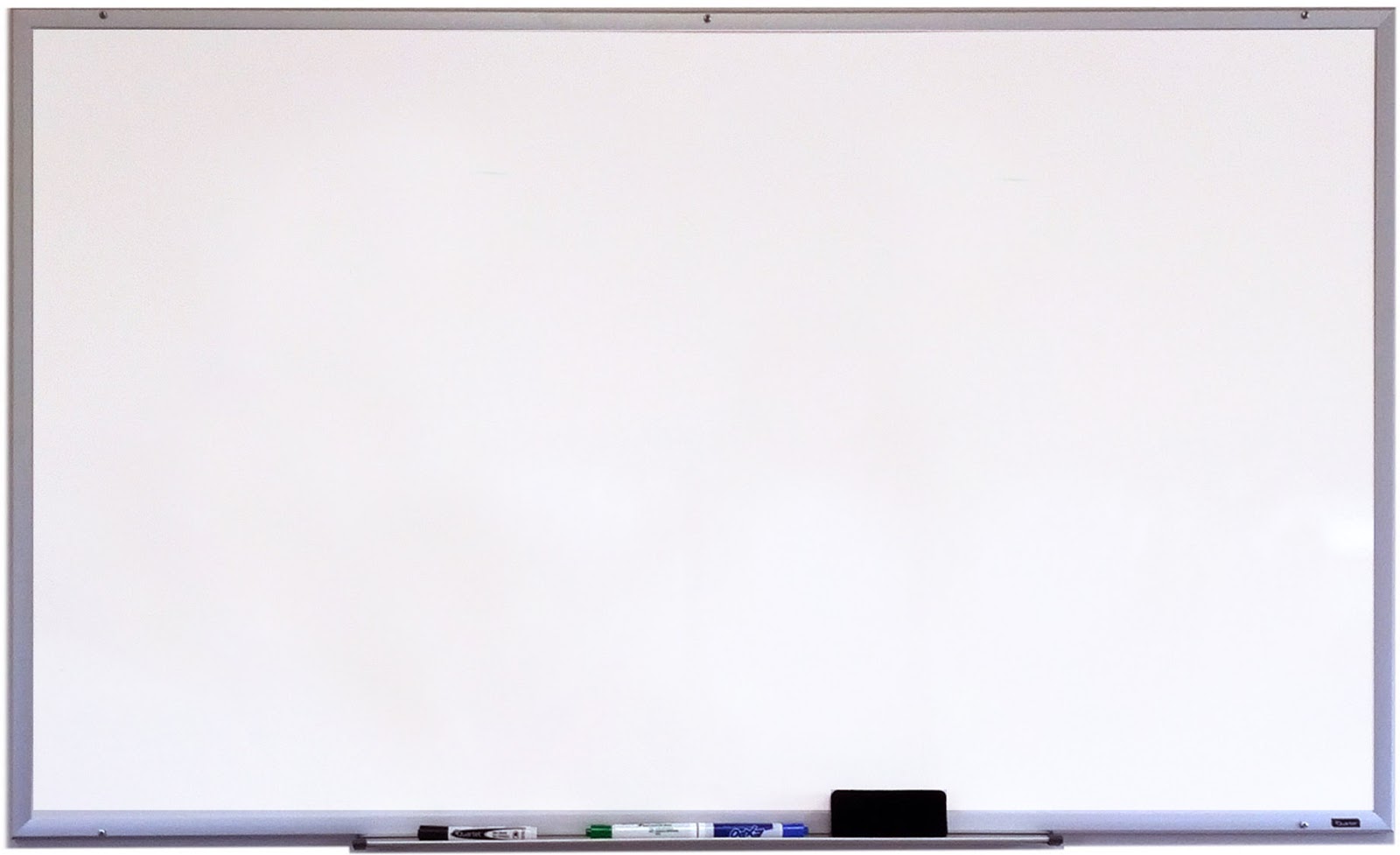 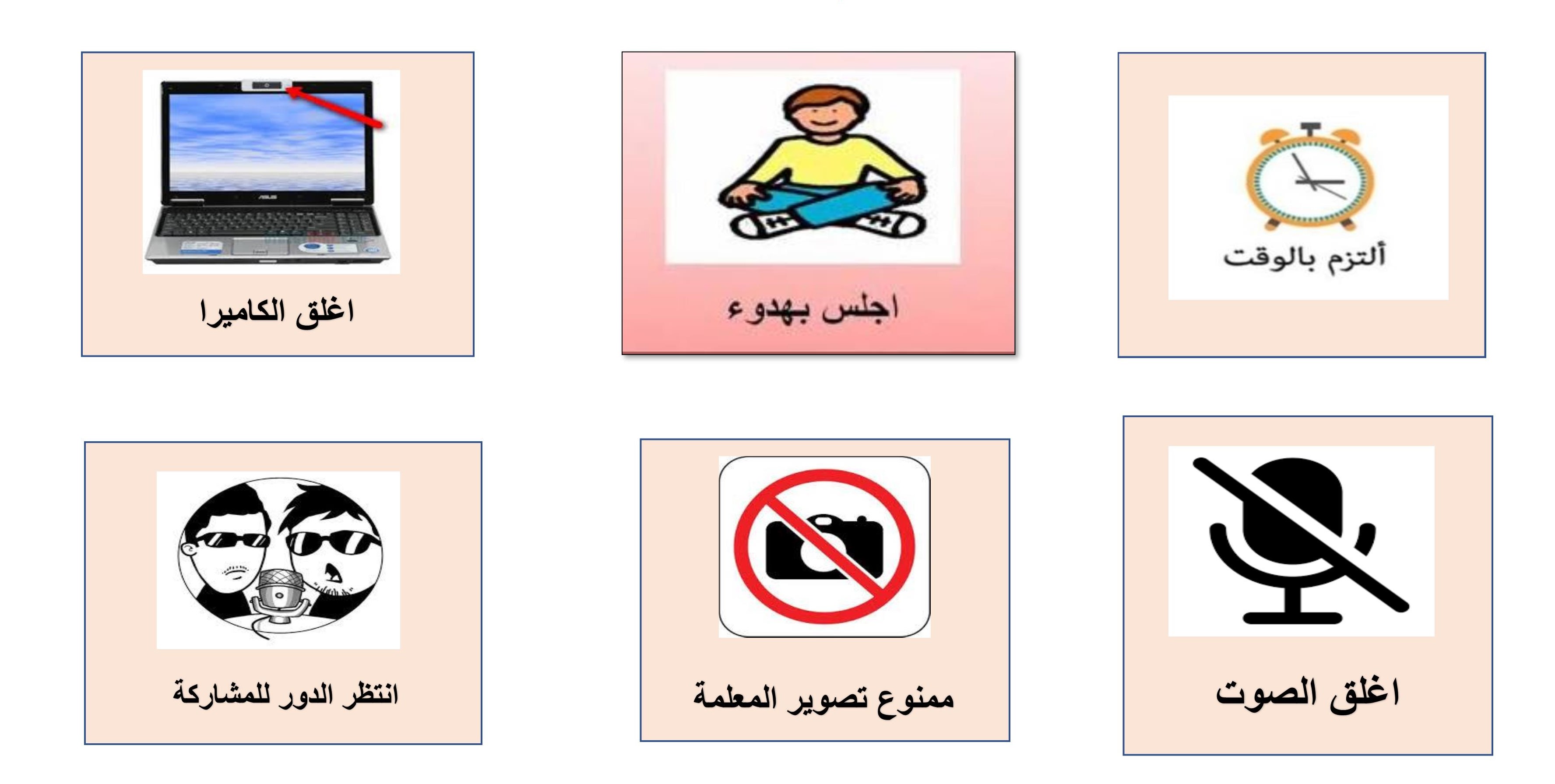 نواتج التعلـم
يصف الطرائق المختلفة التي تتيح  الاطلاع و التعرف إلى الماضي)
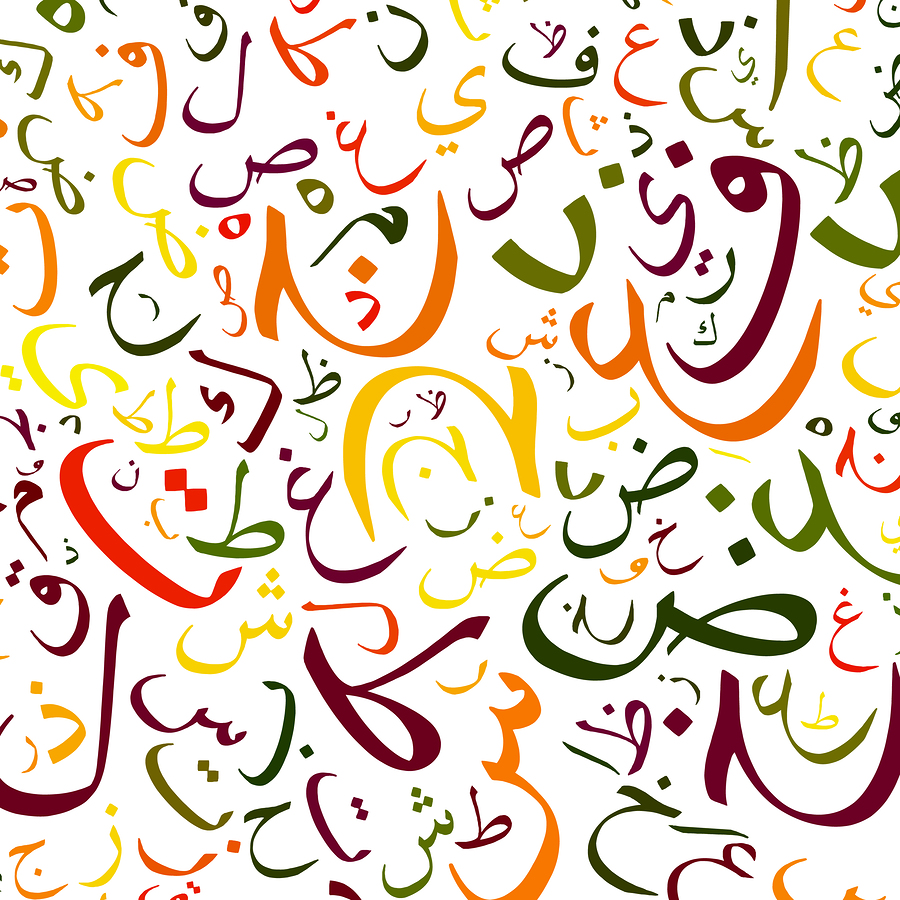 يربط بين الأماكن و الأحداث لمساعدته على فهم الماضي
يتعرف على مفهوم التاريخ
يقارن التغيير في مجتمعه بين الماضي و الحاضر
يشارك في نقاشات صفية بشأن أحداث أو أشخاص أو أماكن  في الماضي و الحاضر
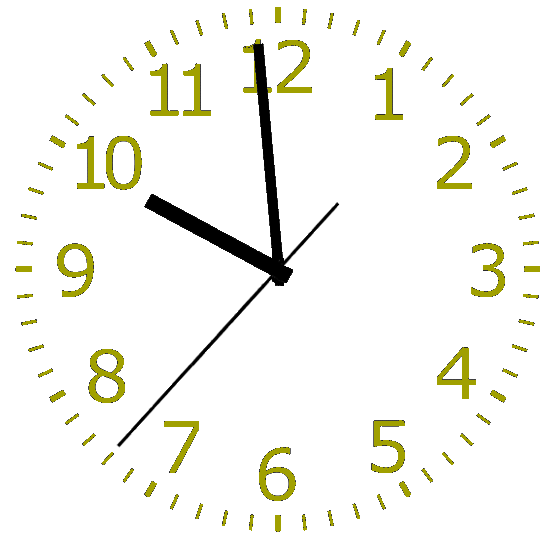 القوانين الصفية الإلكترونية
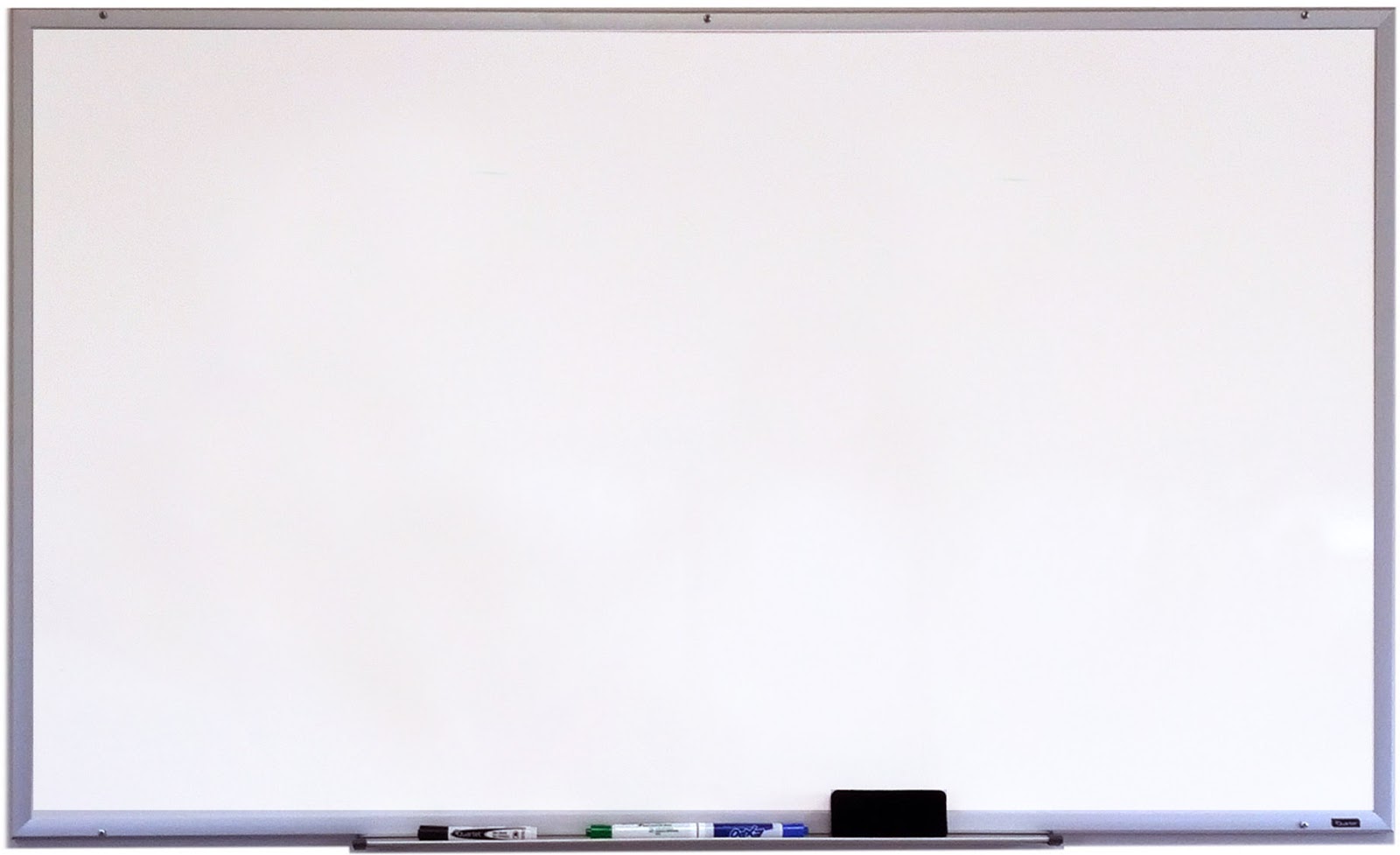 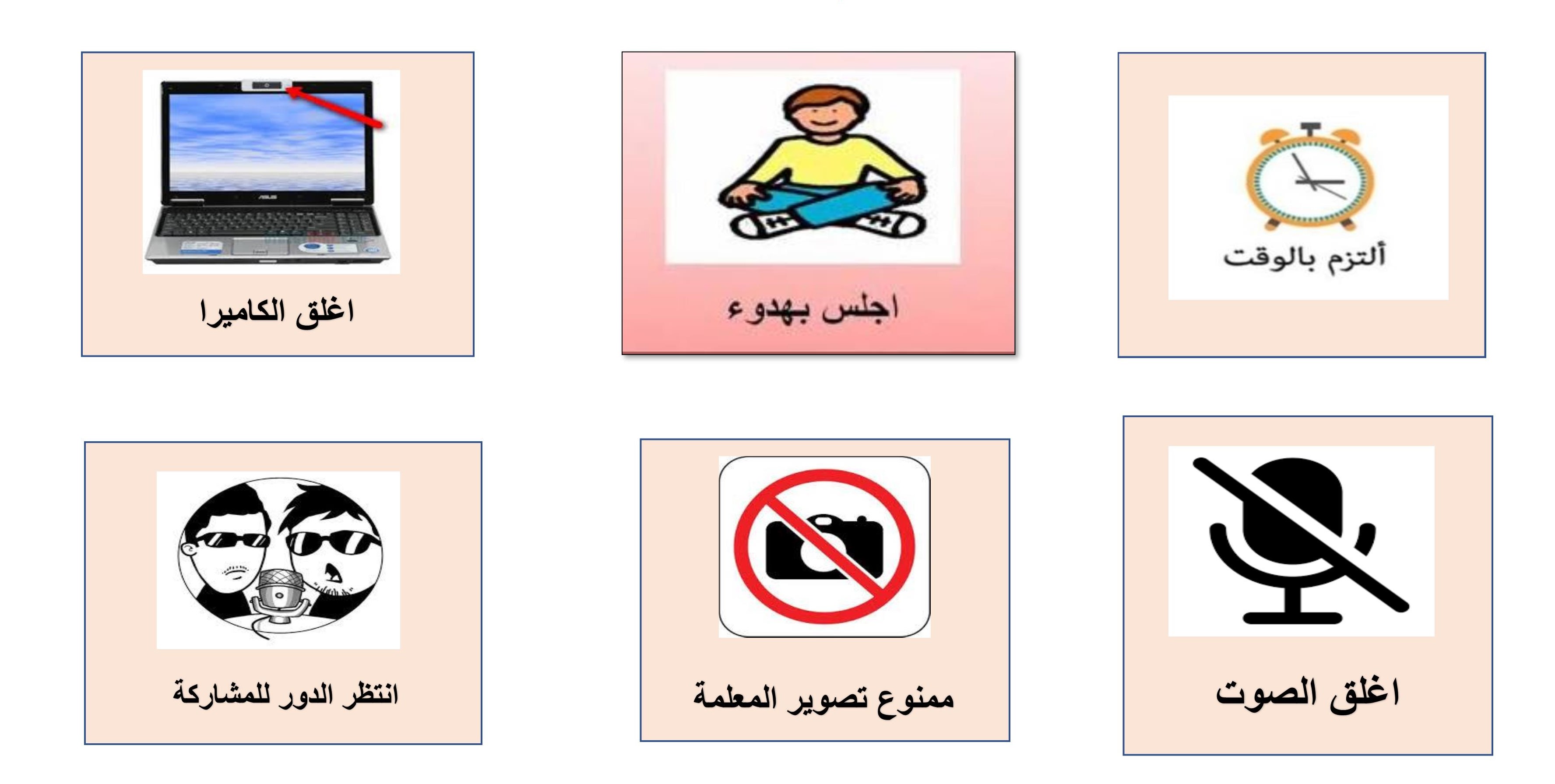 آداب الاستماع
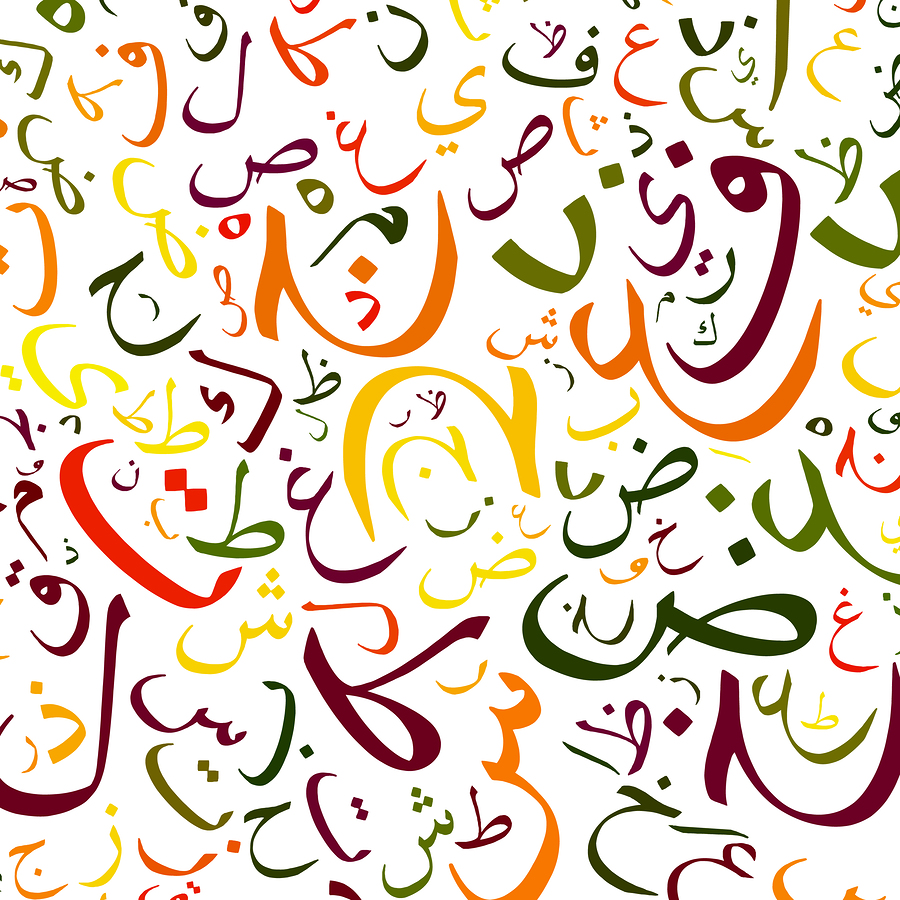 عدم الانشغال أو التلفت بالنظر
الالتزام بالهدوء و الصمت
التركيز فيما تستمعون إليه
الاستماع باحترام و انتباه
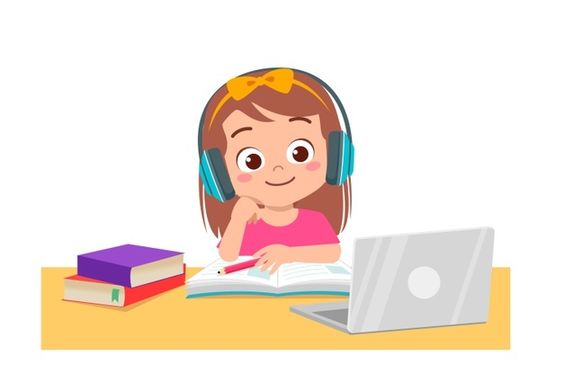 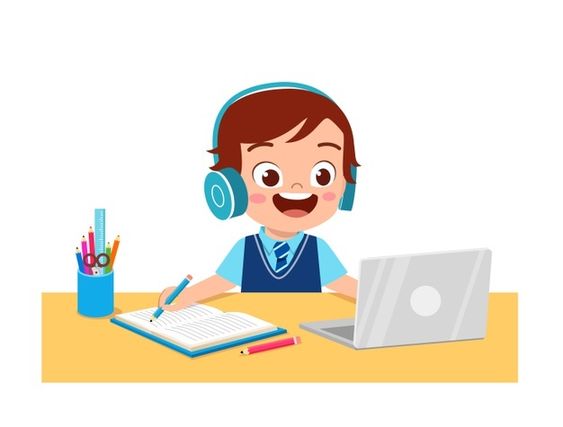 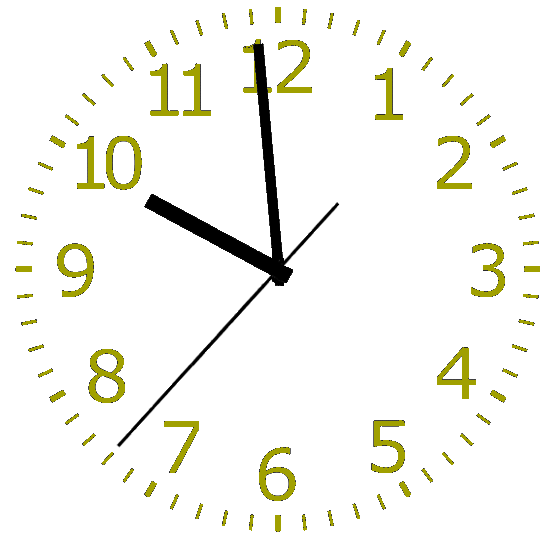 القوانين الصفية الإلكترونية
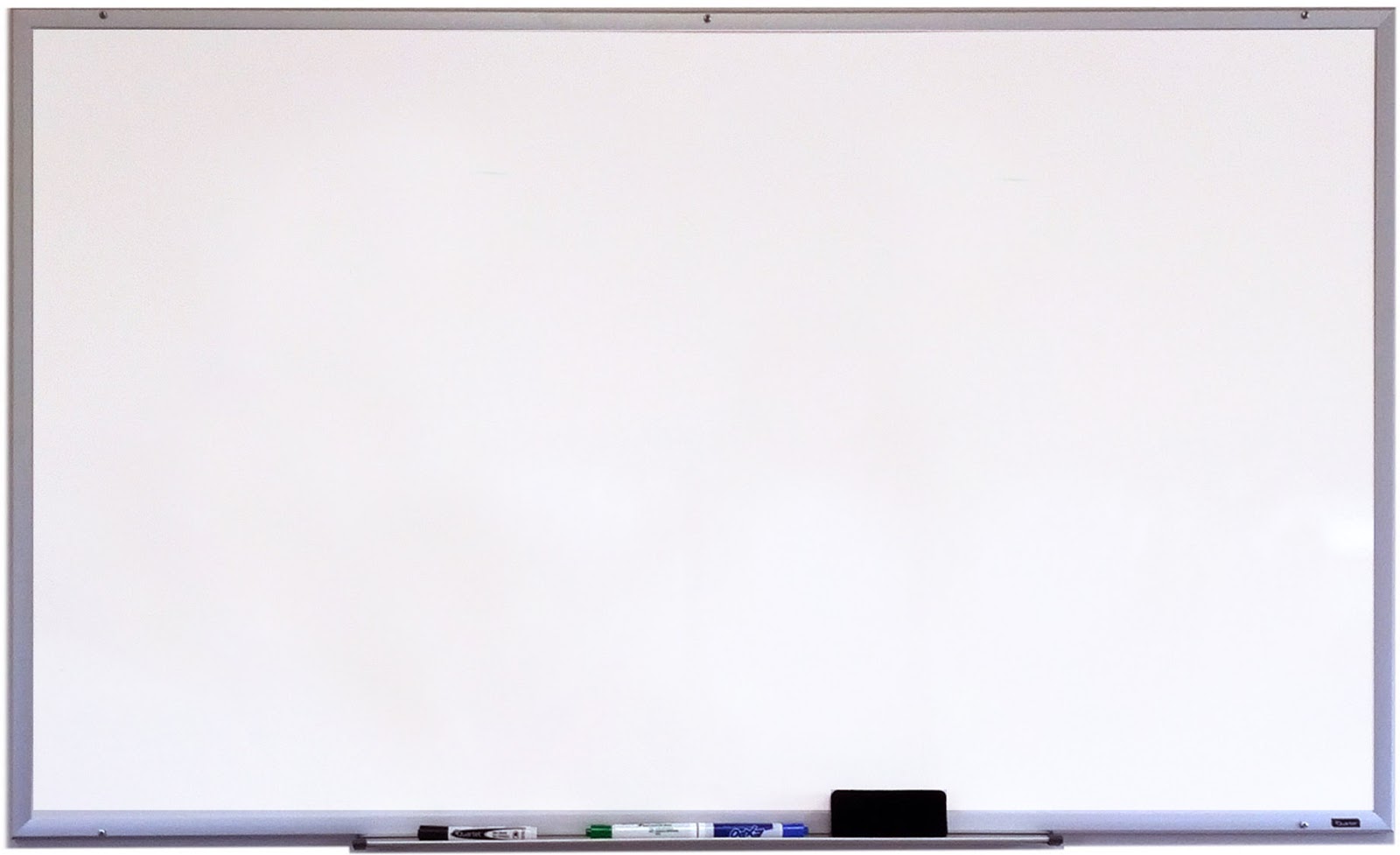 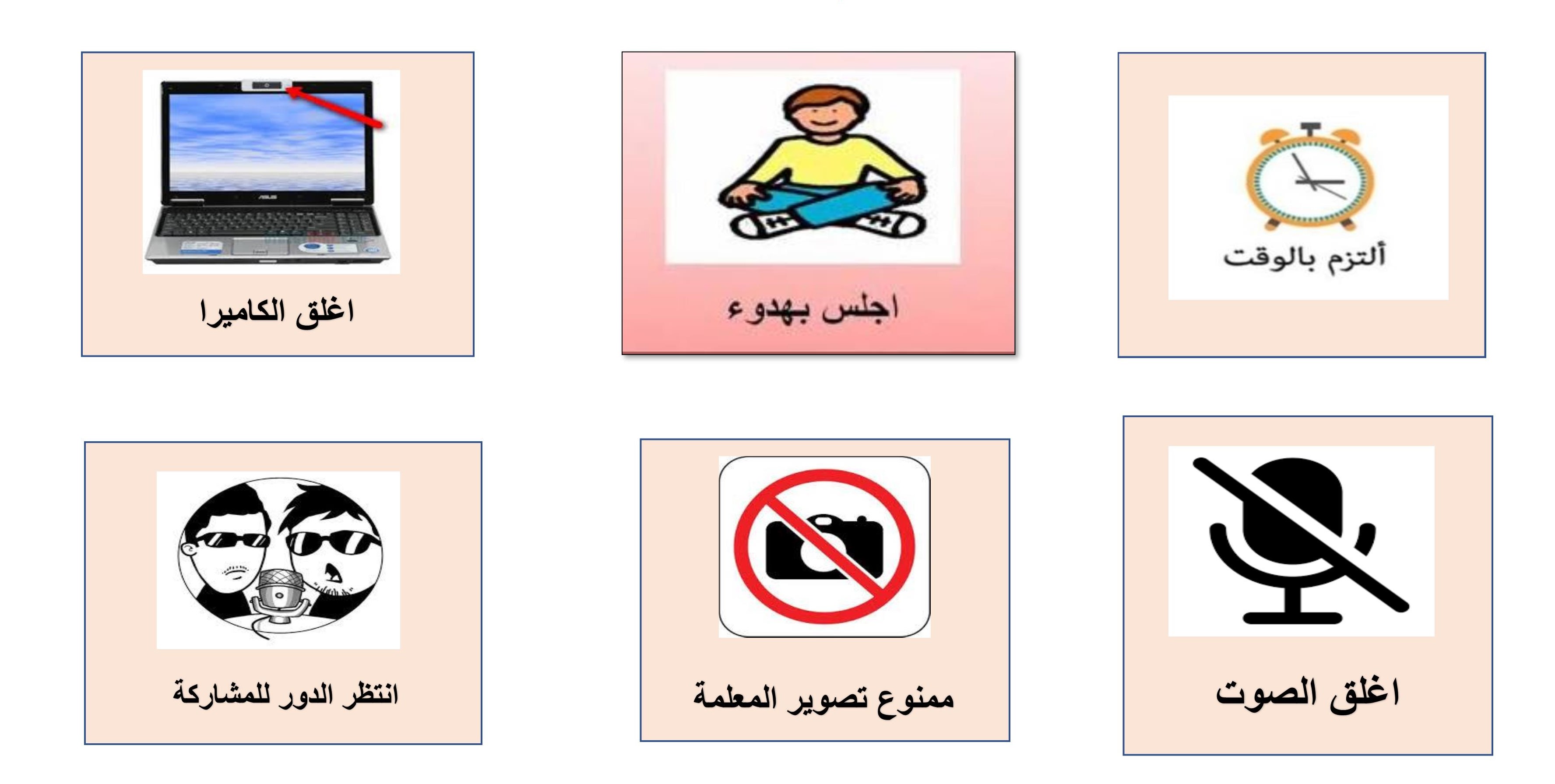 العصف الذهني
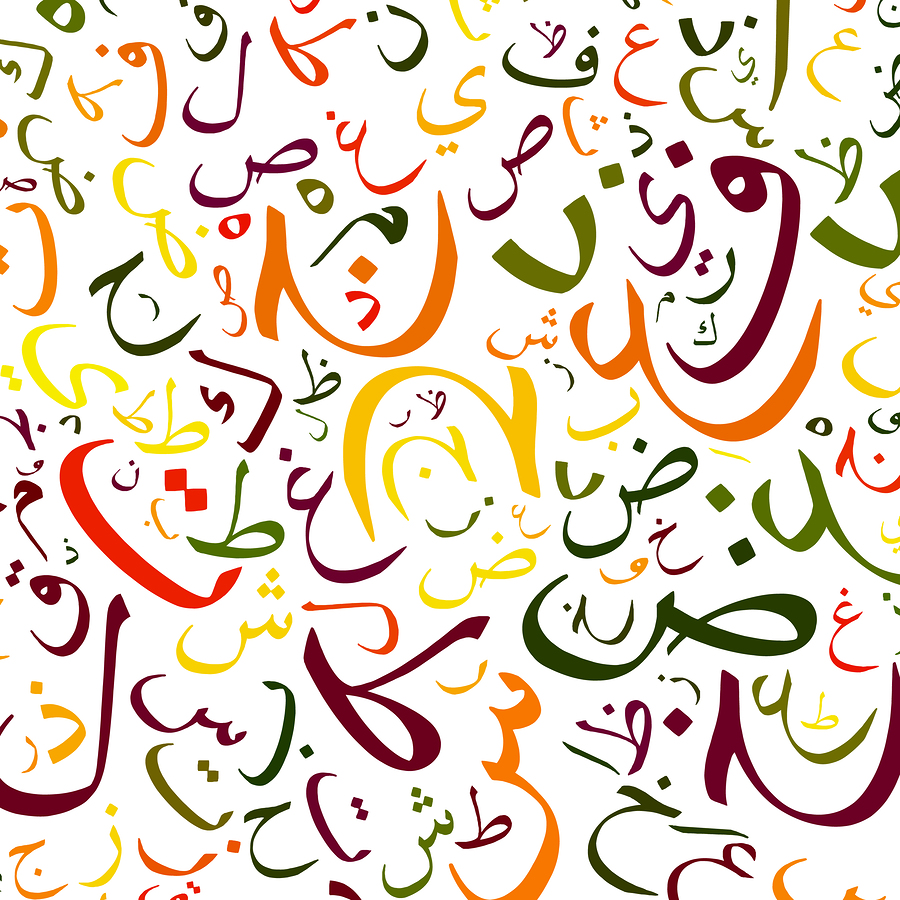 يدون المعلم معلومات الطلبة ثم يضع علامة صح أمام التوقع الصحيح
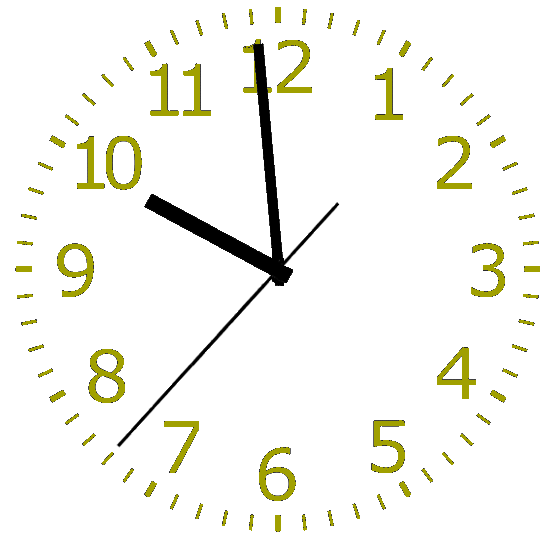 القوانين الصفية الإلكترونية
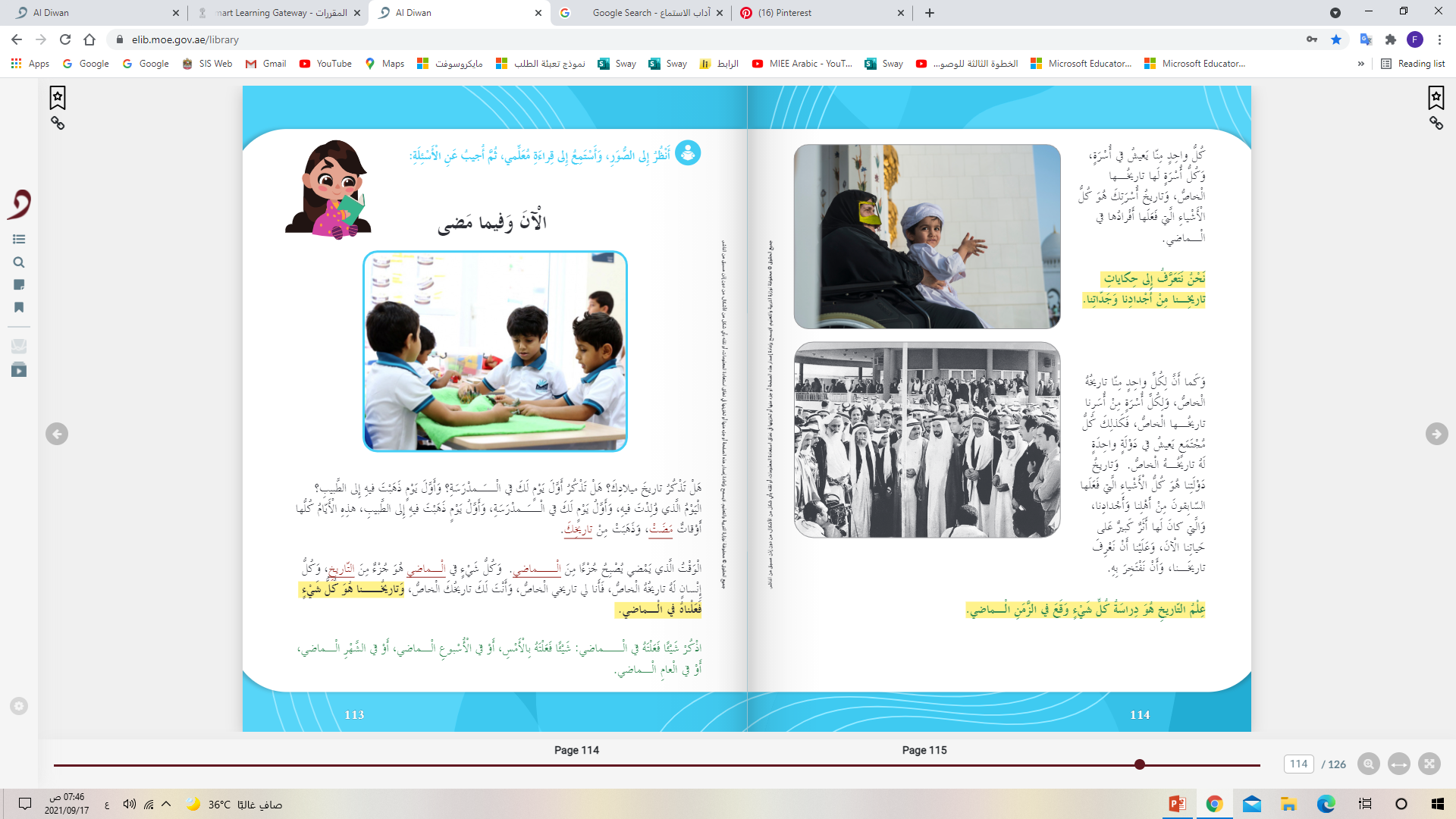 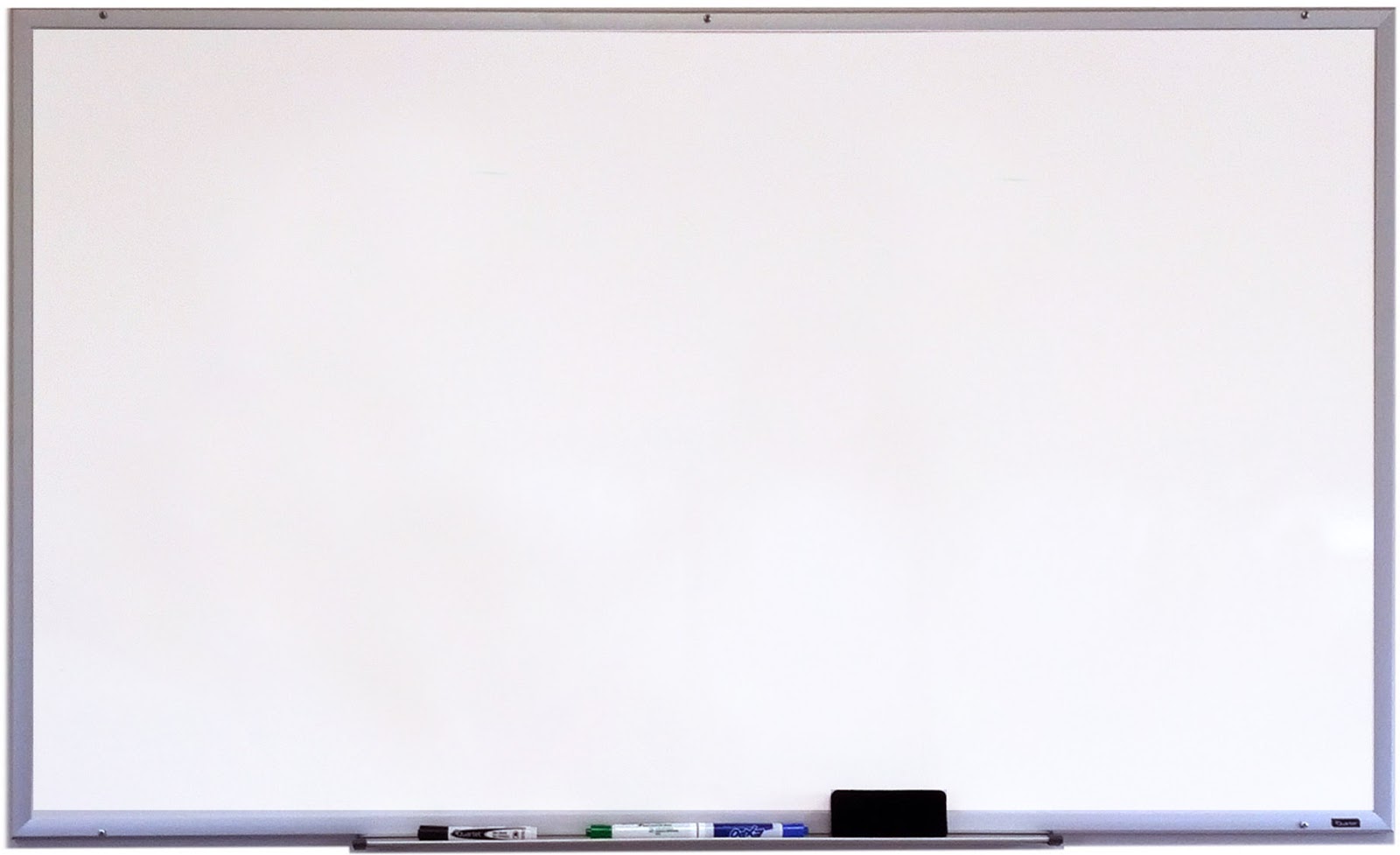 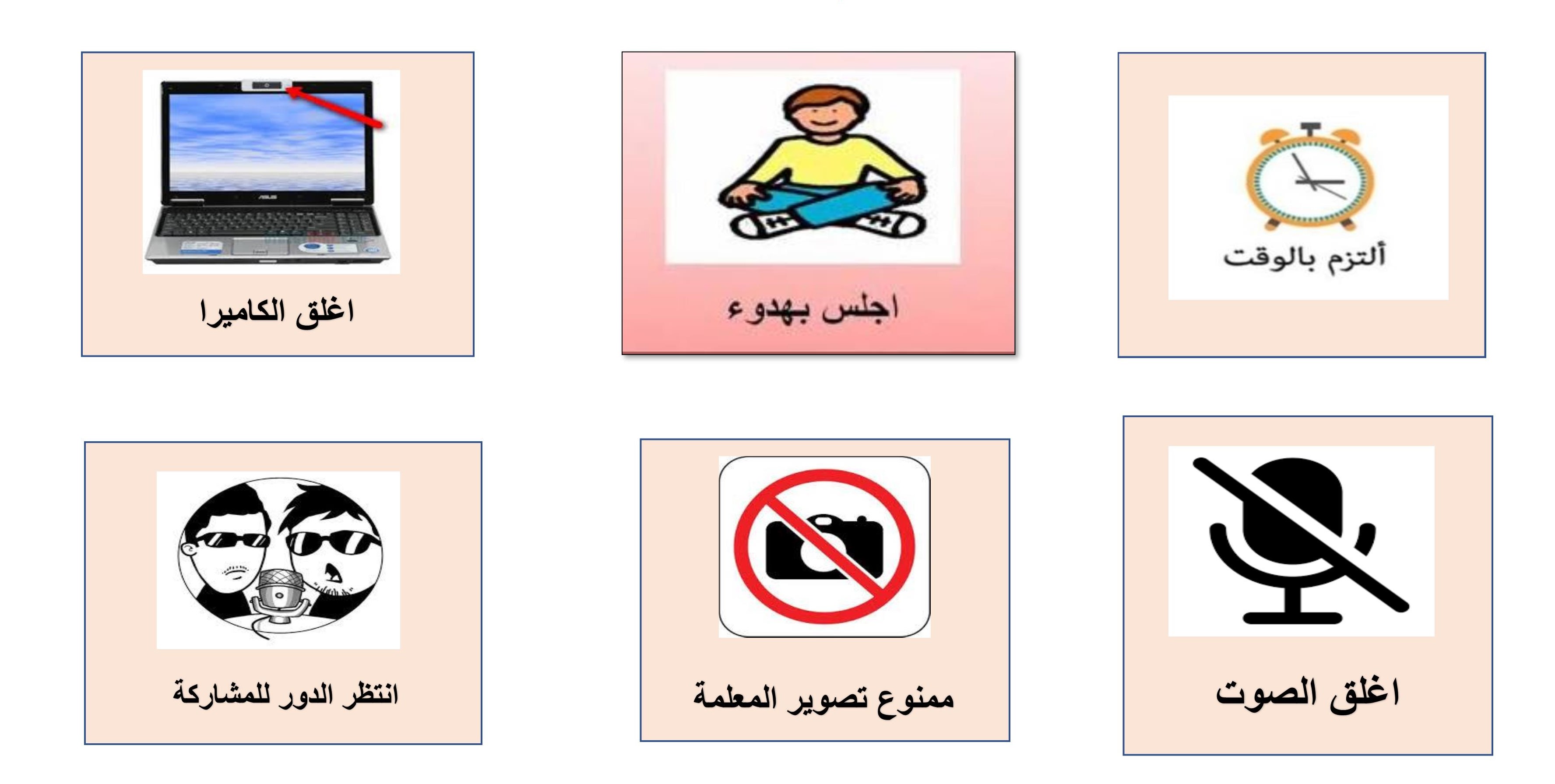 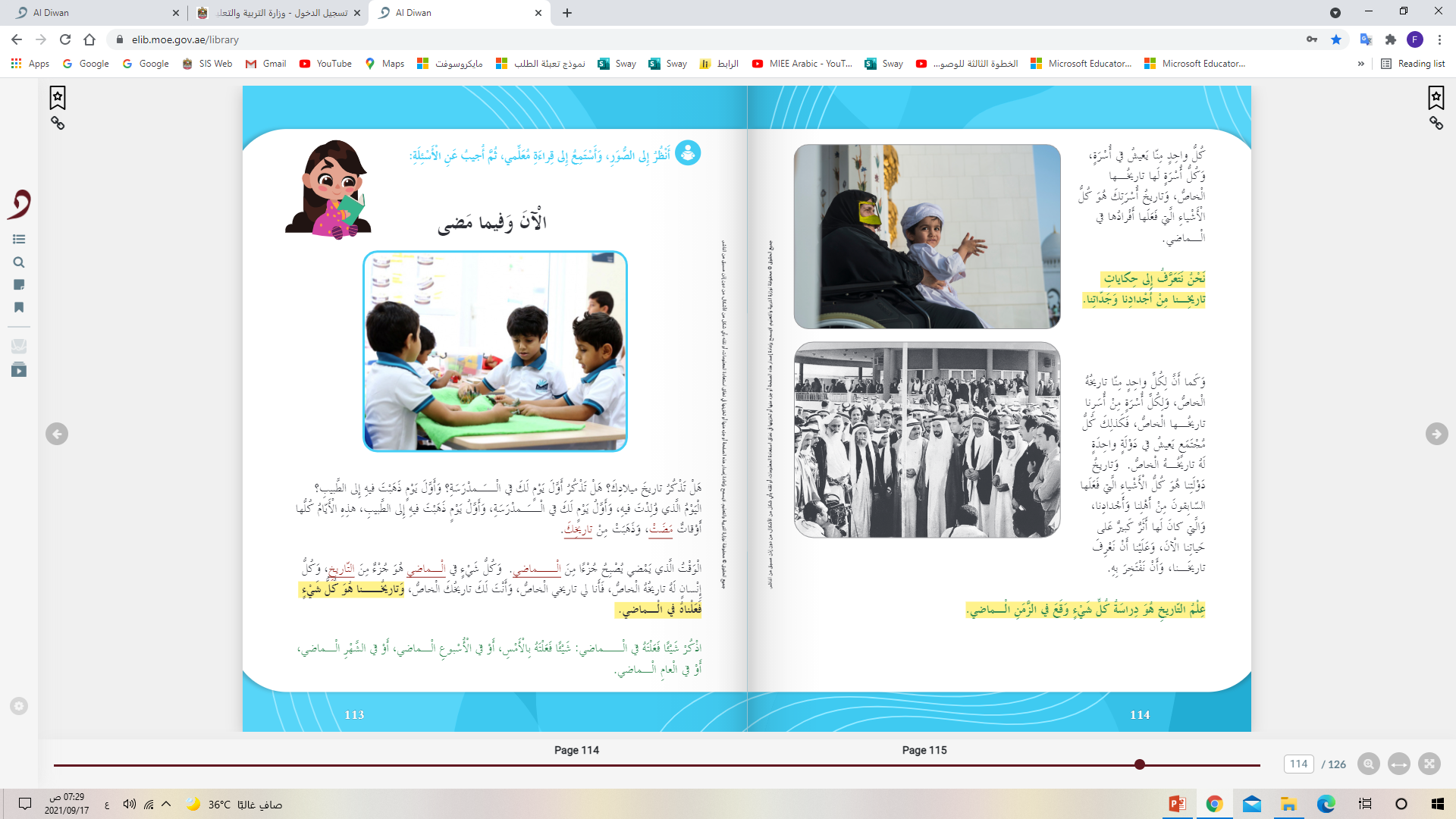 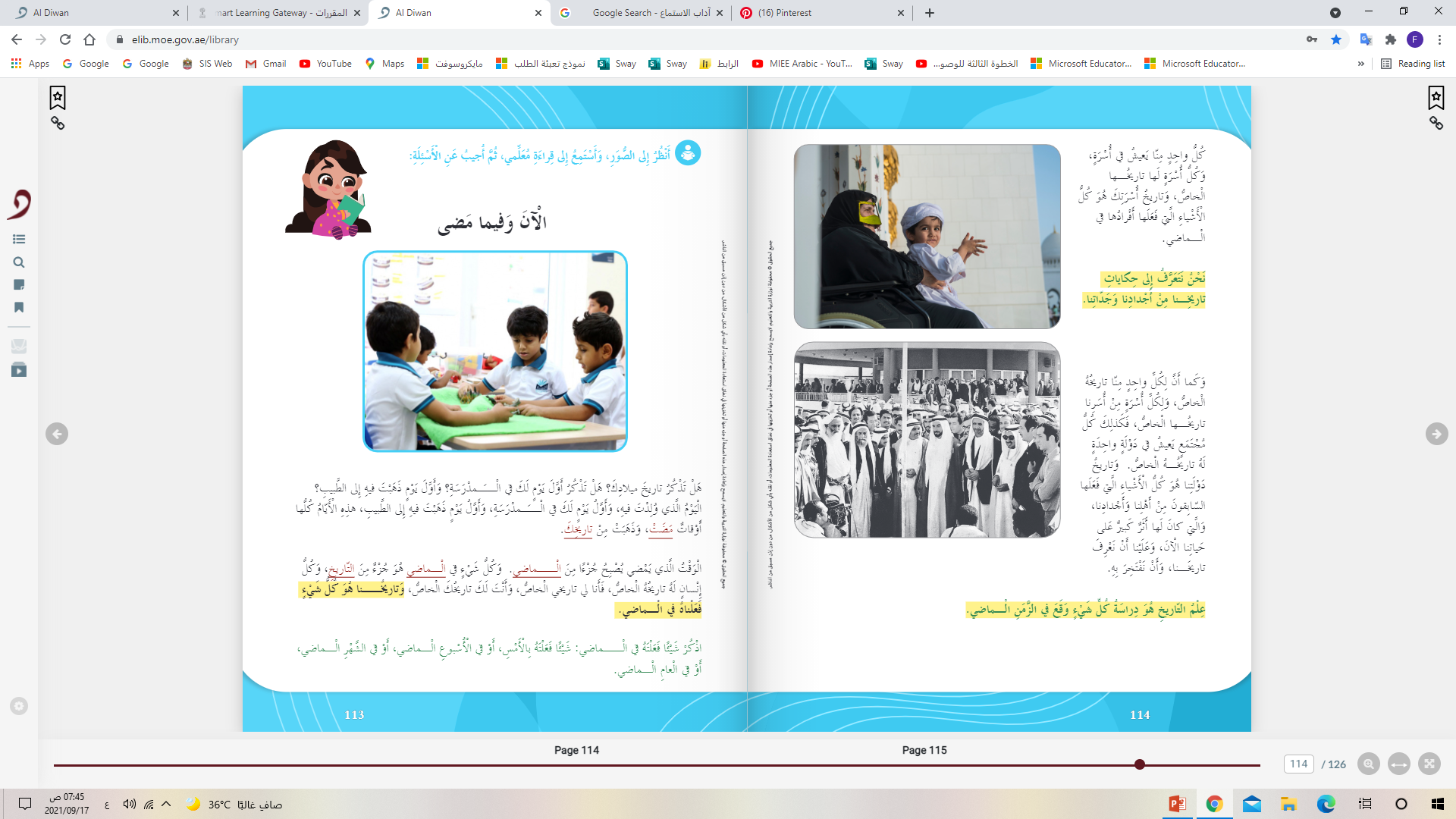 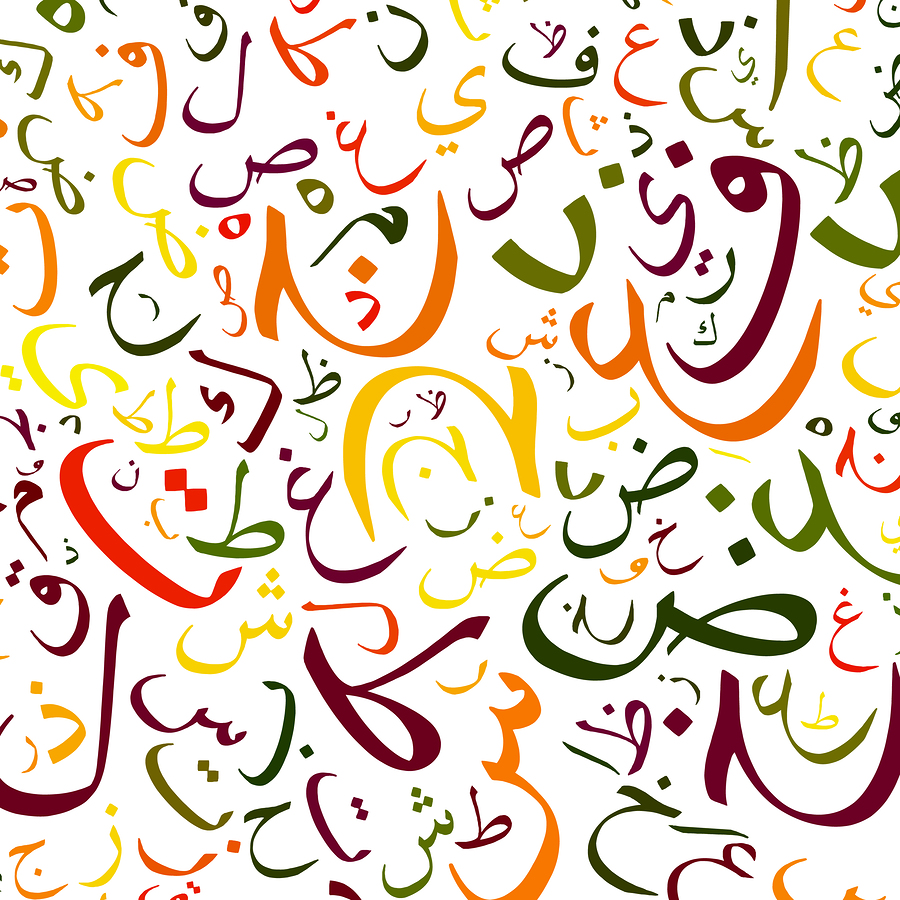 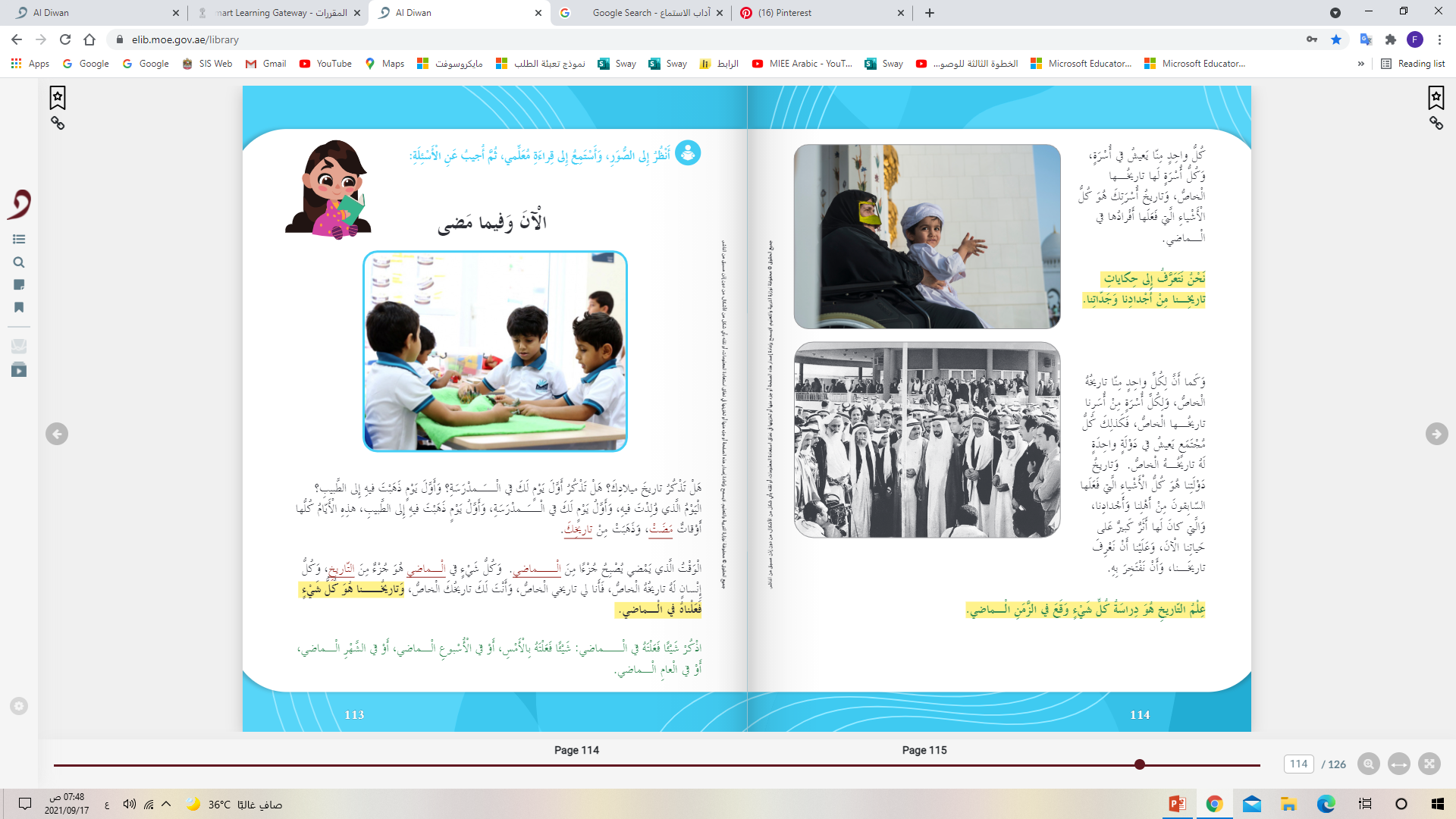 رددوا معي قراءة العنوان
خمن ما الأفكار التي سنطرحها ؟
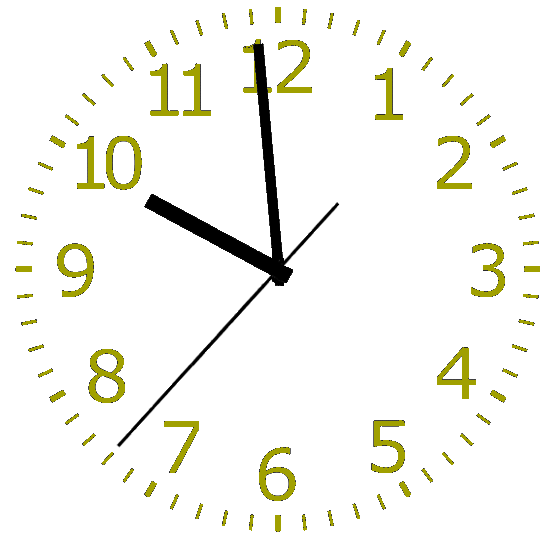 القوانين الصفية الإلكترونية
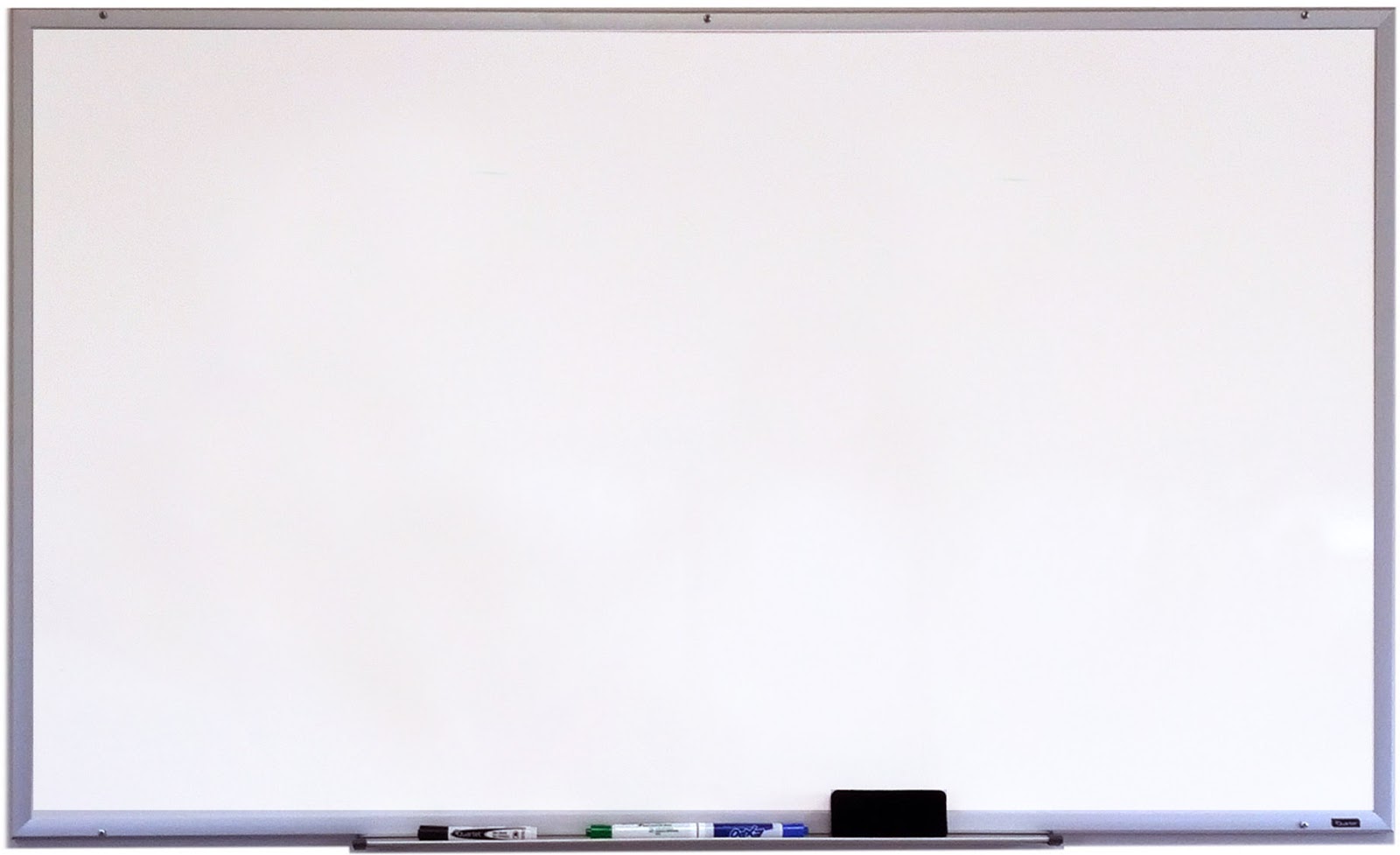 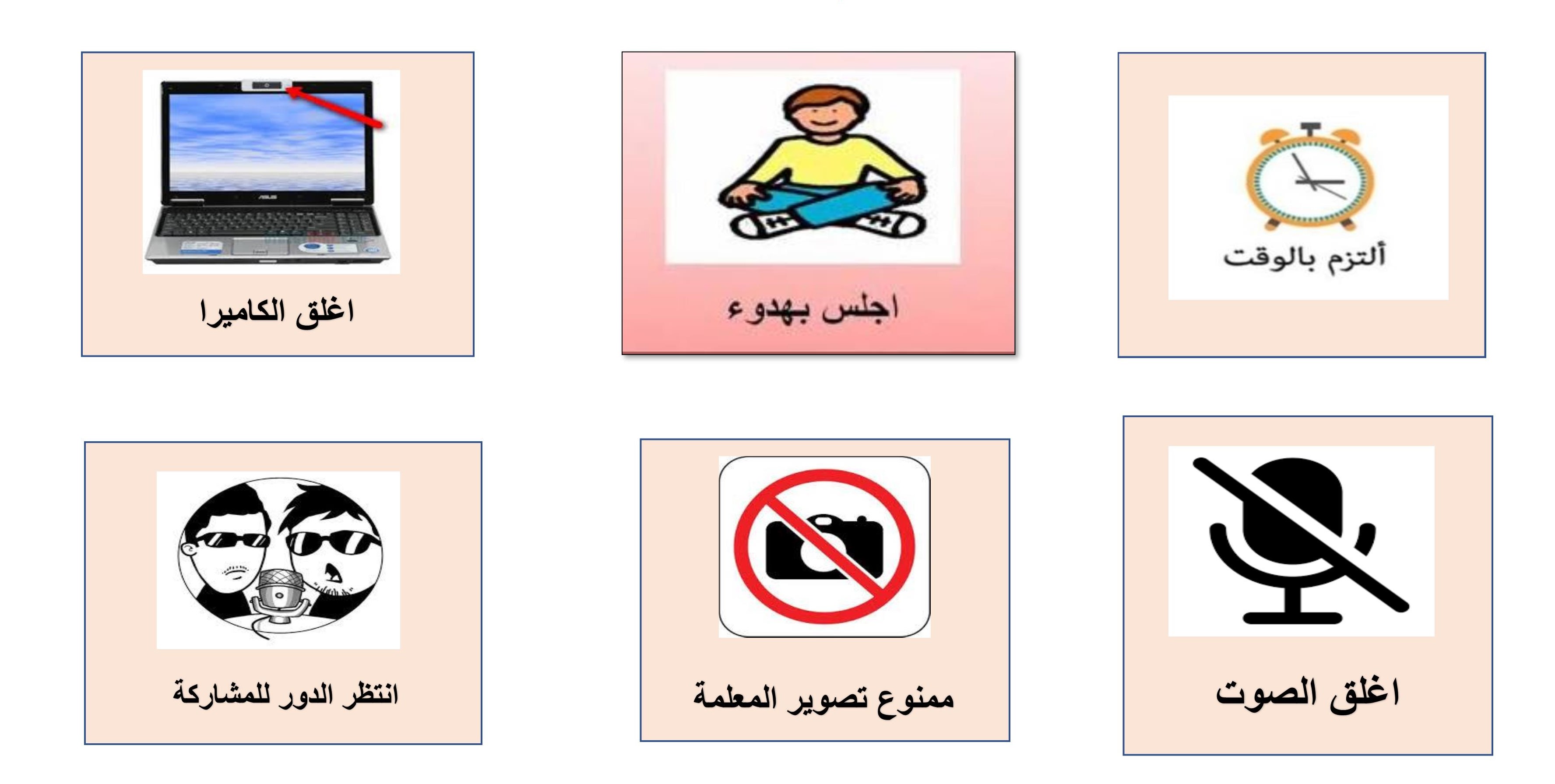 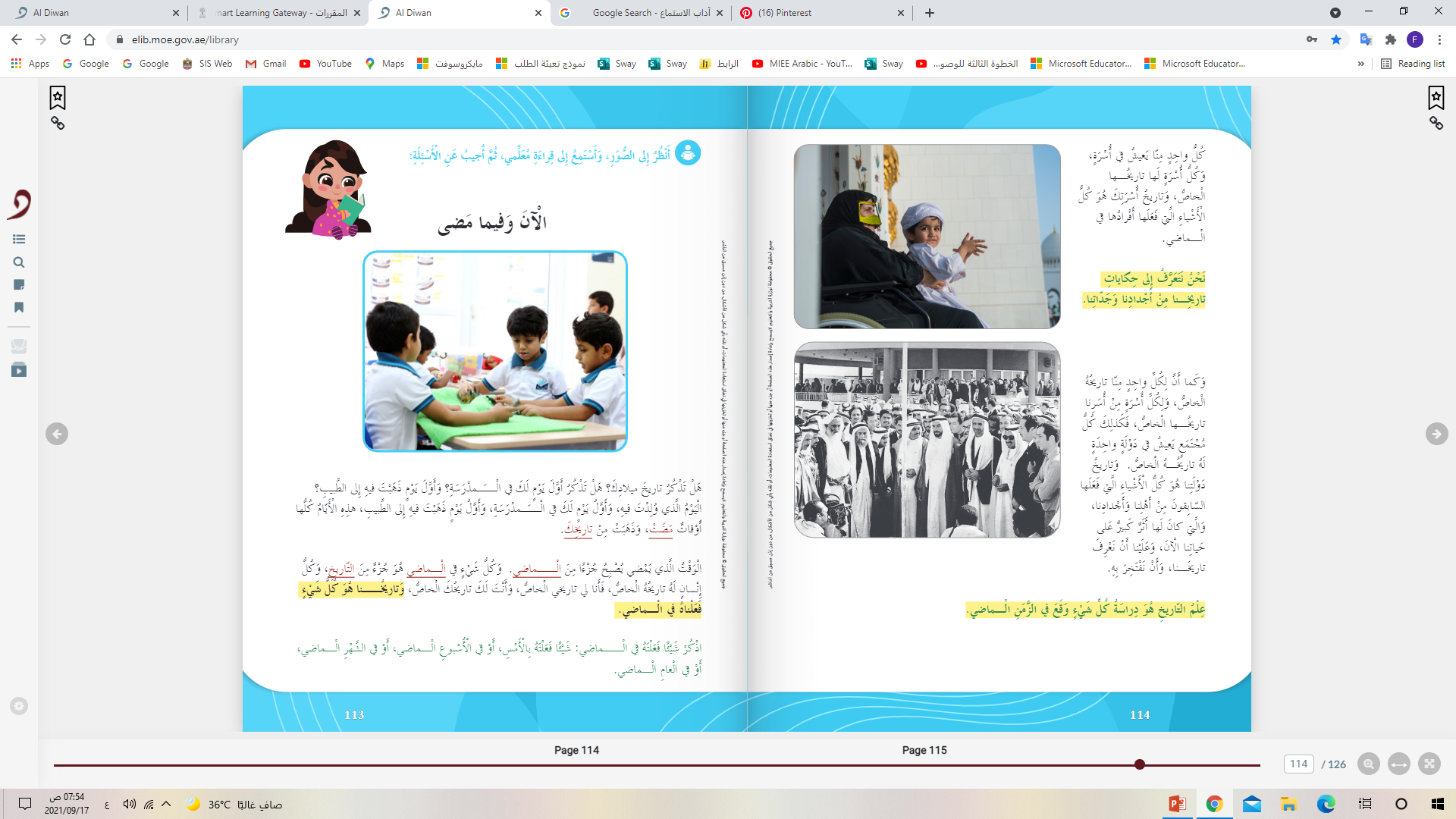 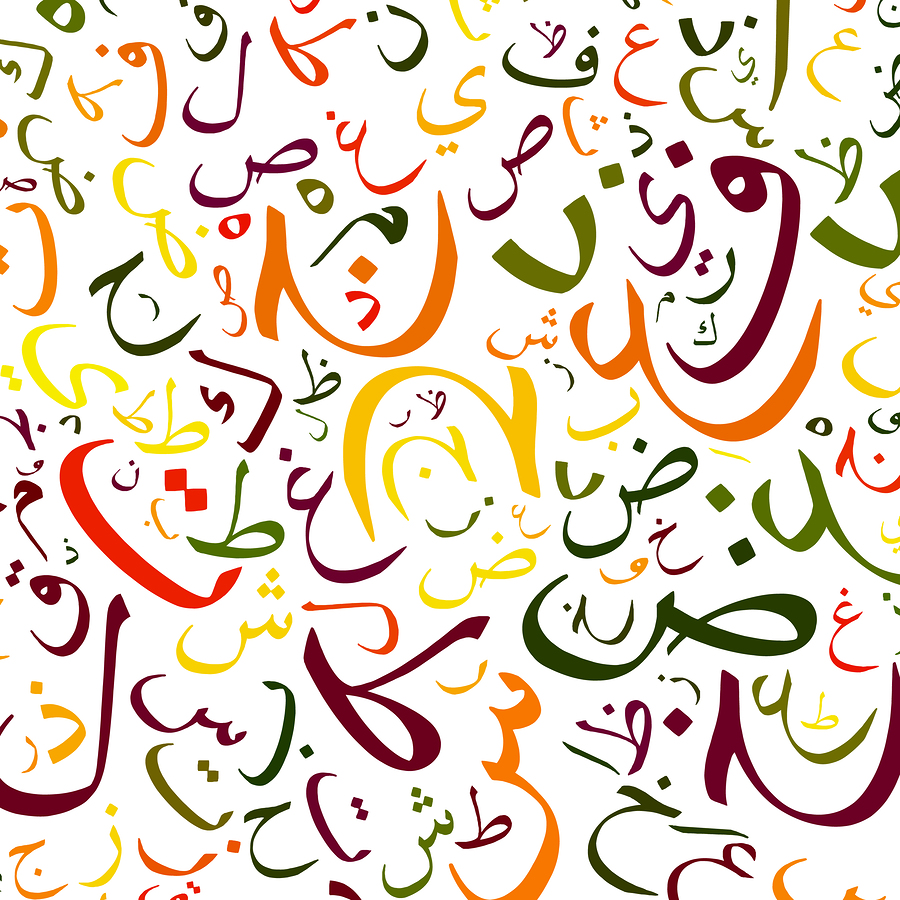 عما تتحدث هذه الفقرة ؟
مع من نعيش ؟
ماذا يوجد لدى كل أسرة ؟
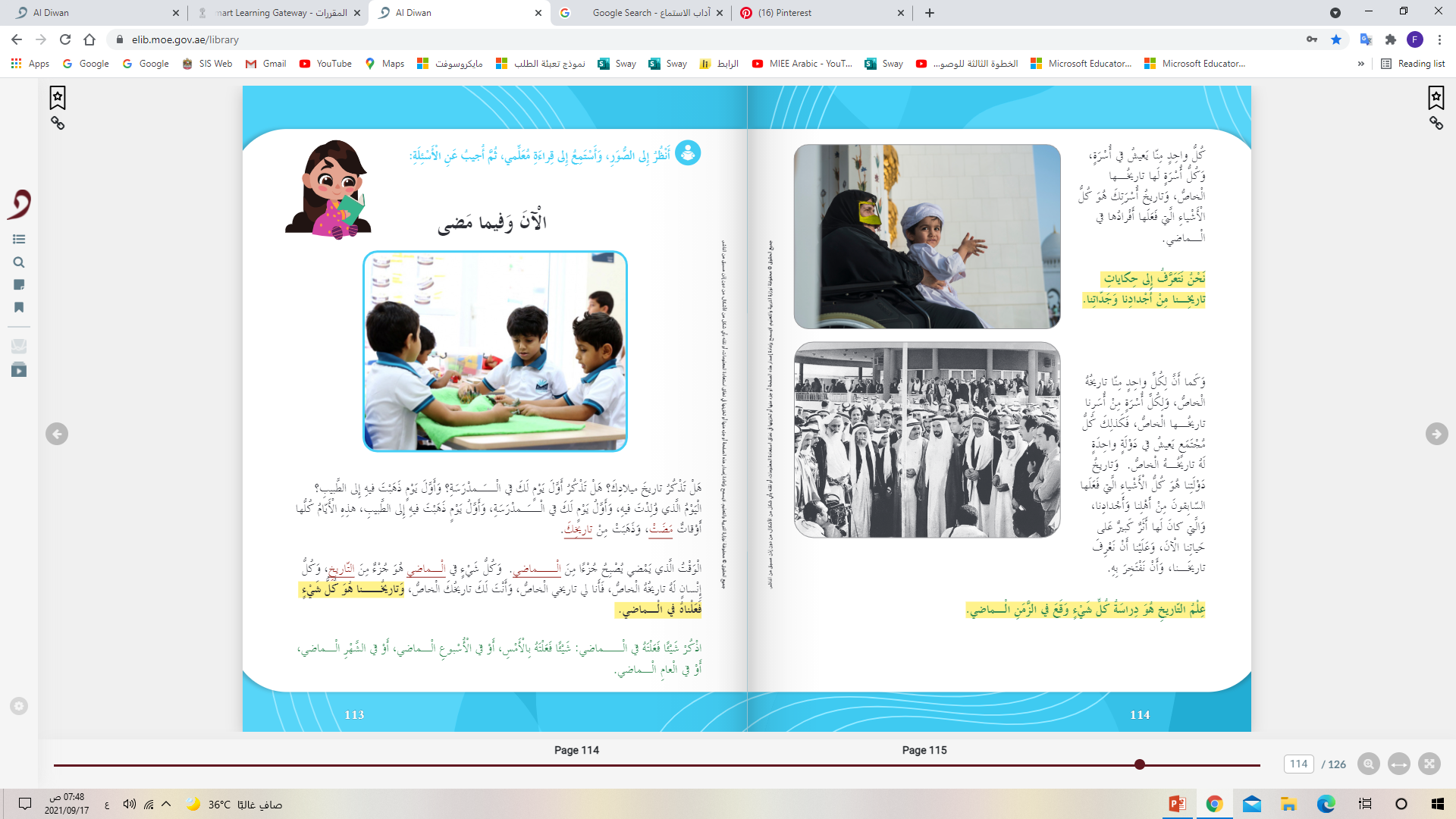 ما هو تاريخ أسرتك ؟
هل تذكر موقف حدث لك مع أسرتك في الـماضي ؟
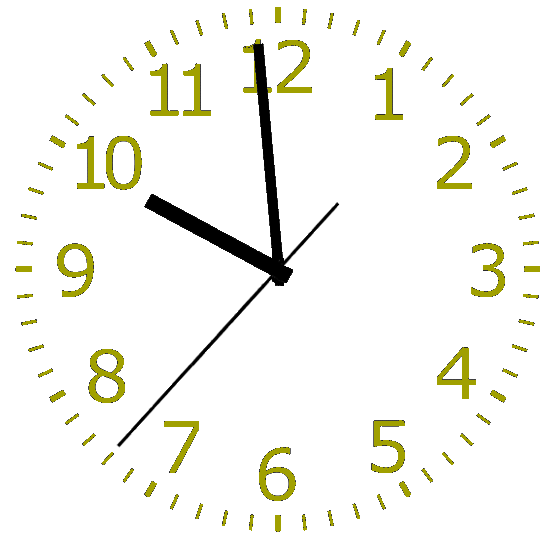 القوانين الصفية الإلكترونية
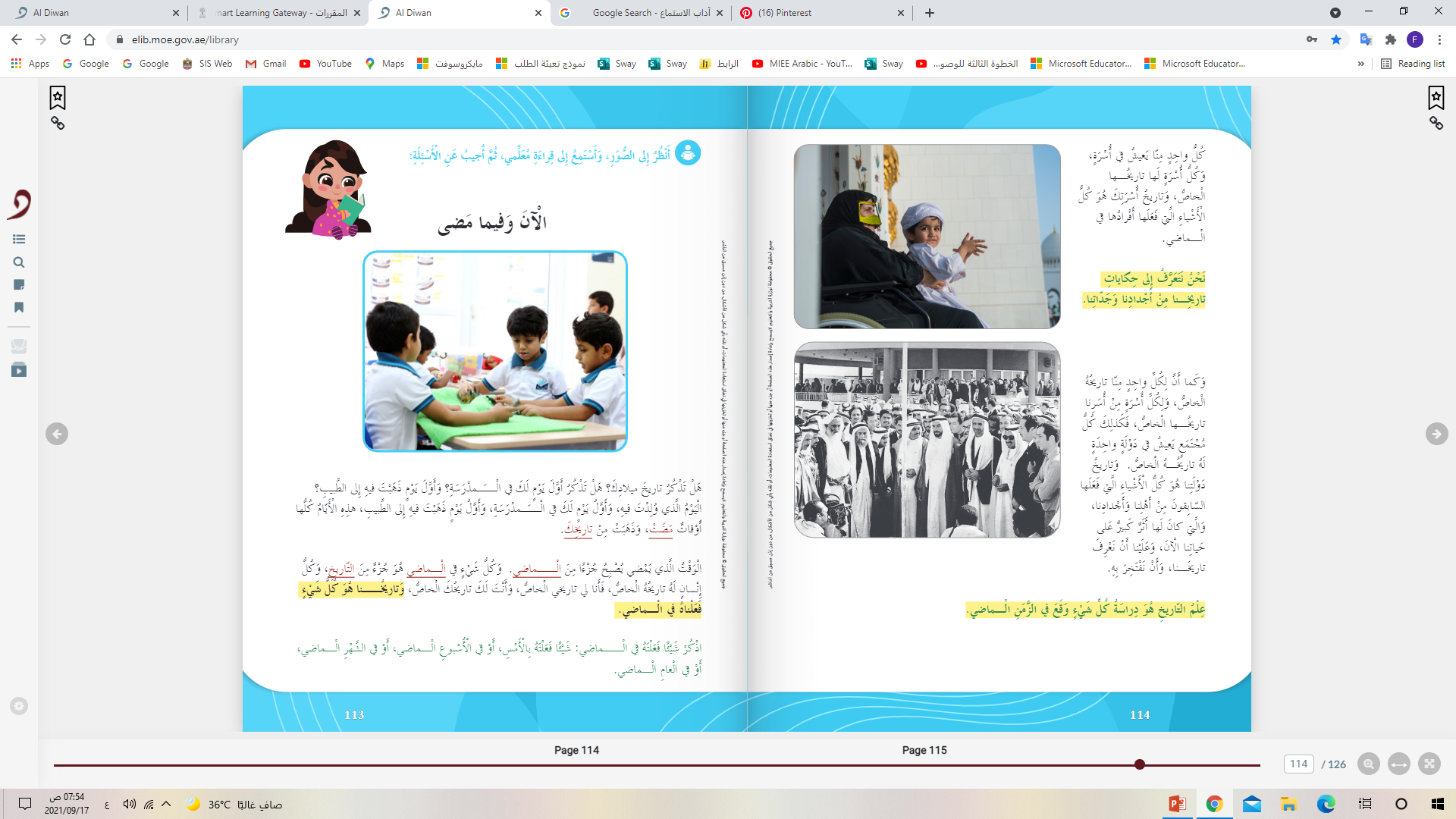 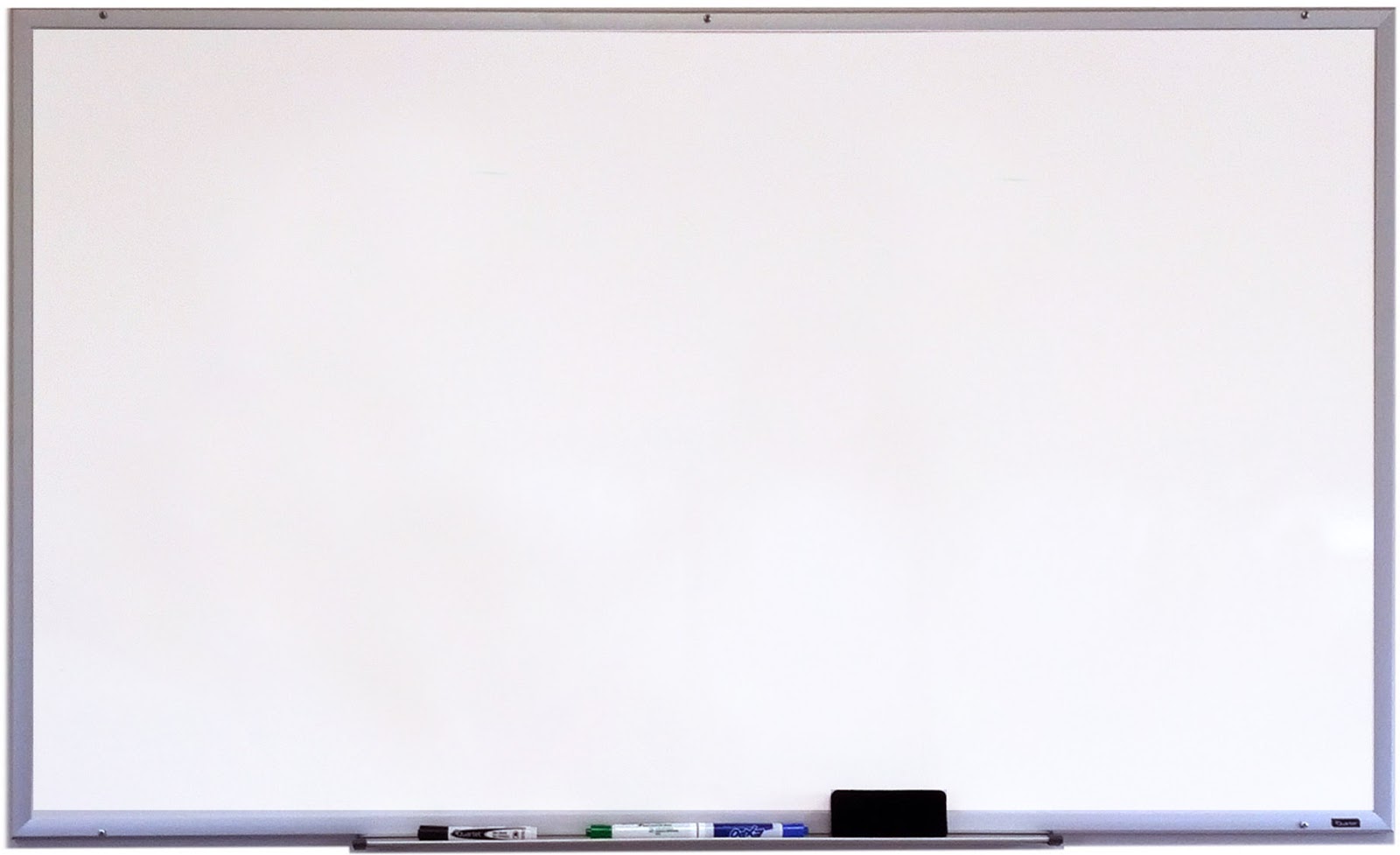 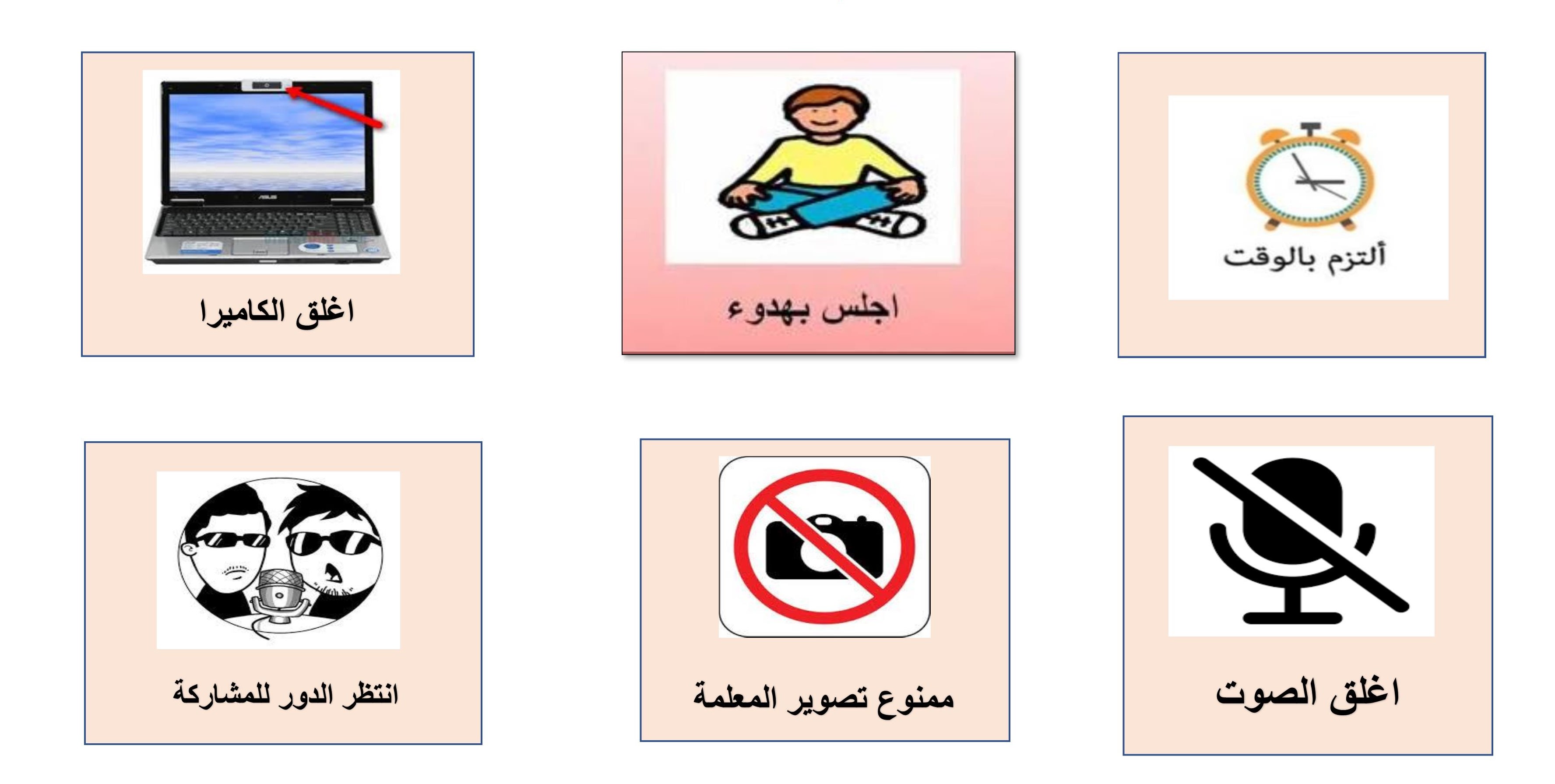 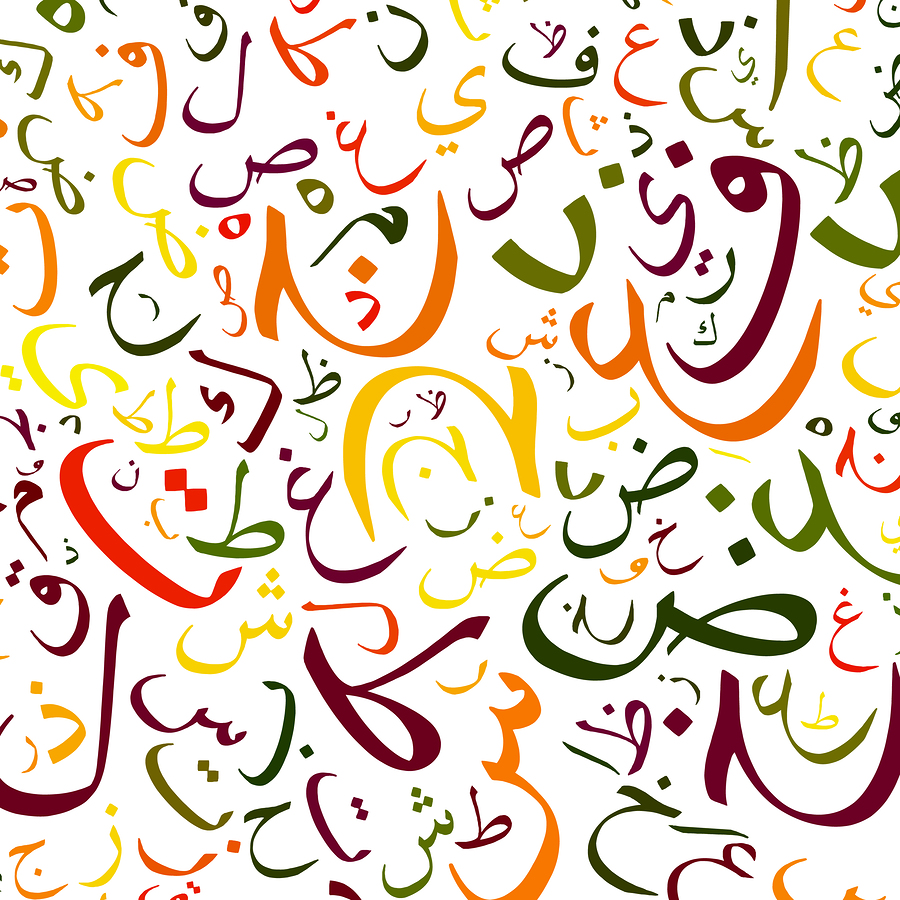 عما تتحدث هذه الفقرة ؟
أين نعيش ؟
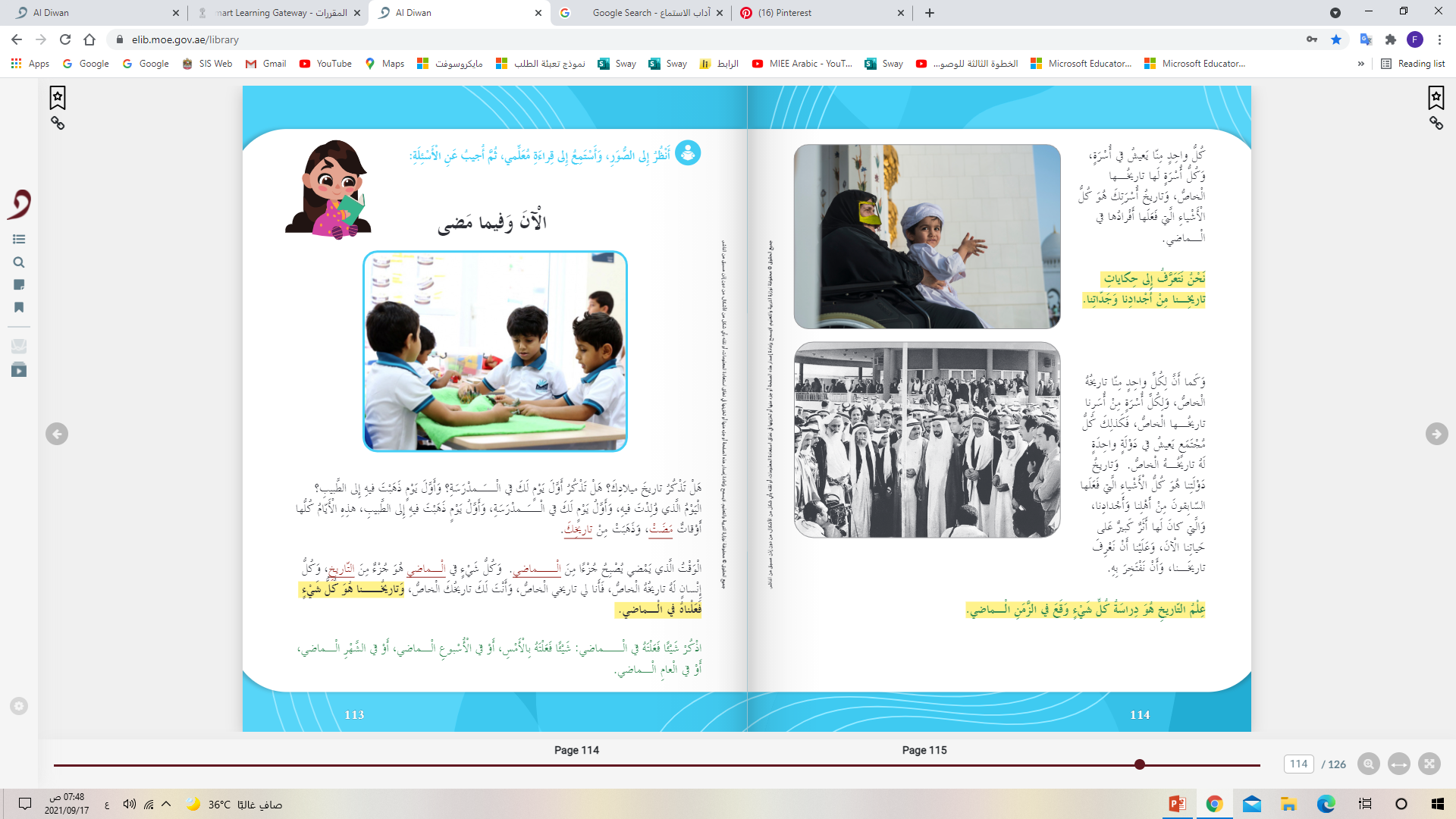 ما هو تاريخ دولتنا ؟
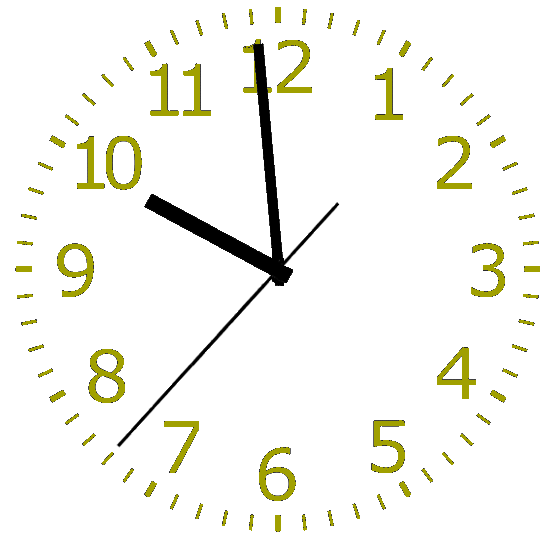 القوانين الصفية الإلكترونية
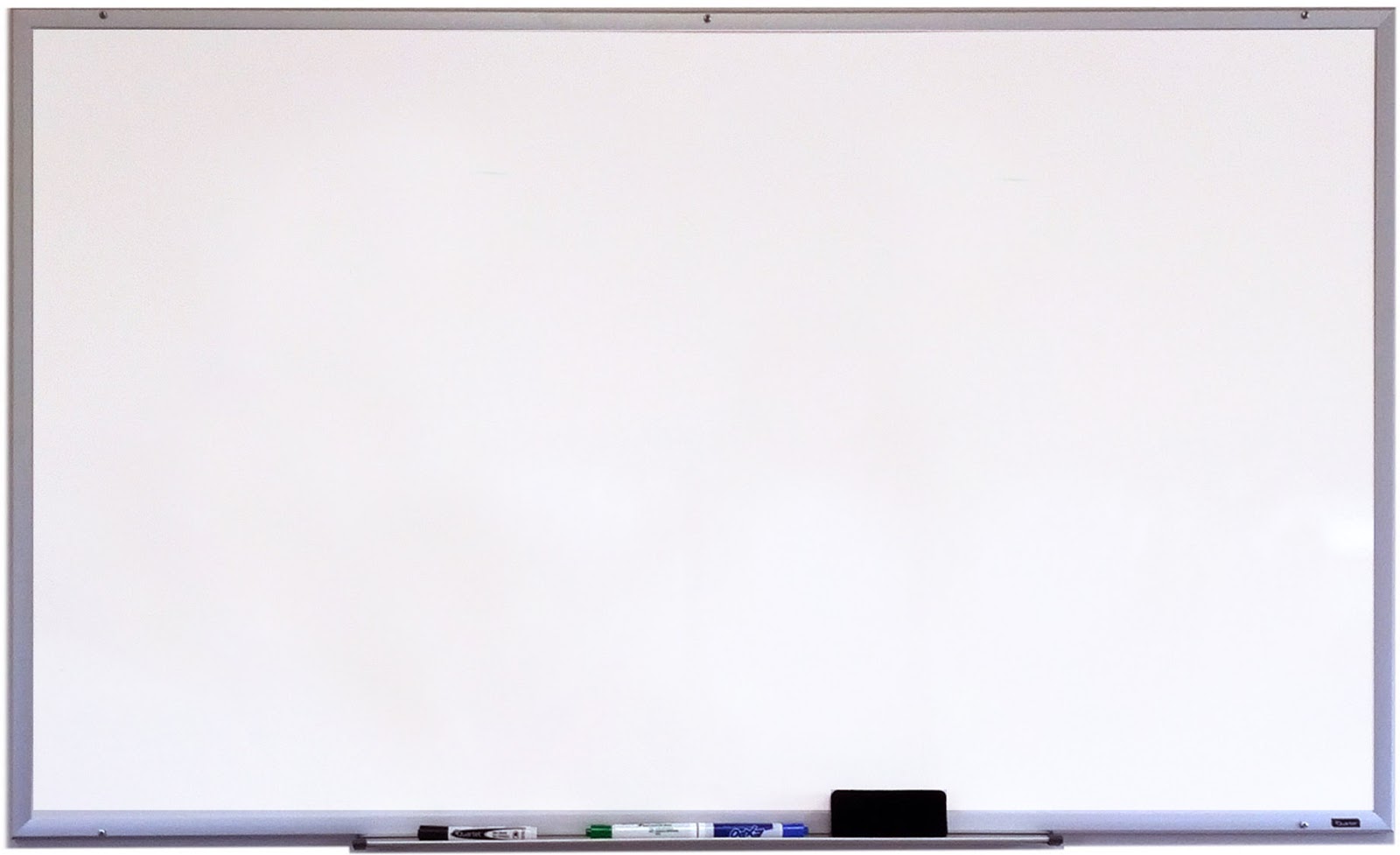 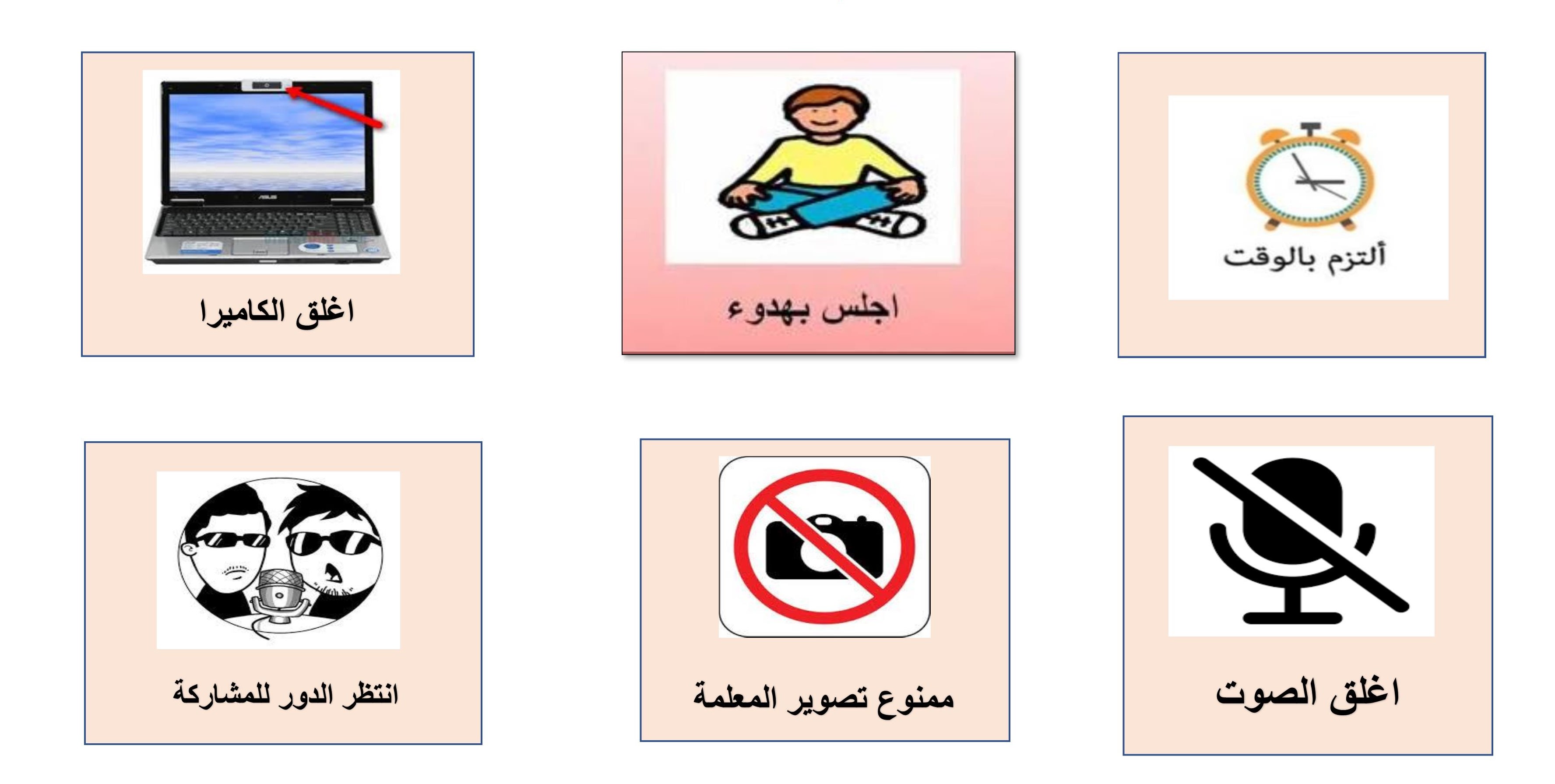 التاريخ
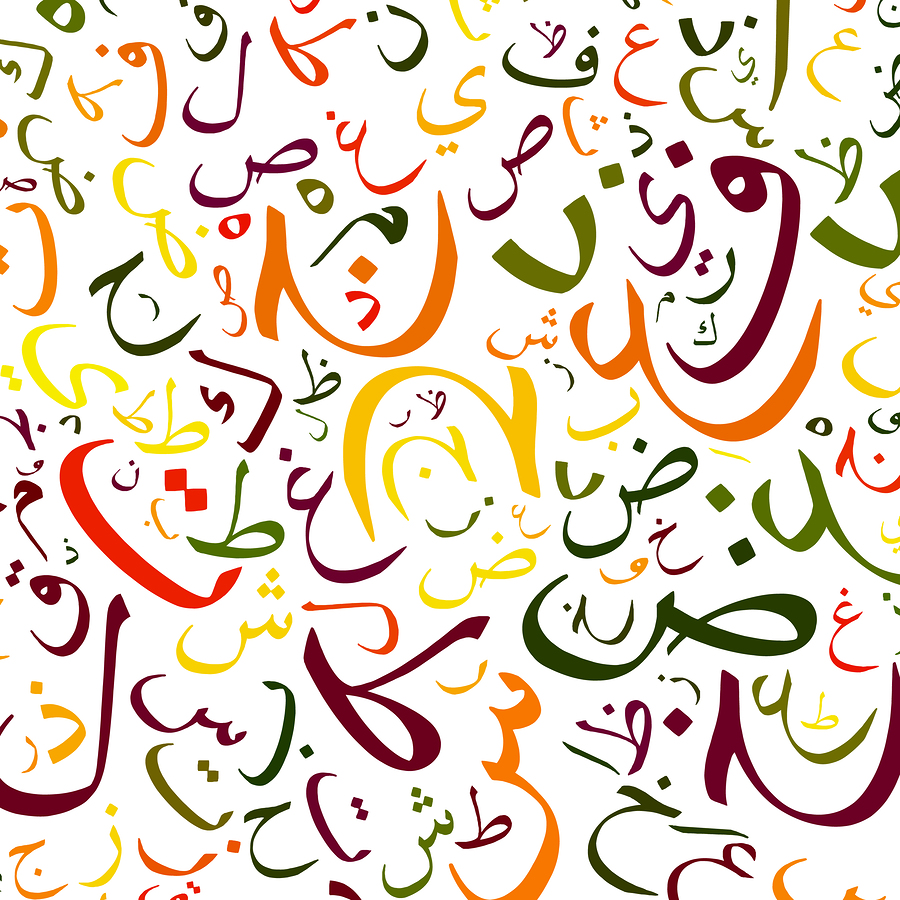 دراسة كل شيء وقع في الـماضي
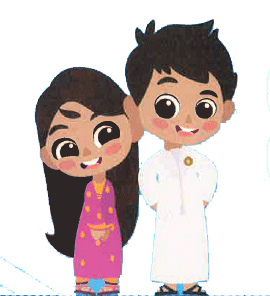 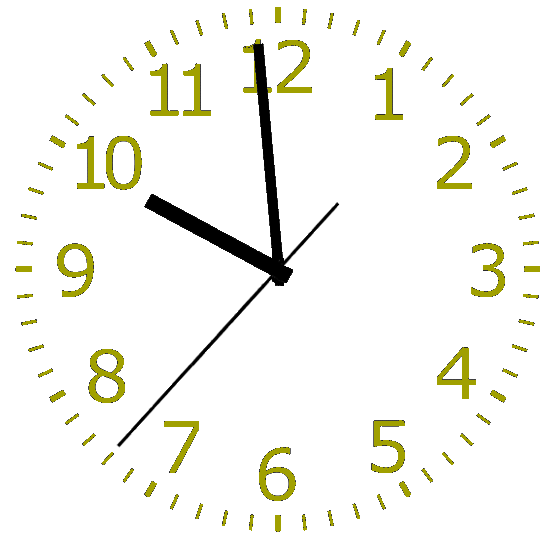 القوانين الصفية الإلكترونية
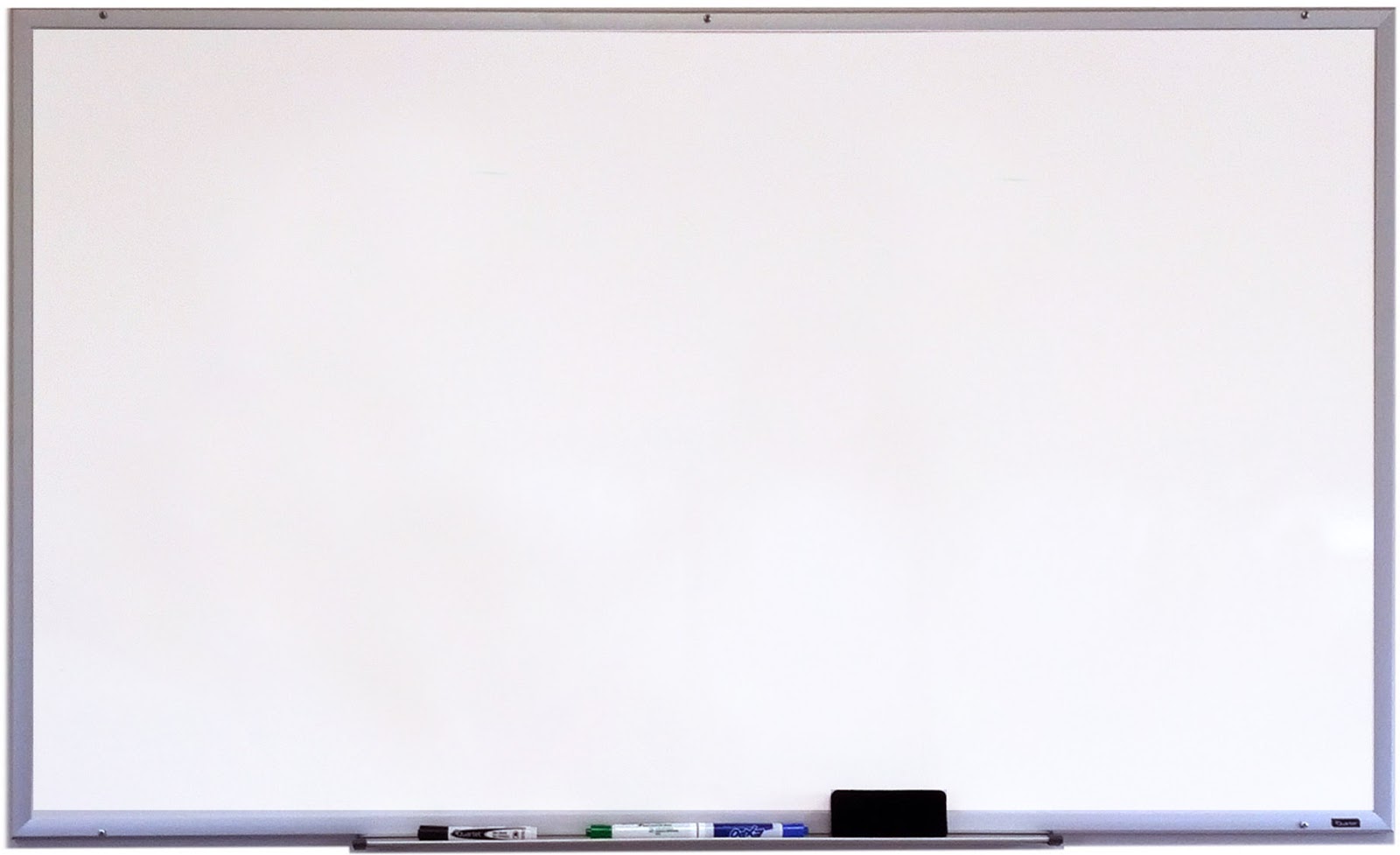 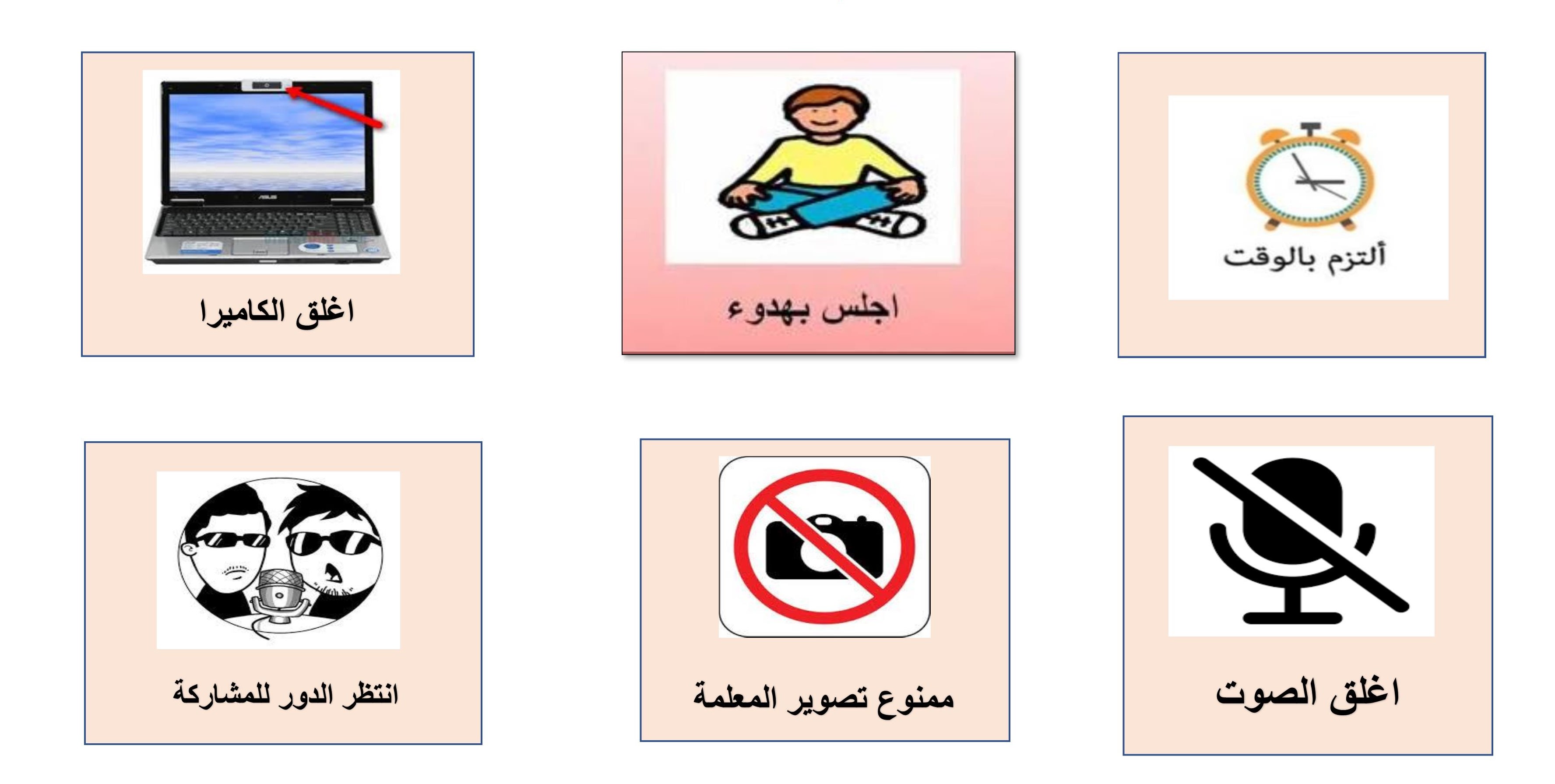 اختر الإجابة الصحيحة
نقصد بعلم التاريخ
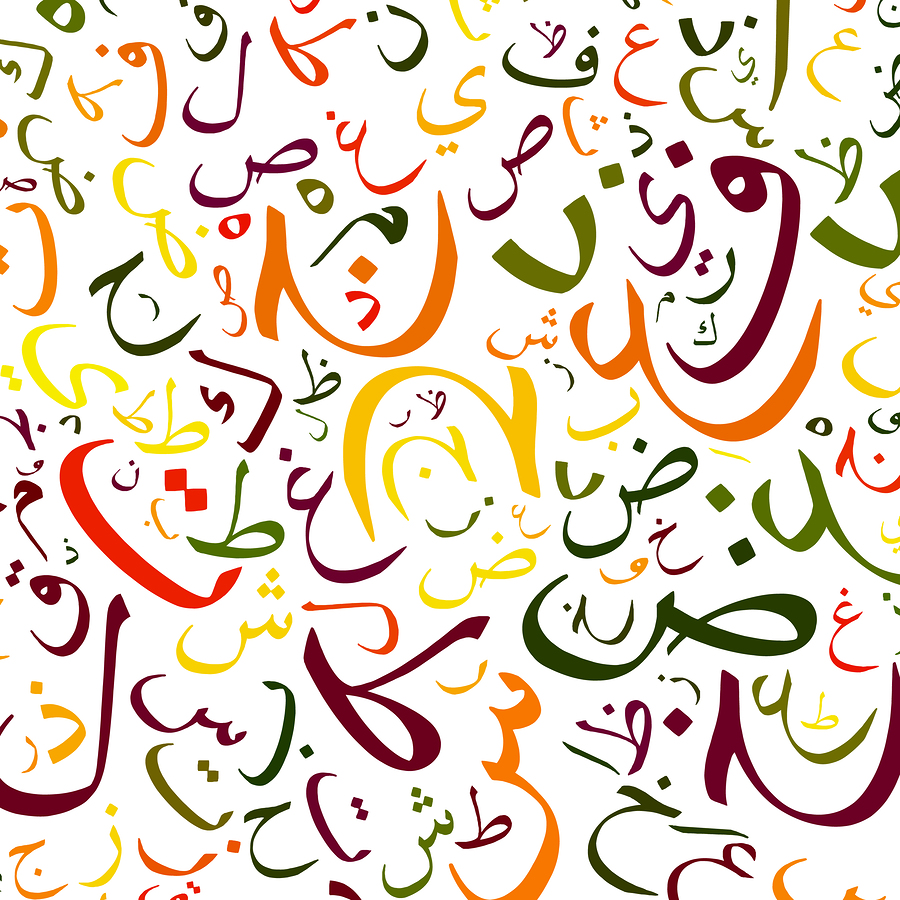 دراسة كل شيء وقع في الـماضي
دراسة كل شيء وقع في الـماضي
دراسة كل شيء وقع في الـحاضر
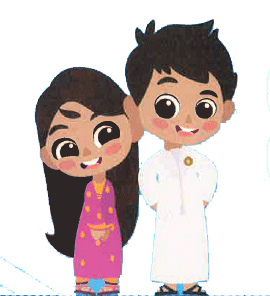 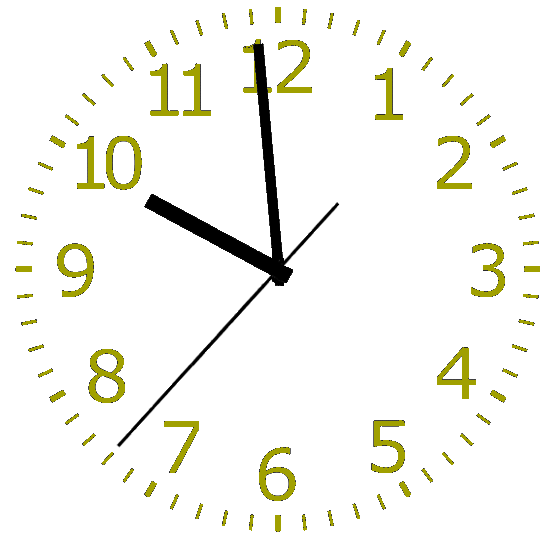 القوانين الصفية الإلكترونية
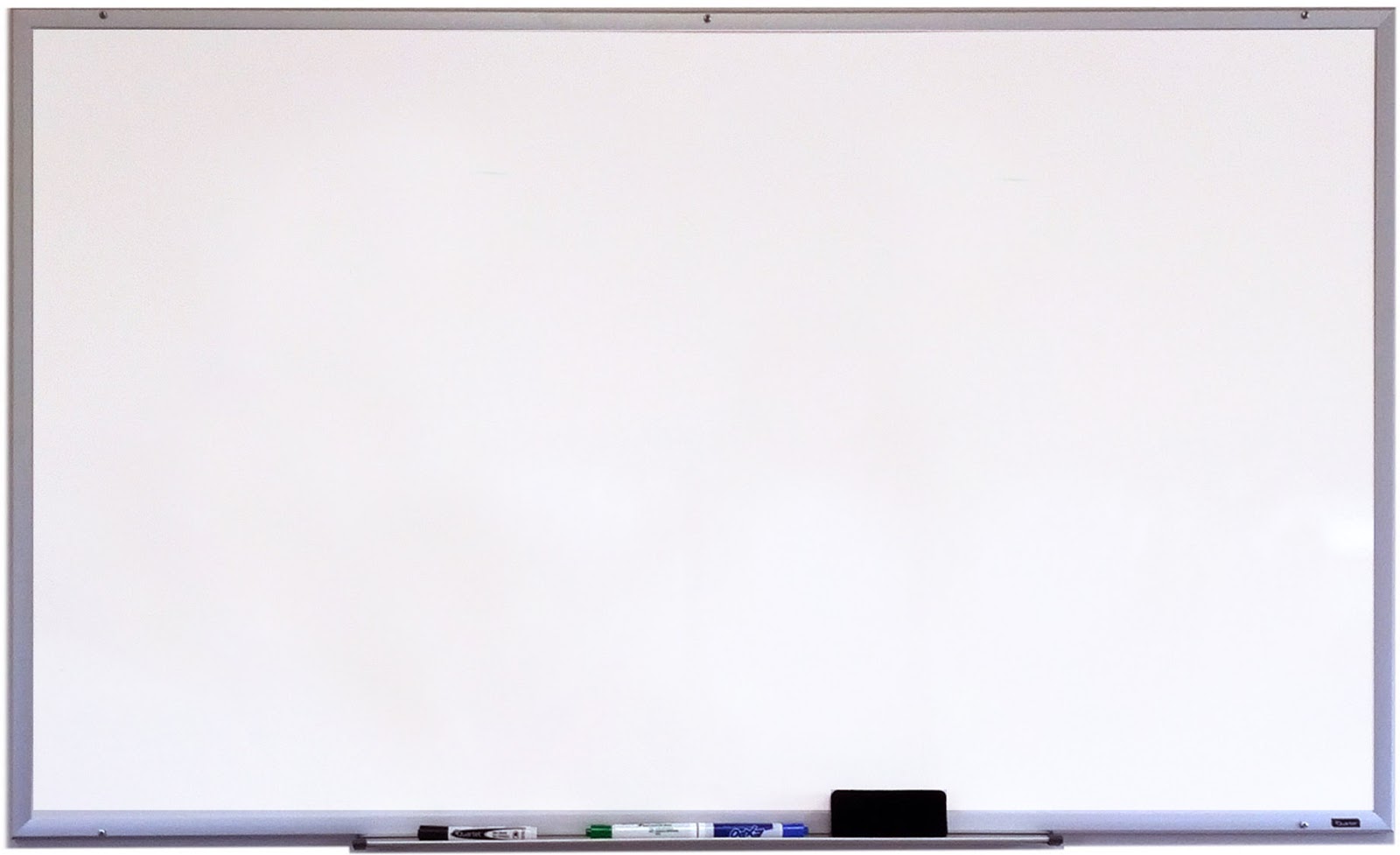 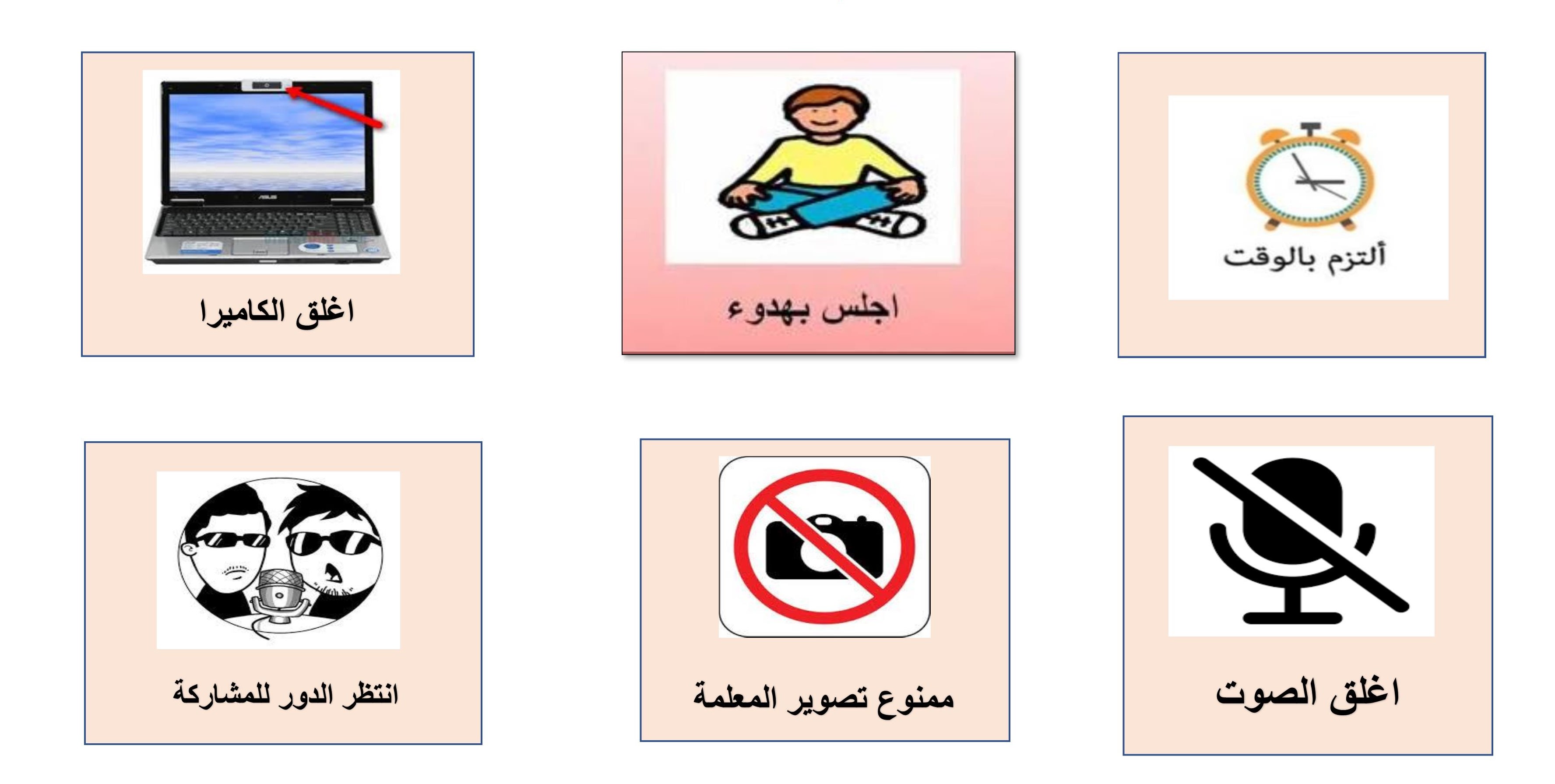 فكـر
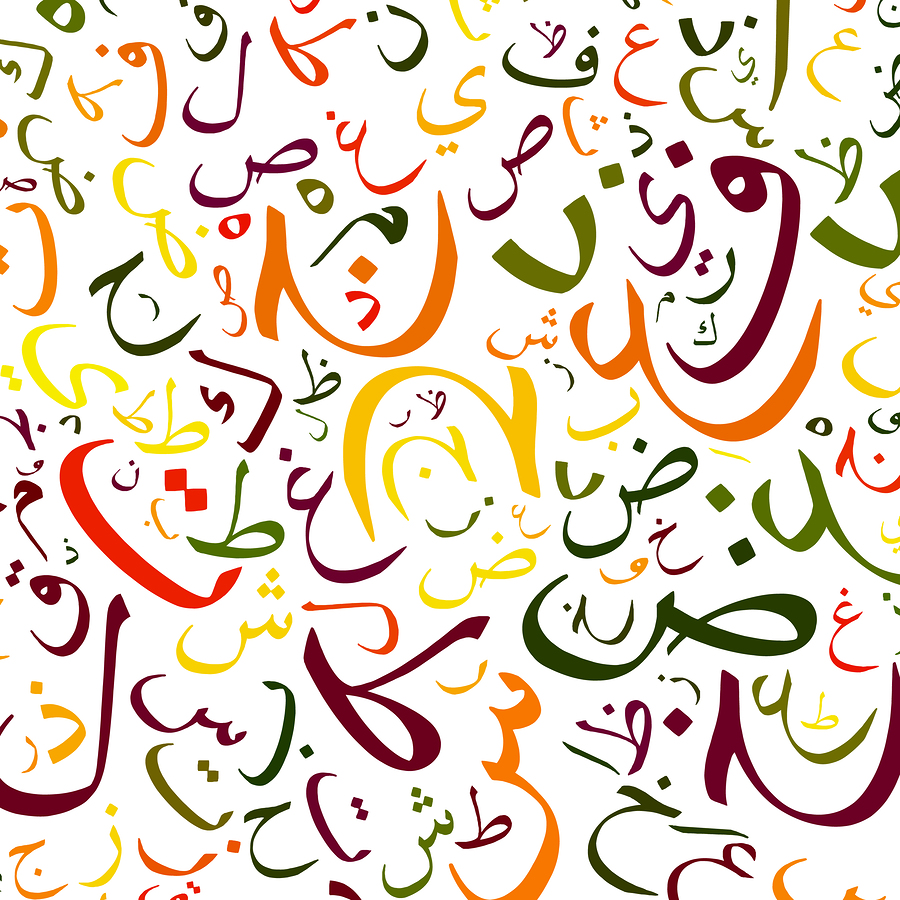 عـلم يدرس كل ما وقع في الـماضي
الـتاريخ
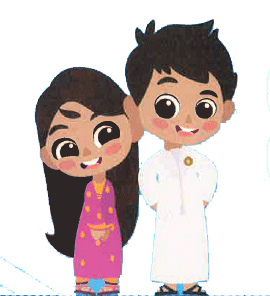 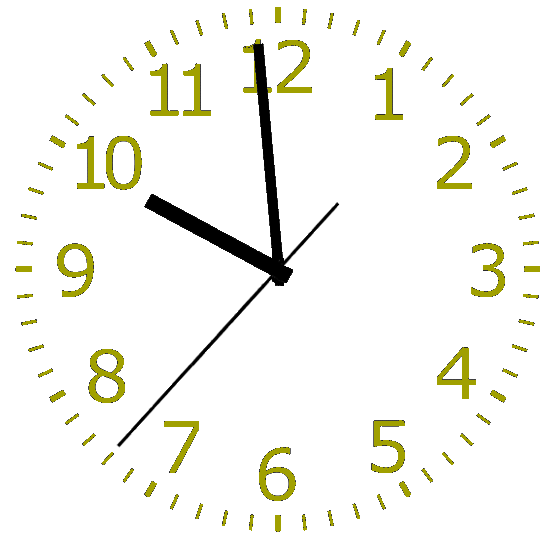 القوانين الصفية الإلكترونية
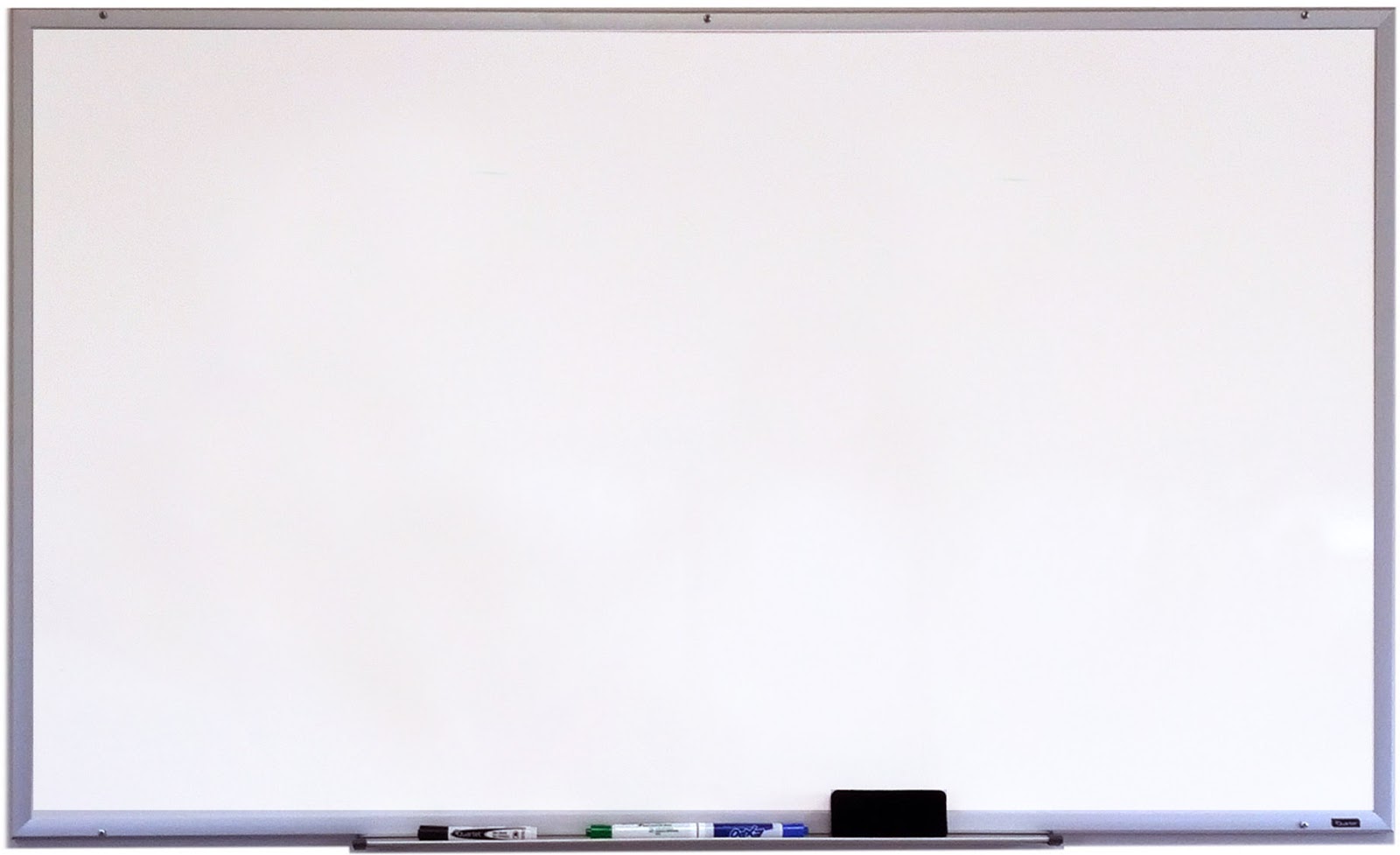 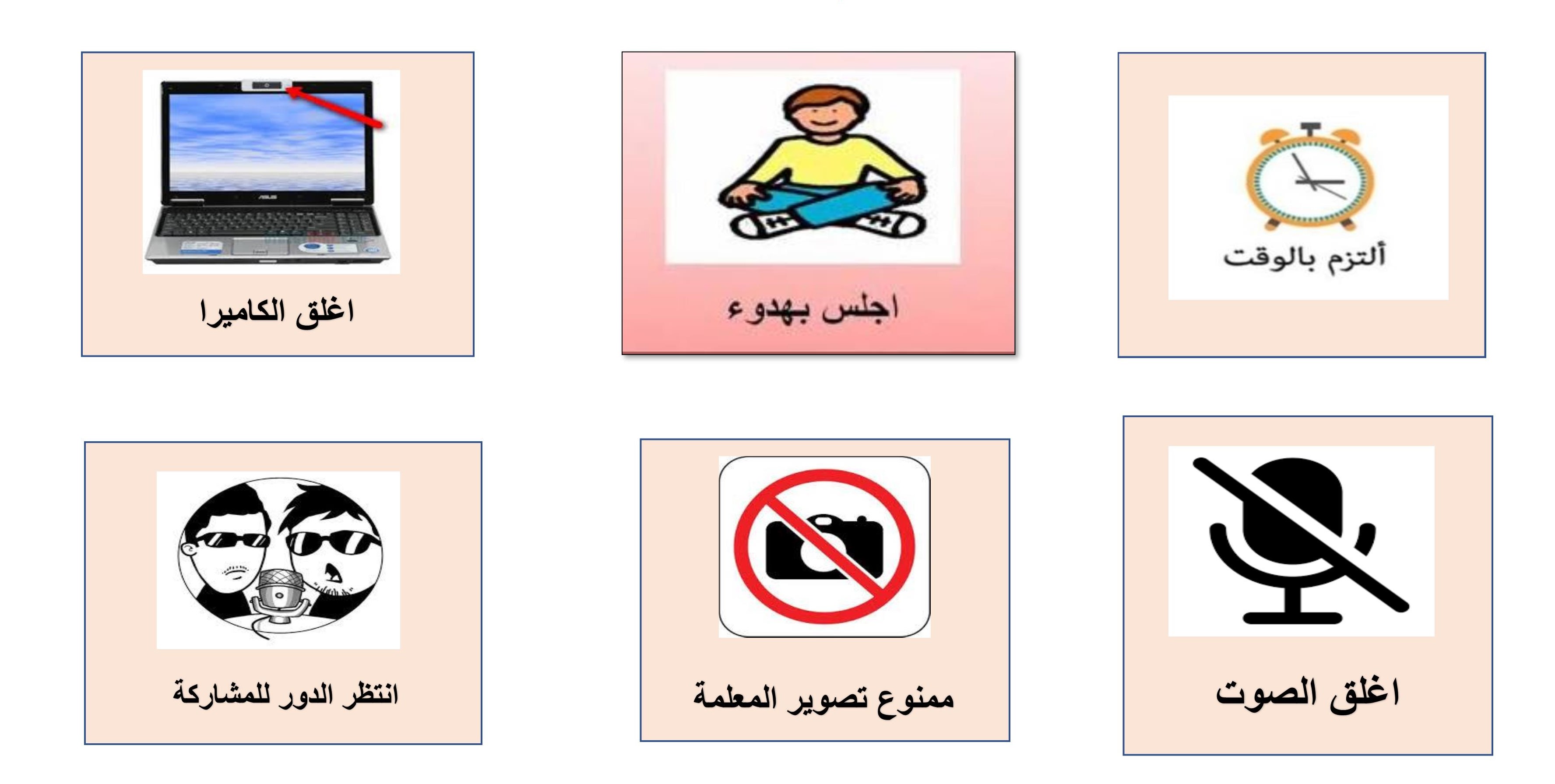 اكتب الحرف النـاقص في المربع
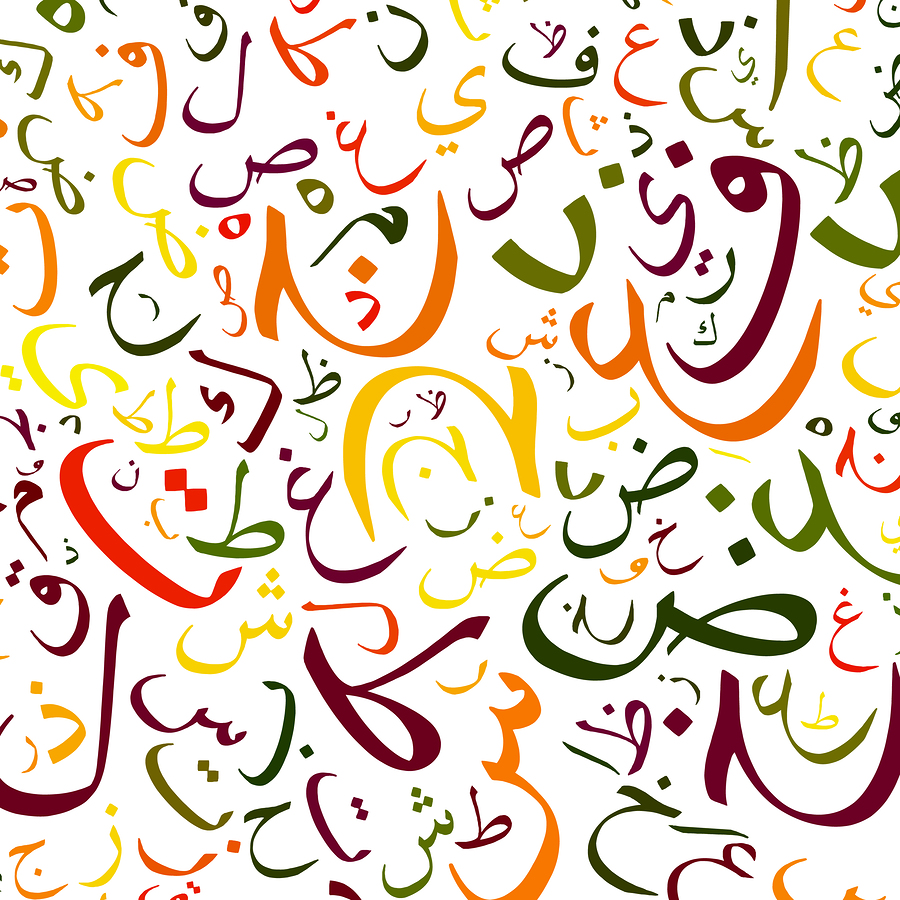 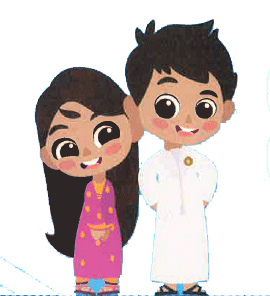 تاريخ
ريـ
تا
خ
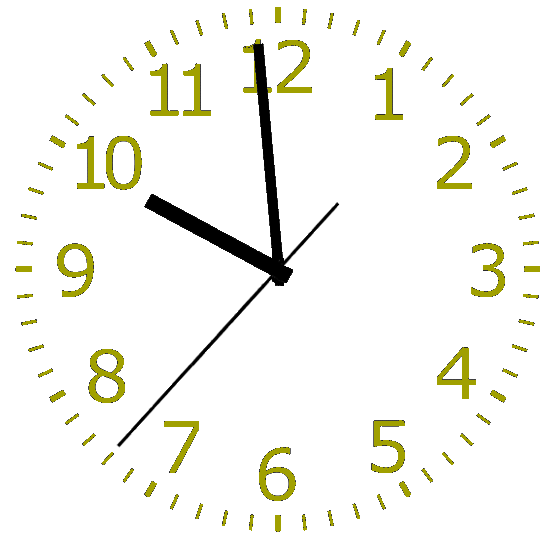 القوانين الصفية الإلكترونية
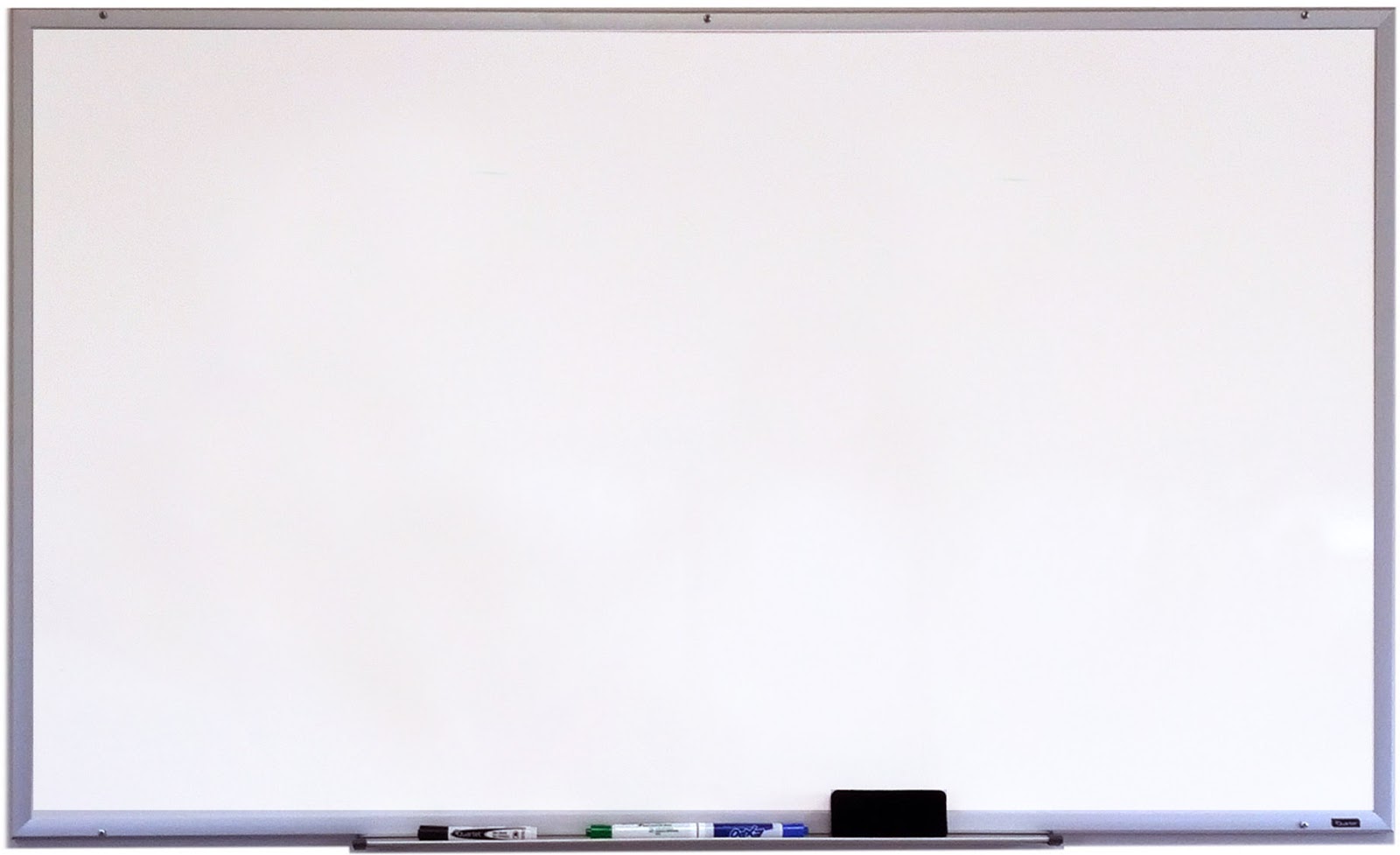 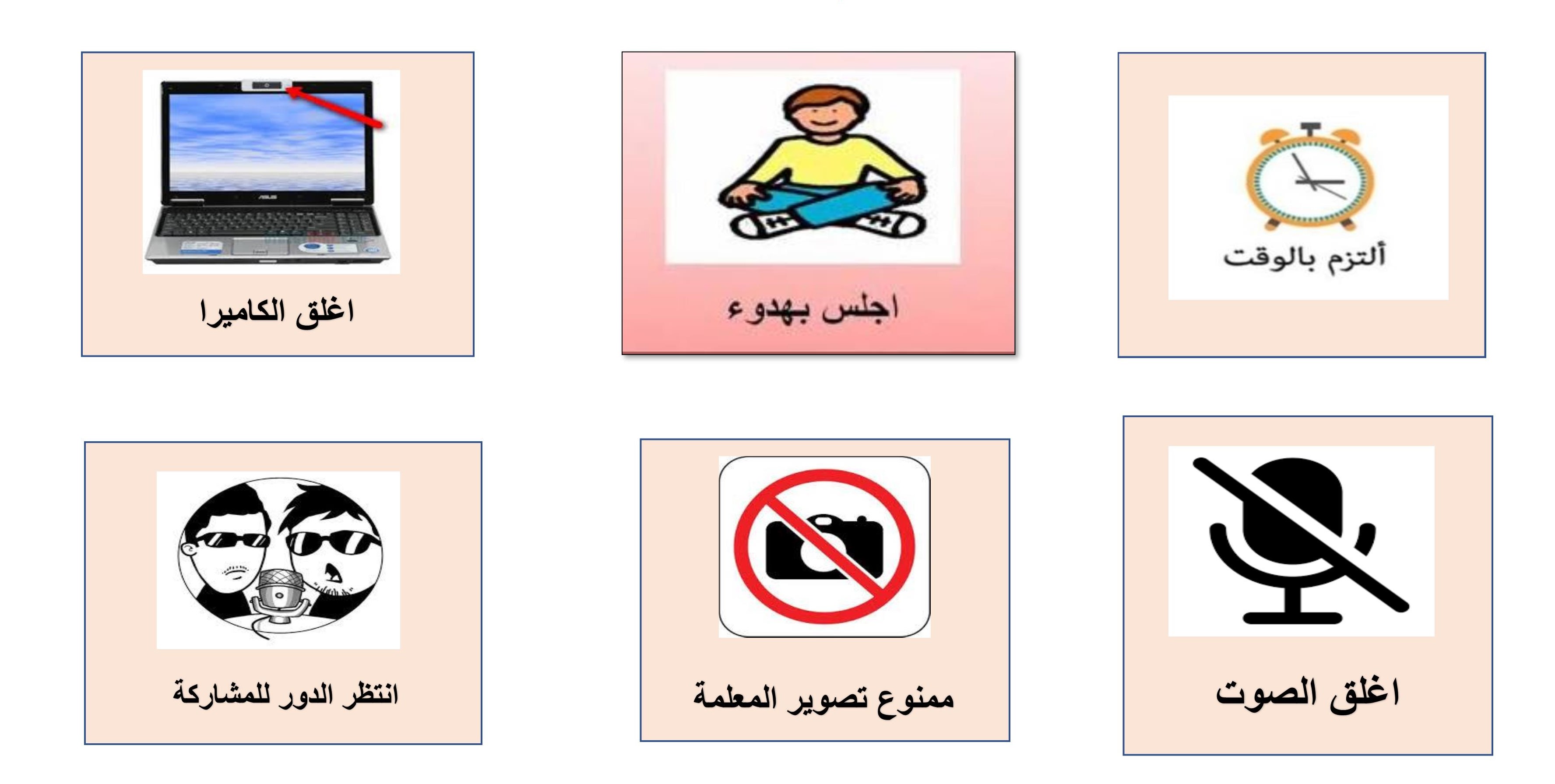 التاريخ
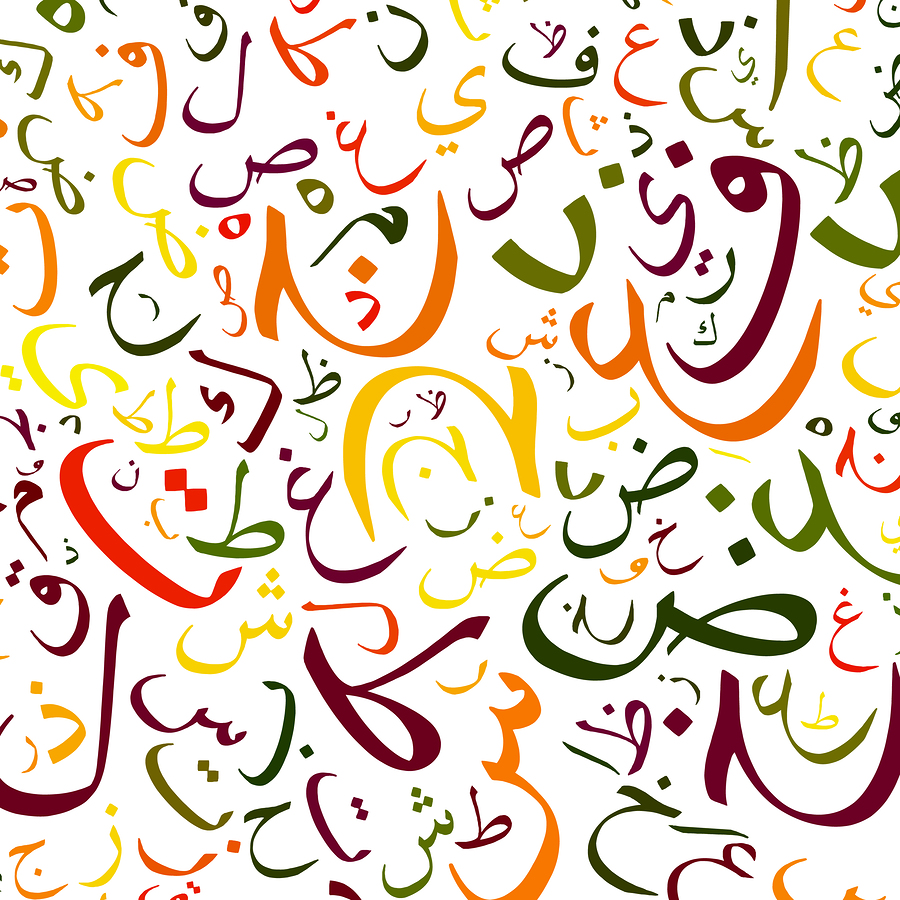 تاريخ أسرتك
تاريخك الشخصي
تاريخ دولتك
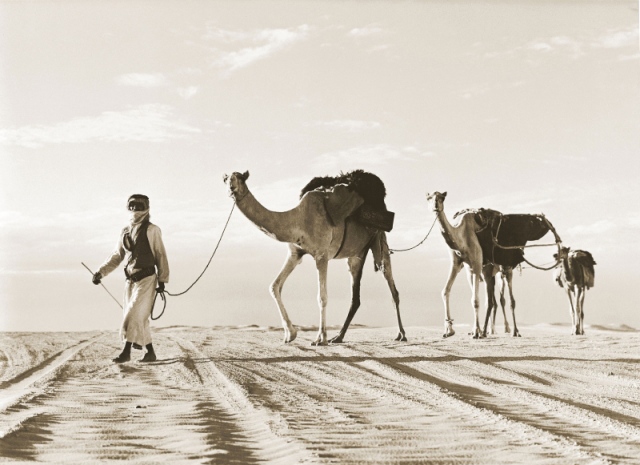 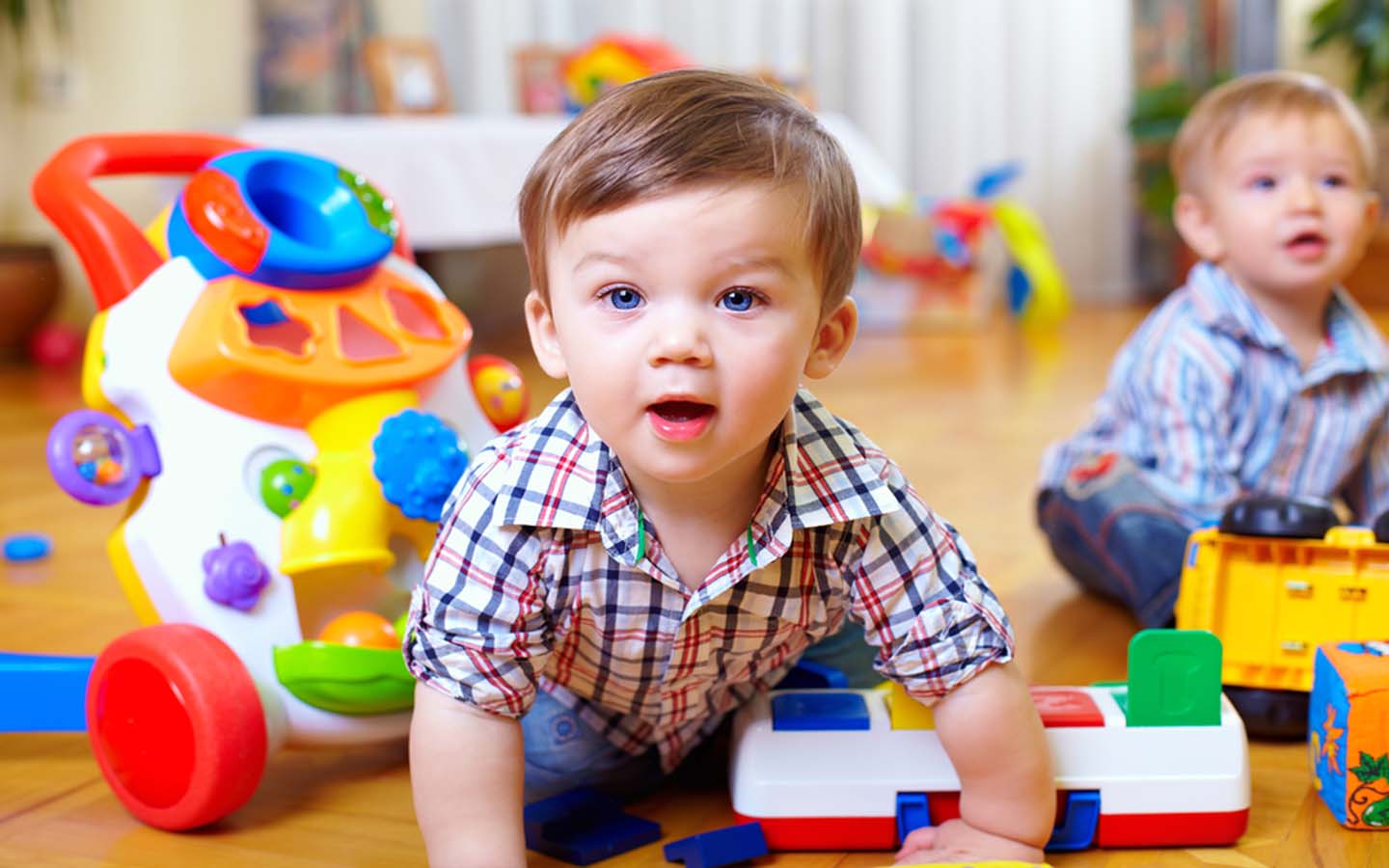 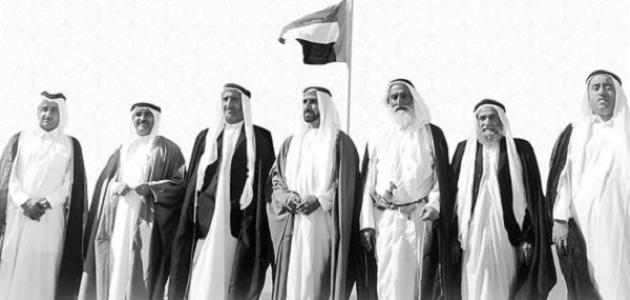 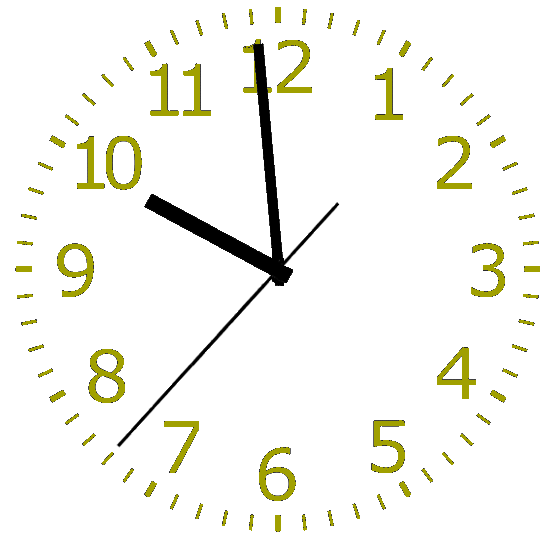 القوانين الصفية الإلكترونية
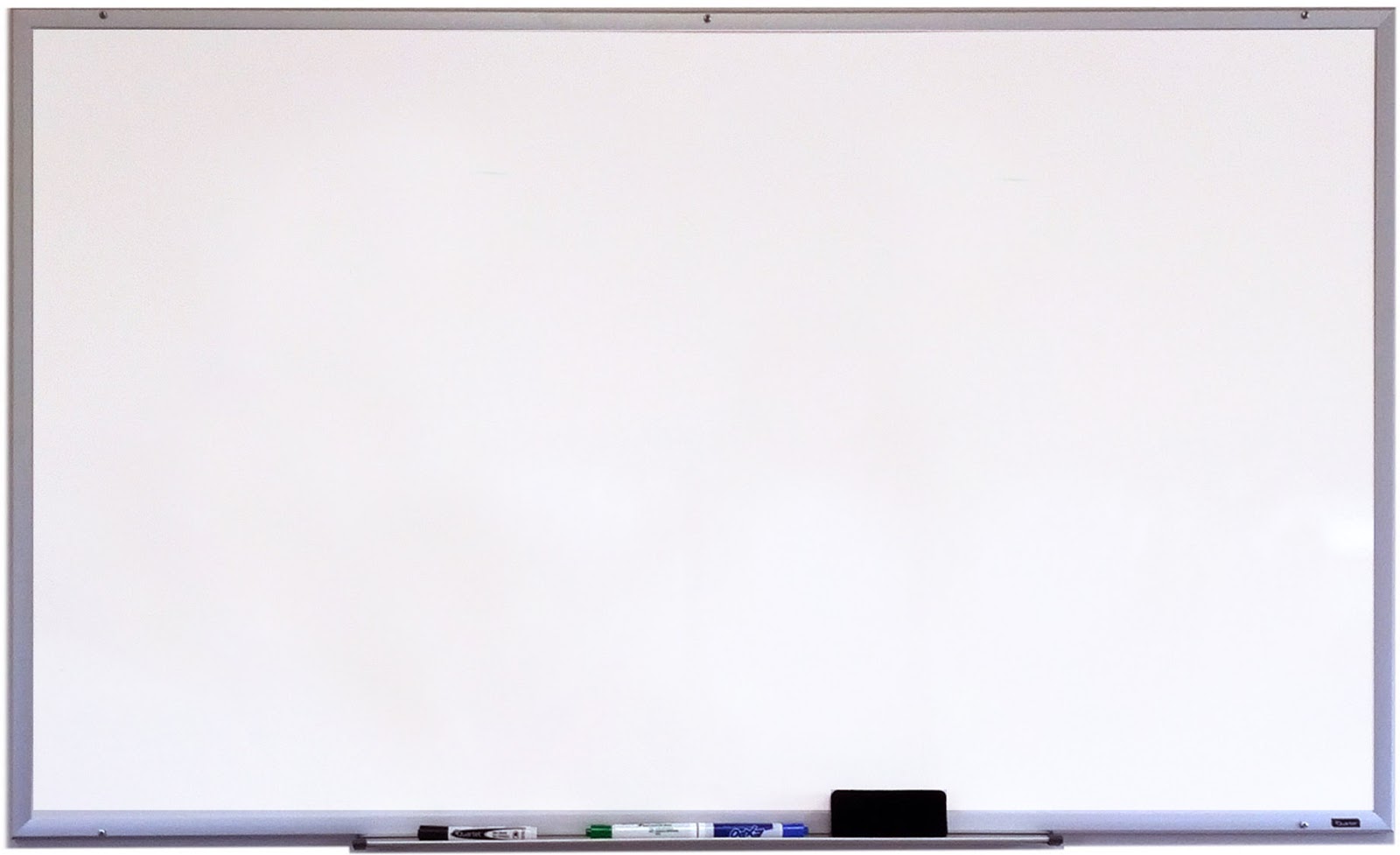 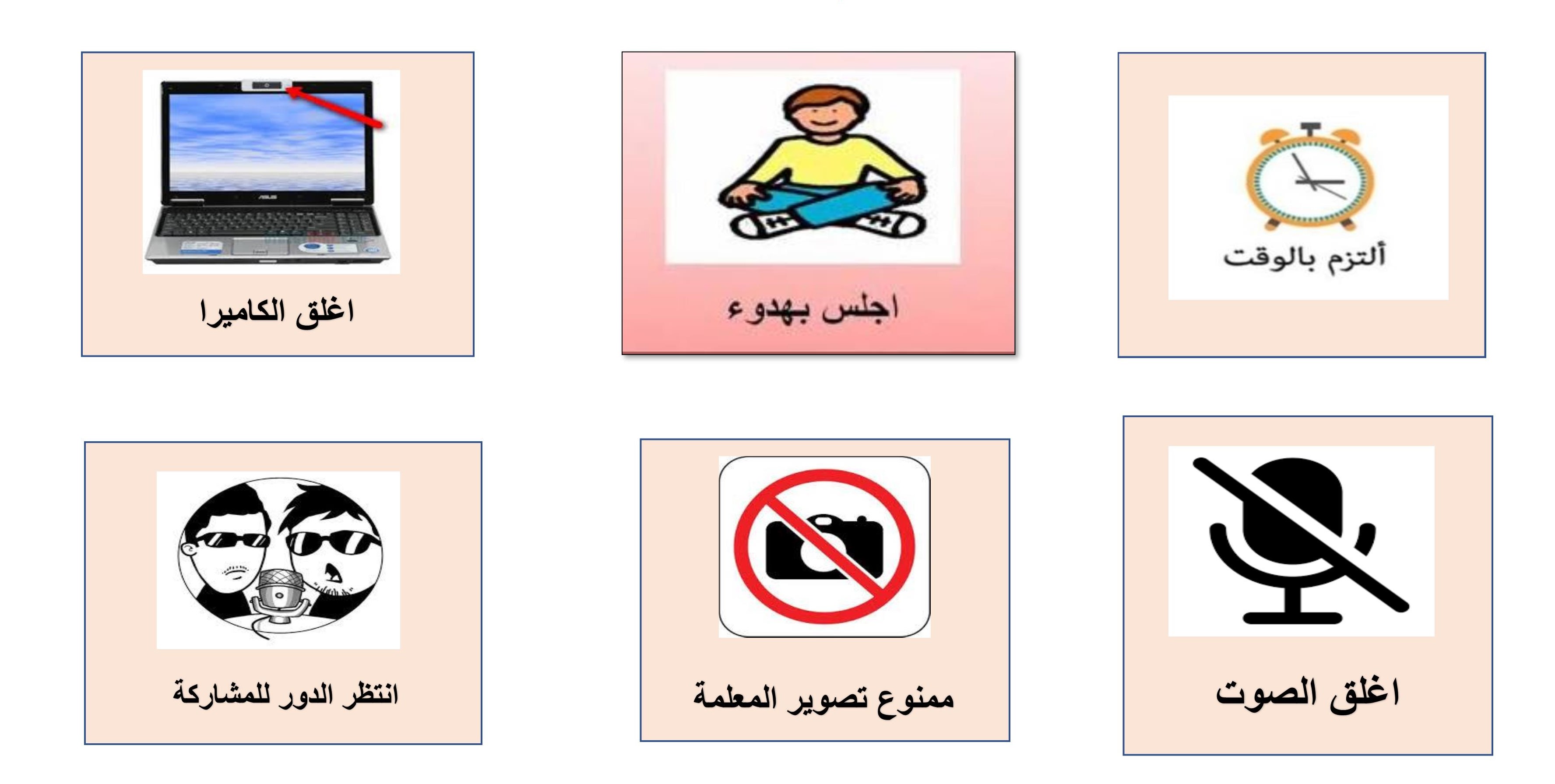 تأمل الصورتين ثم أناقش زملائي
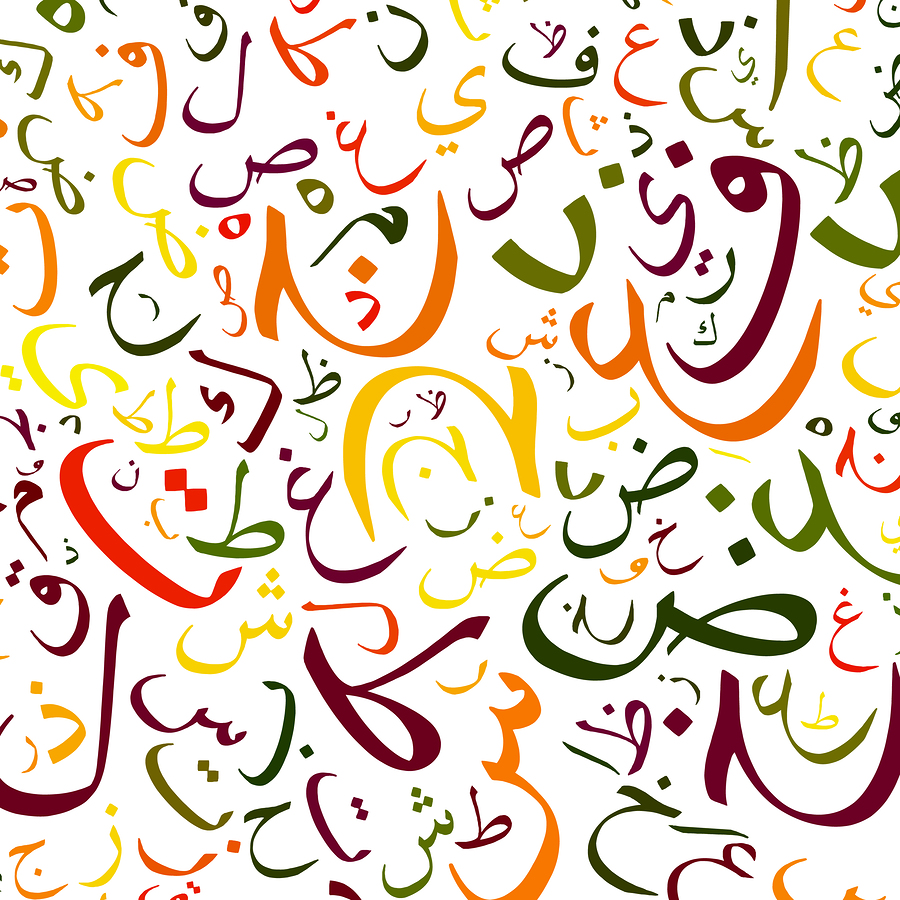 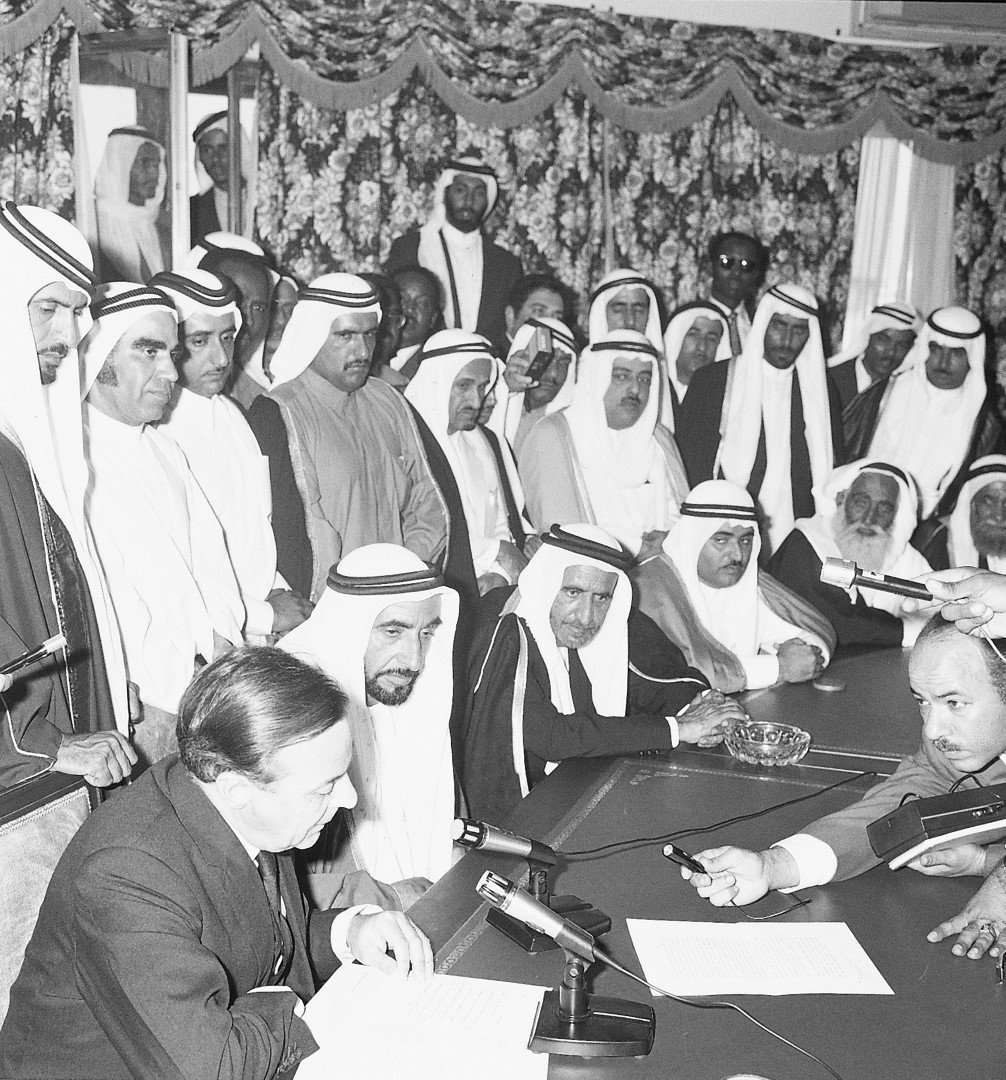 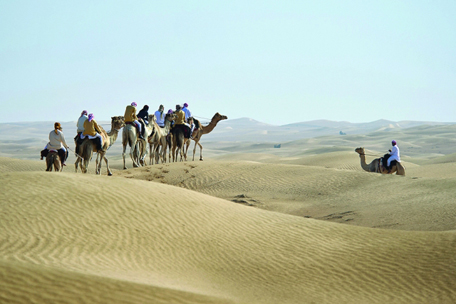 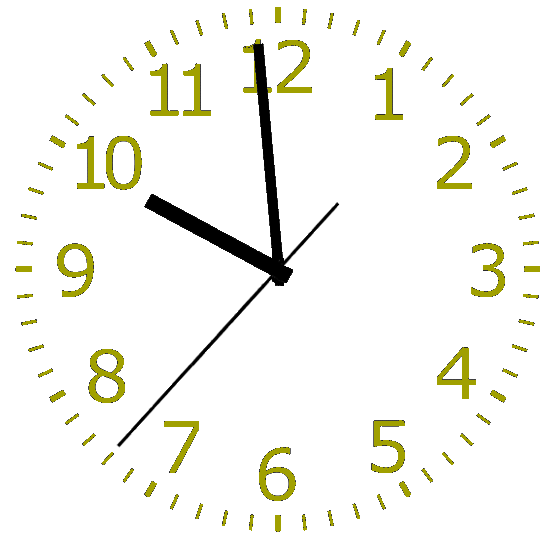 القوانين الصفية الإلكترونية
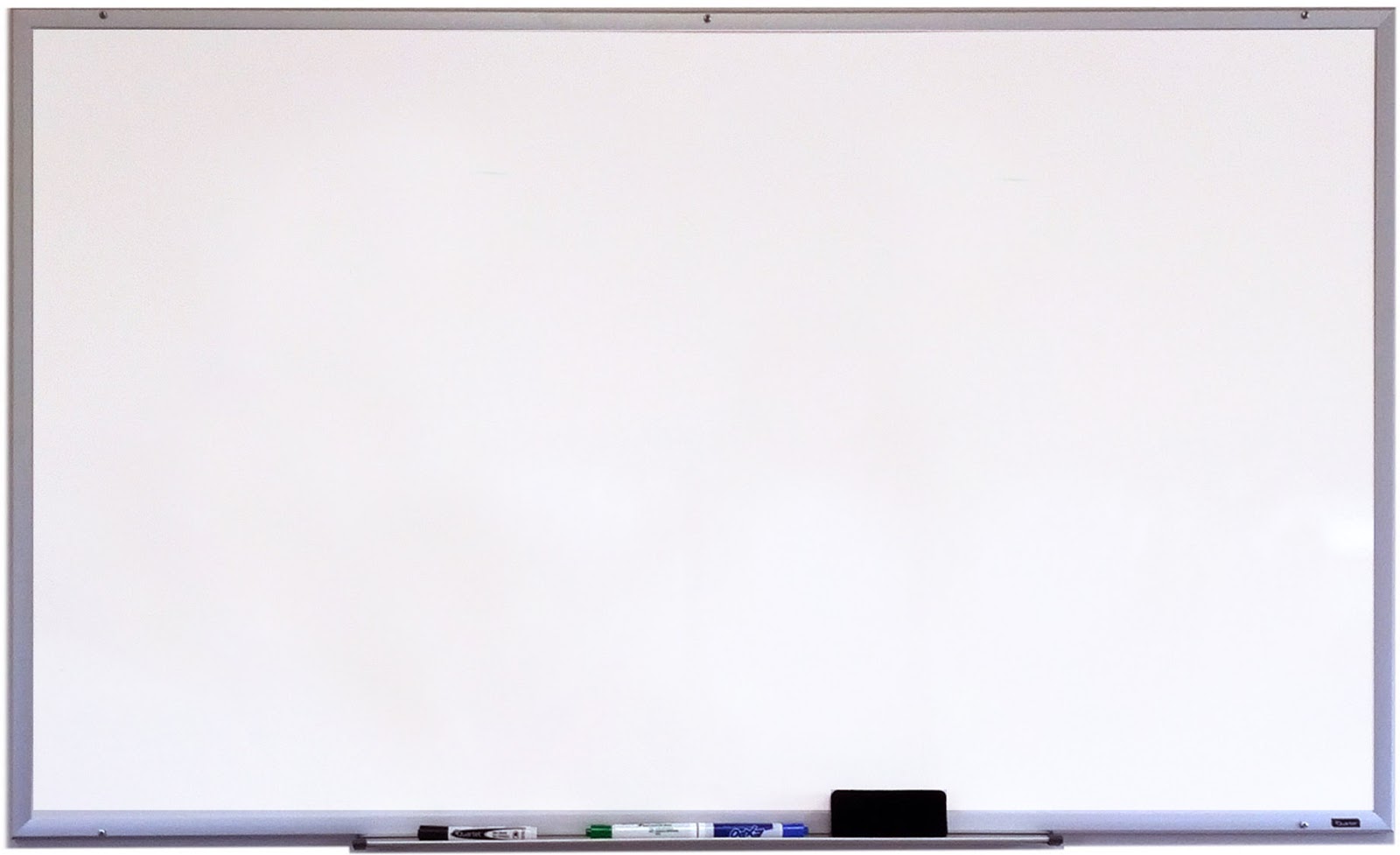 تأمل الصور ثم اضغط على الصورة لوضعها في مكانها المناسب
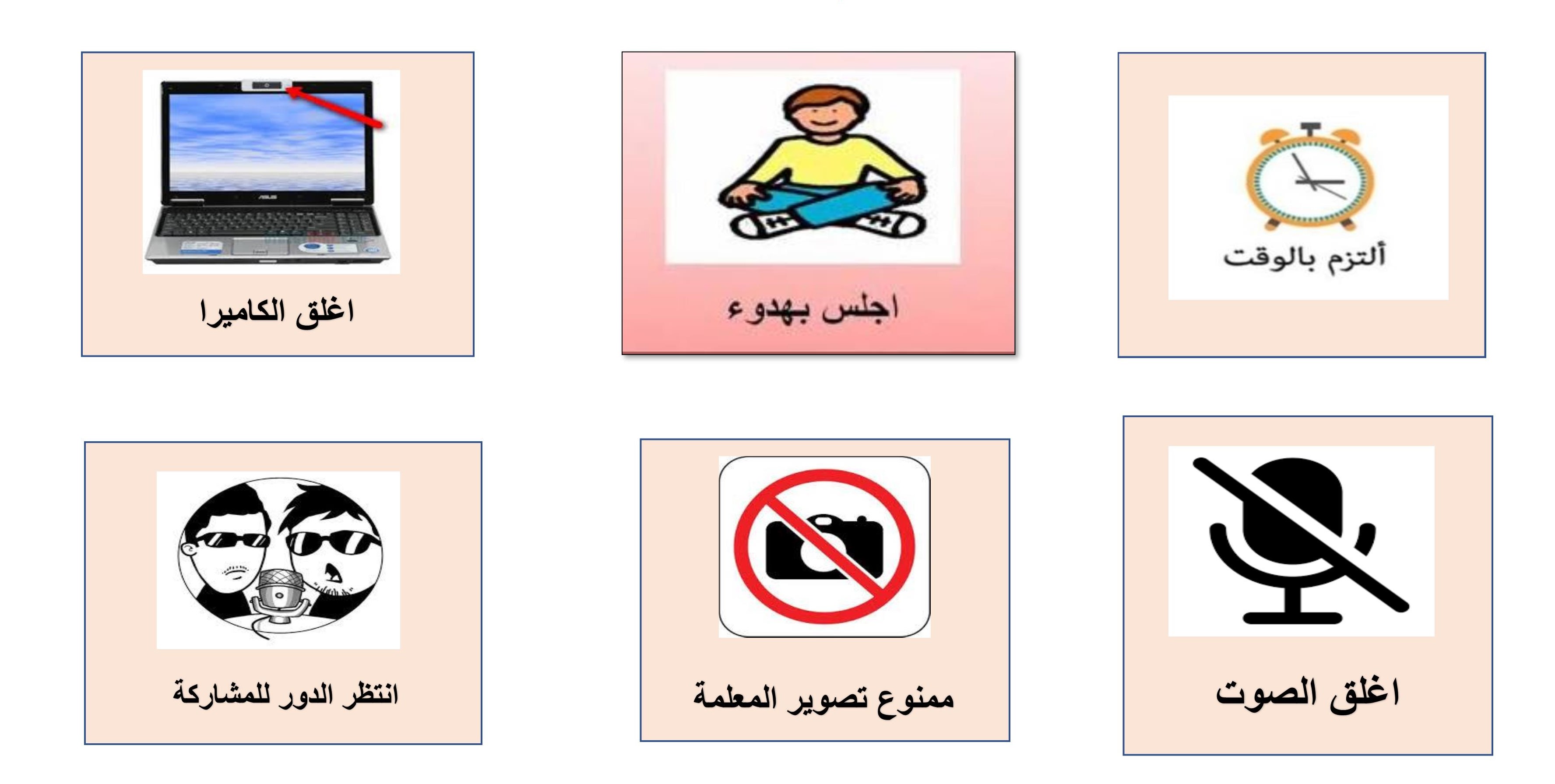 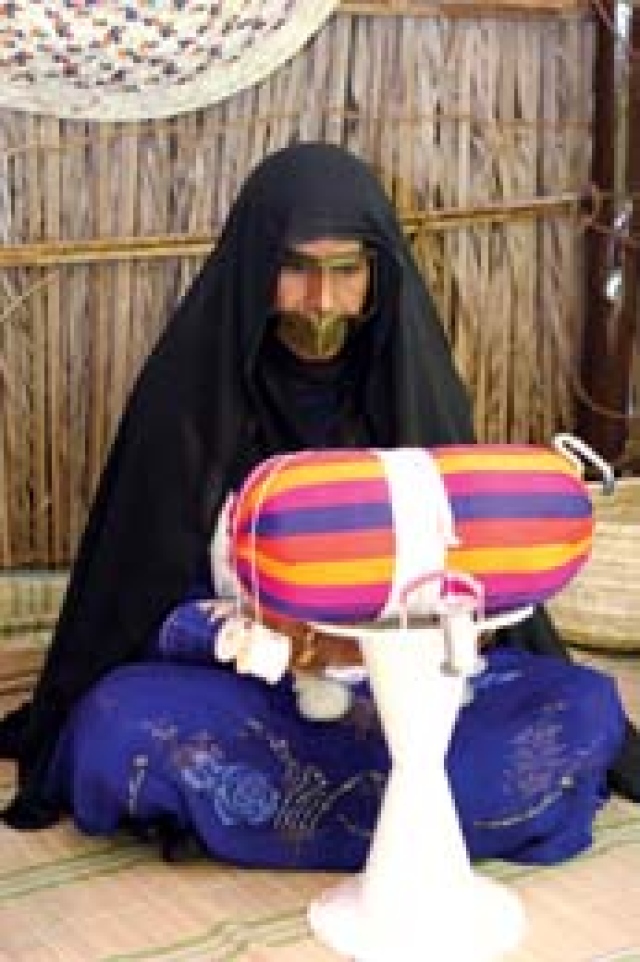 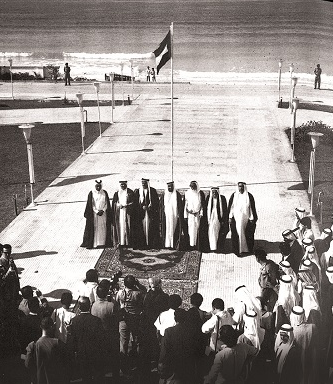 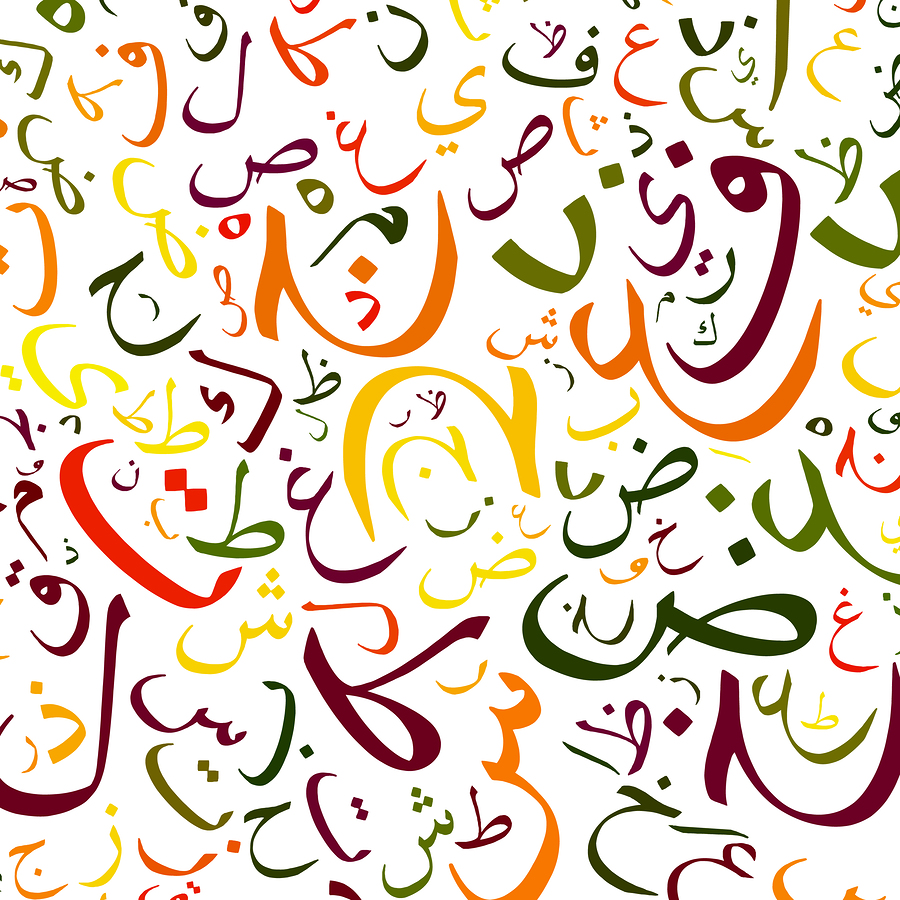 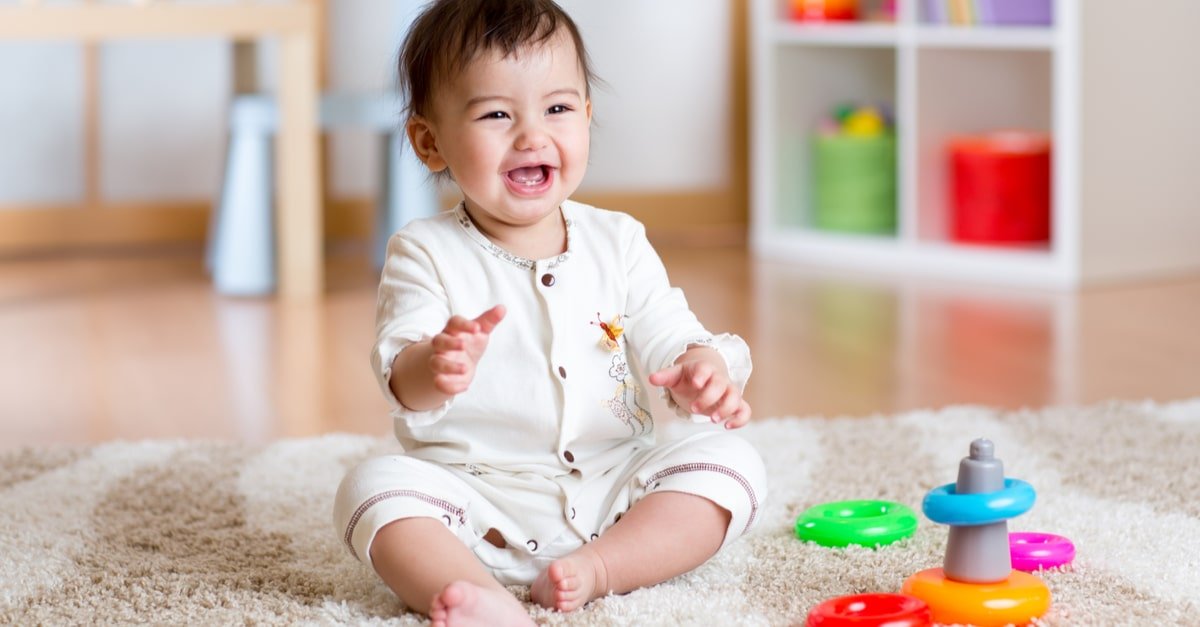 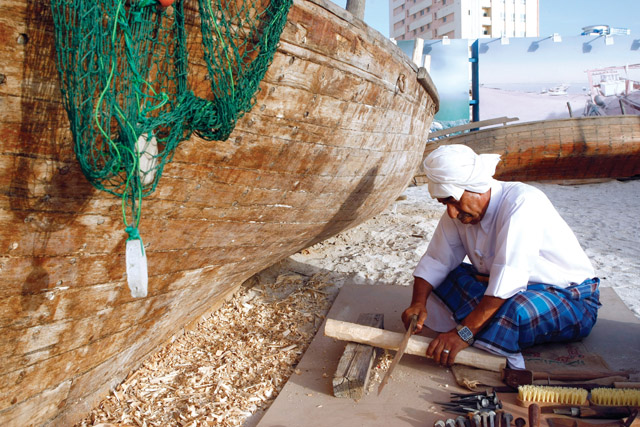 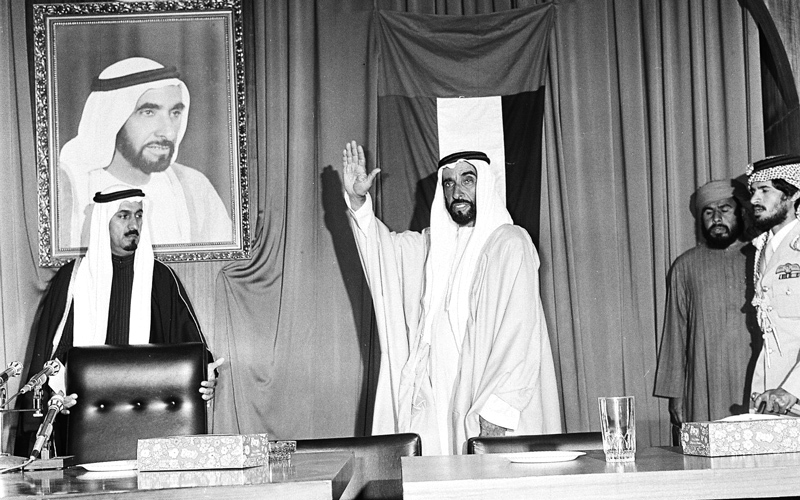 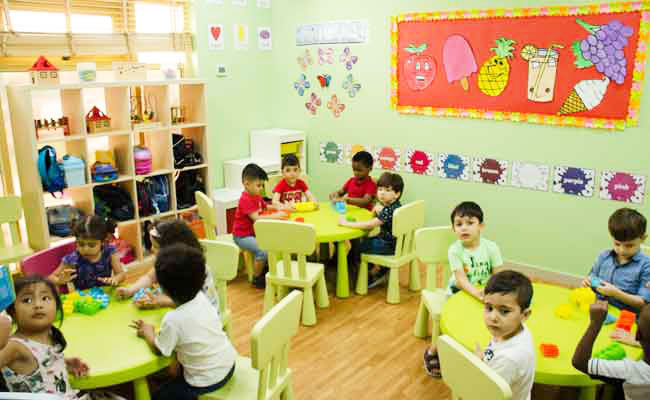 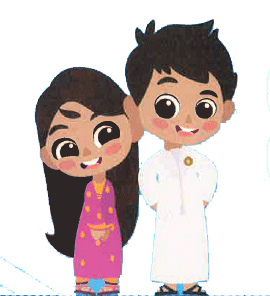 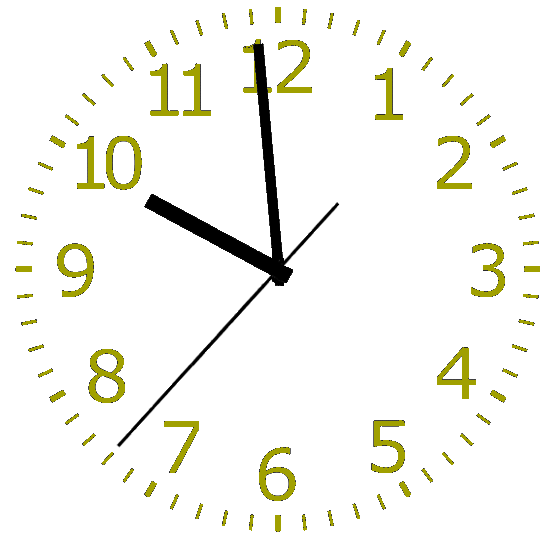 القوانين الصفية الإلكترونية
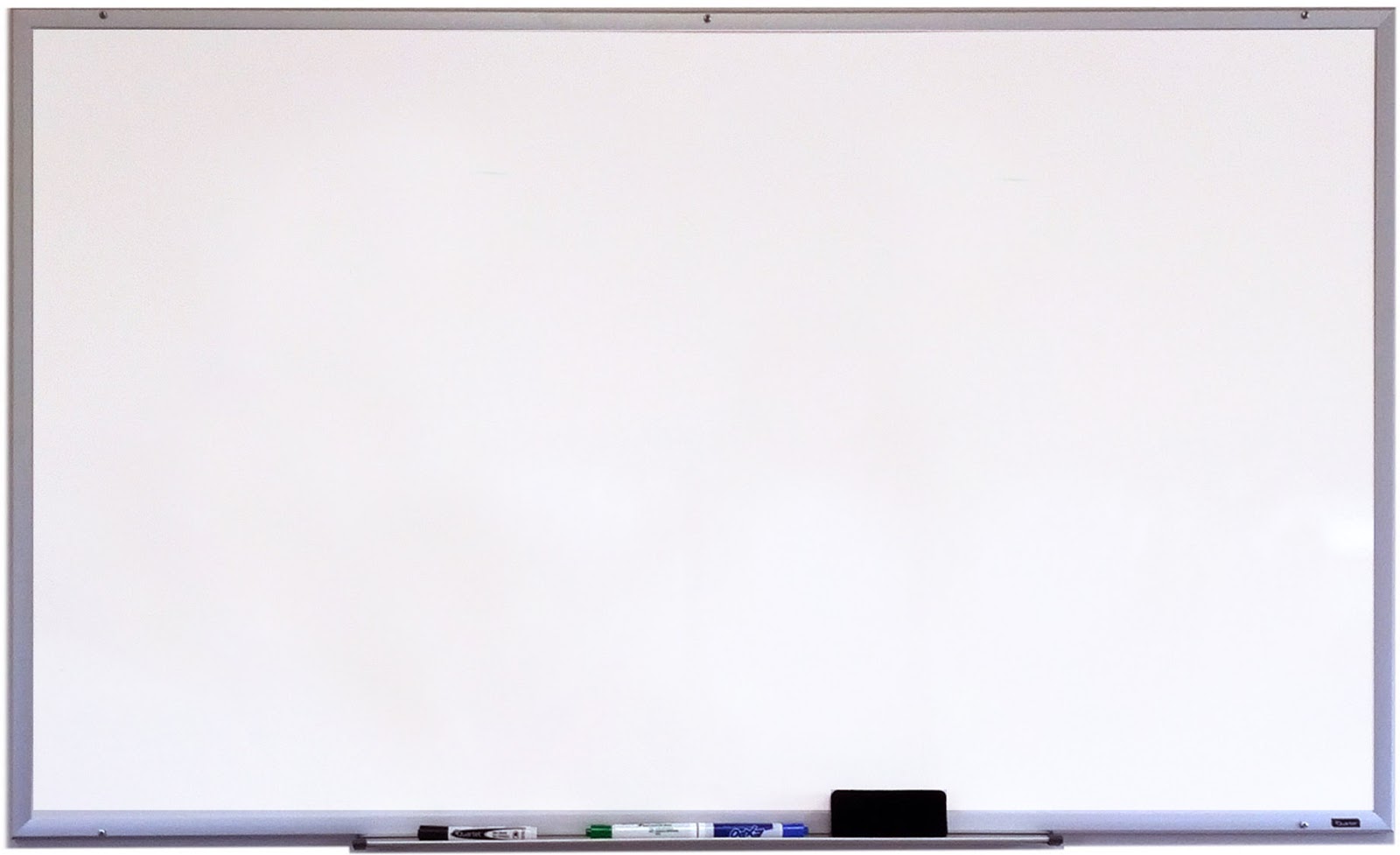 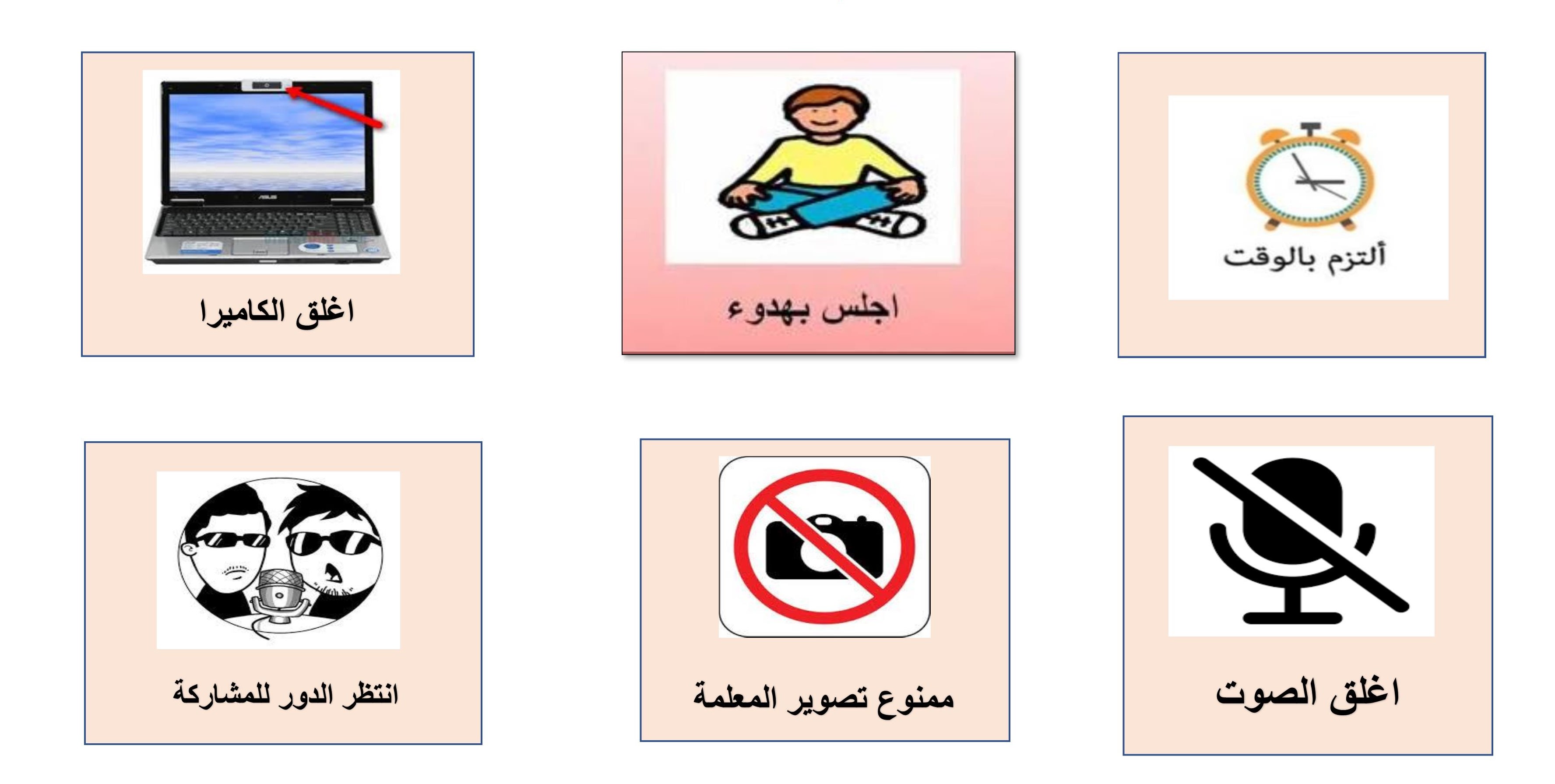 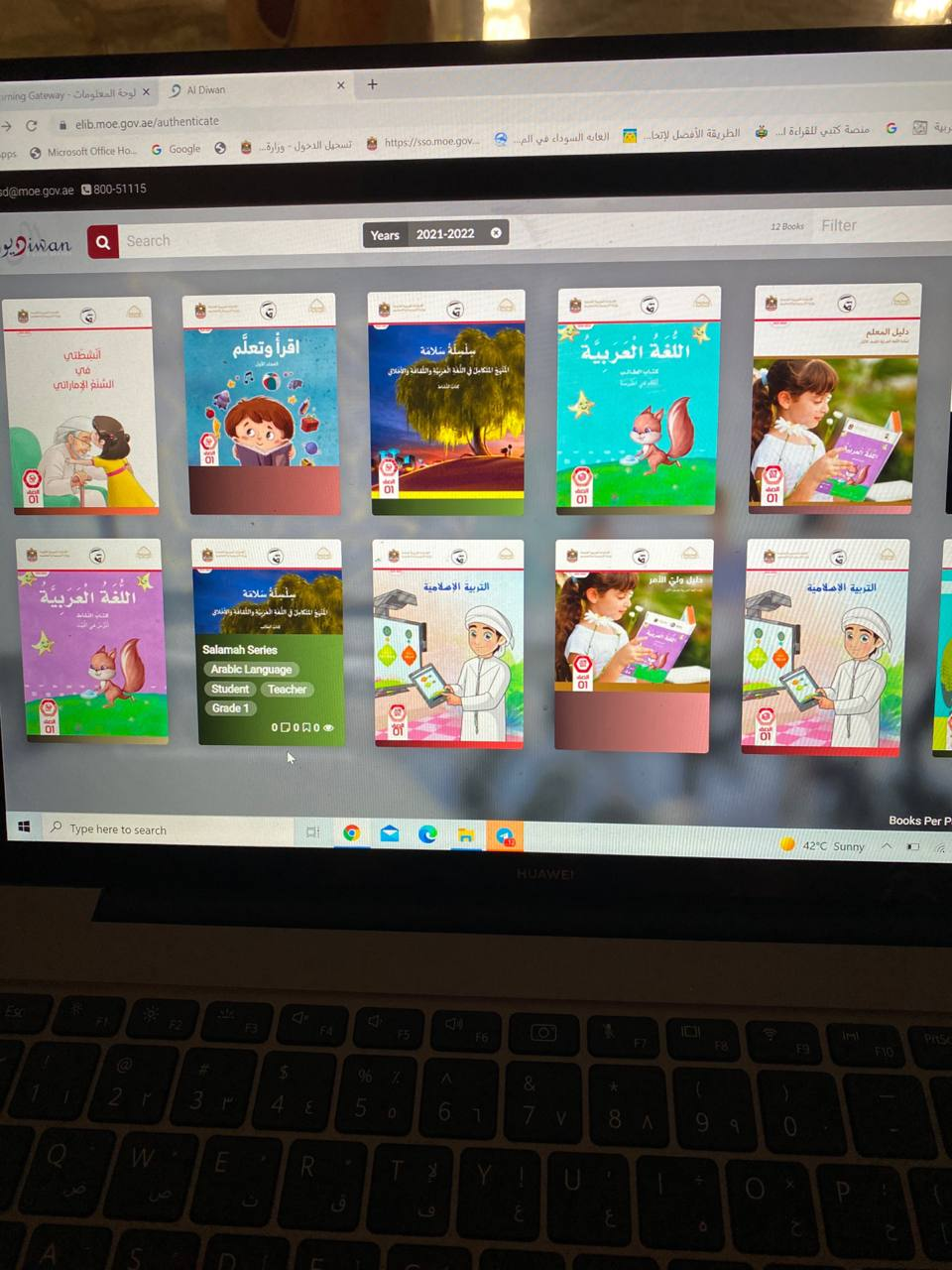 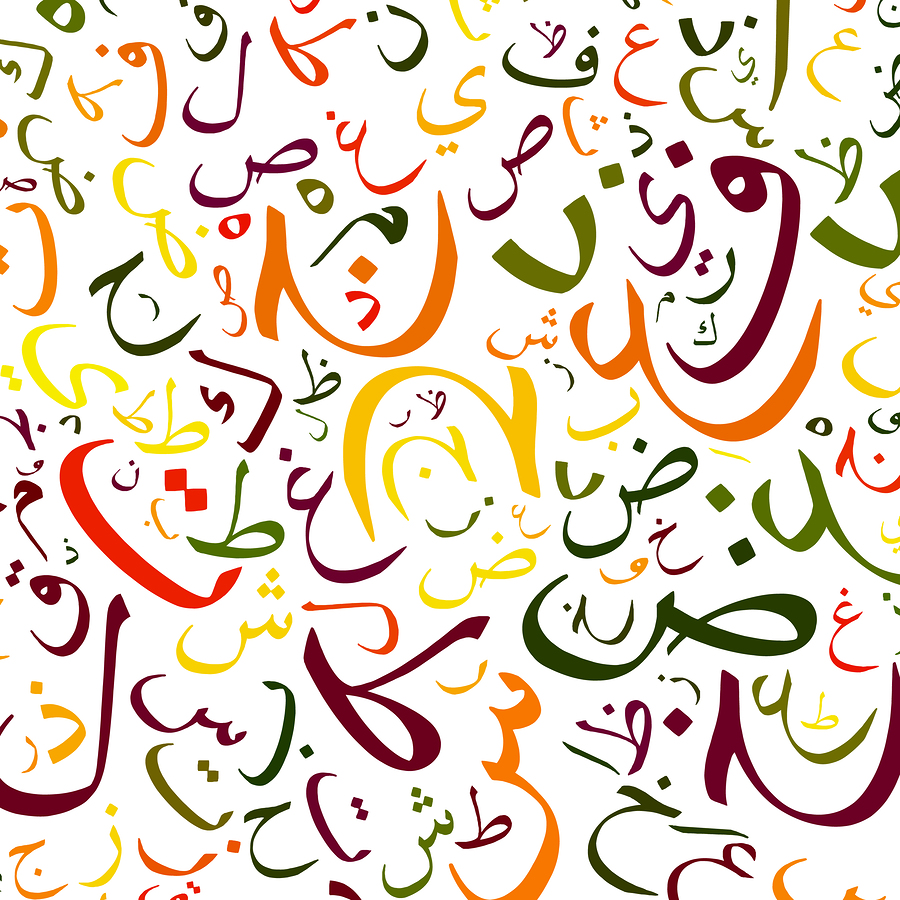 حل الكتاب ص115-116
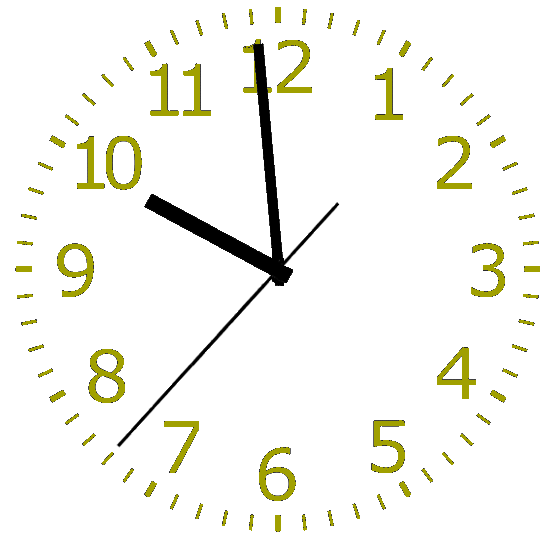 القوانين الصفية الإلكترونية
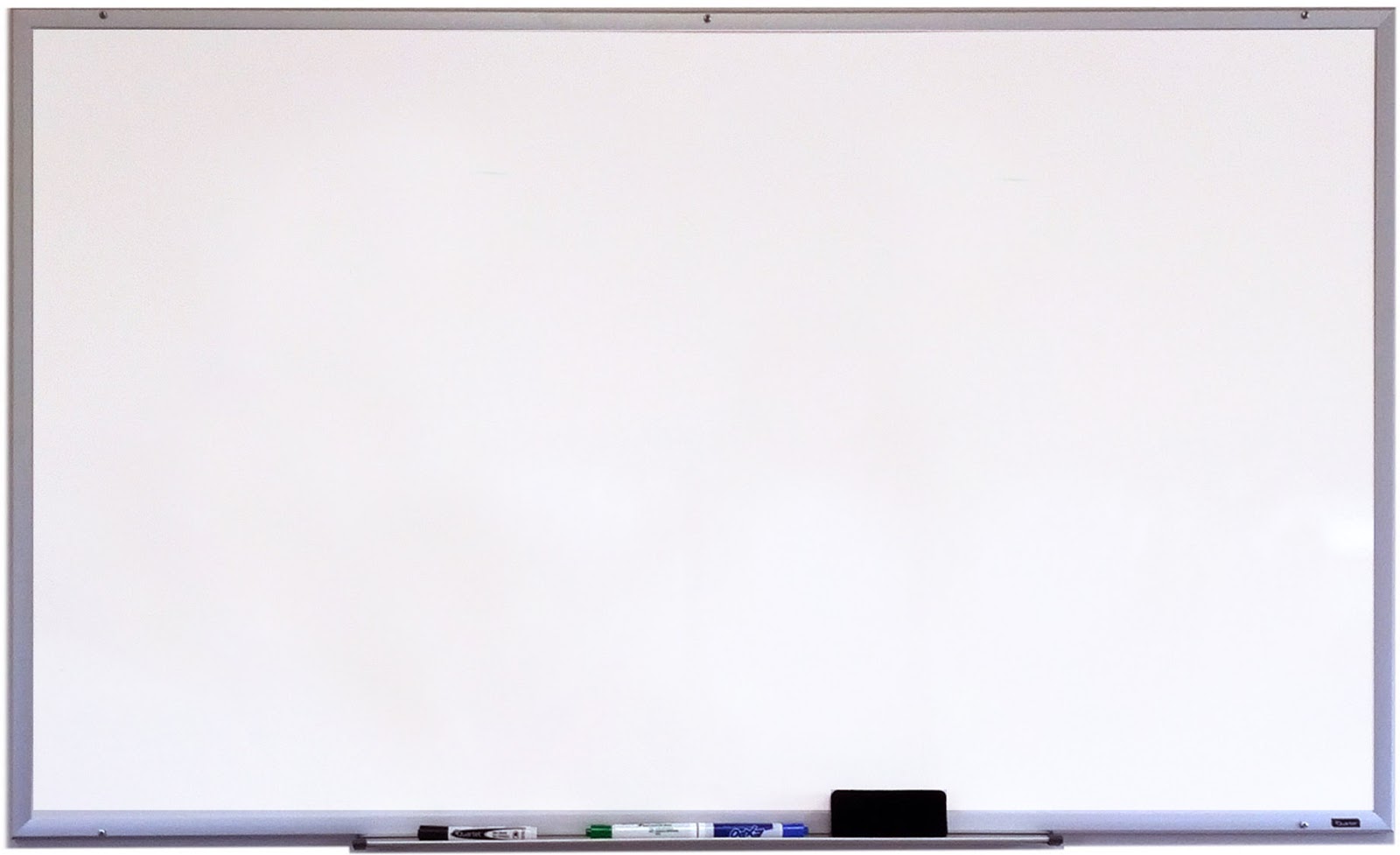 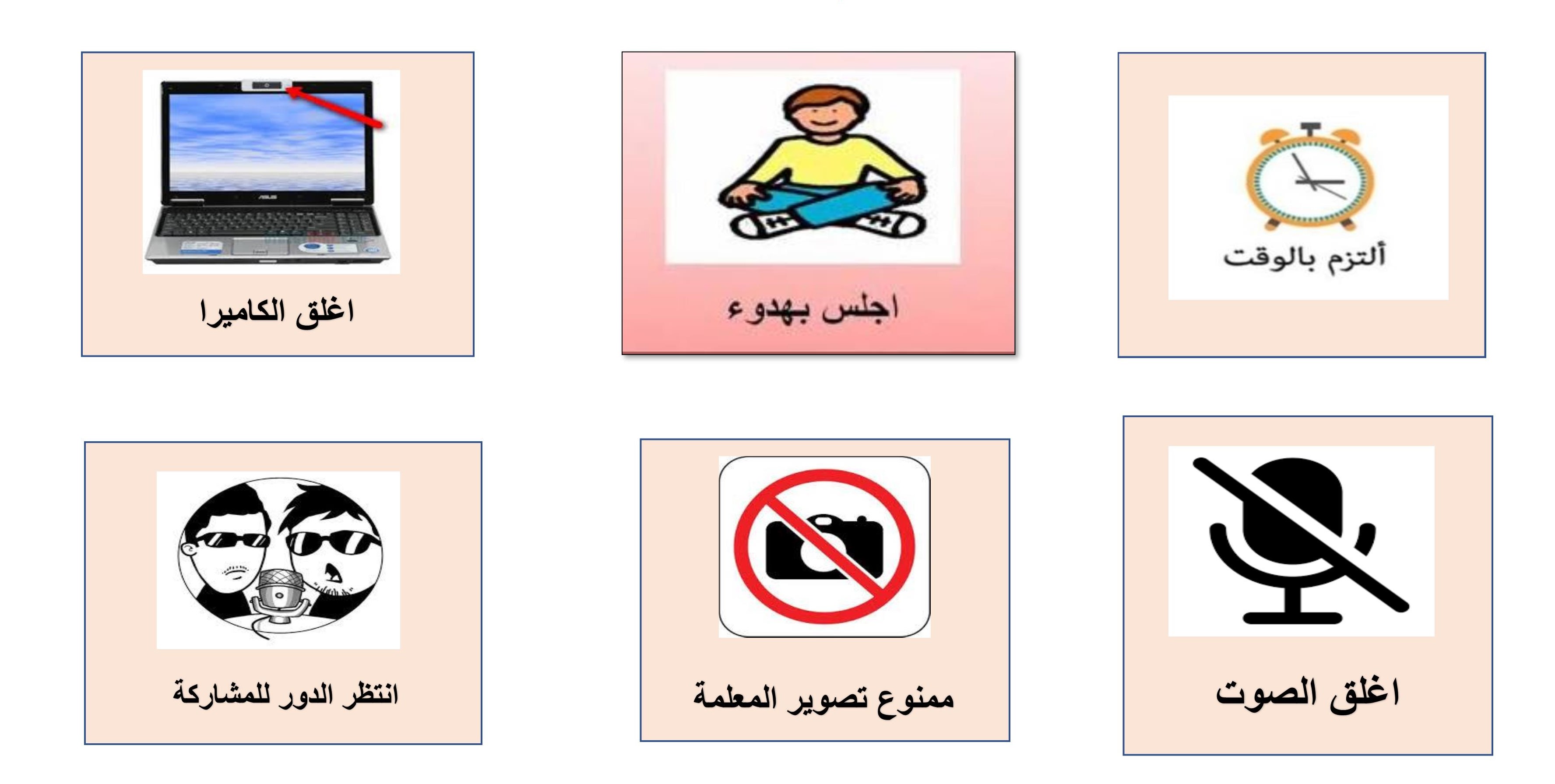 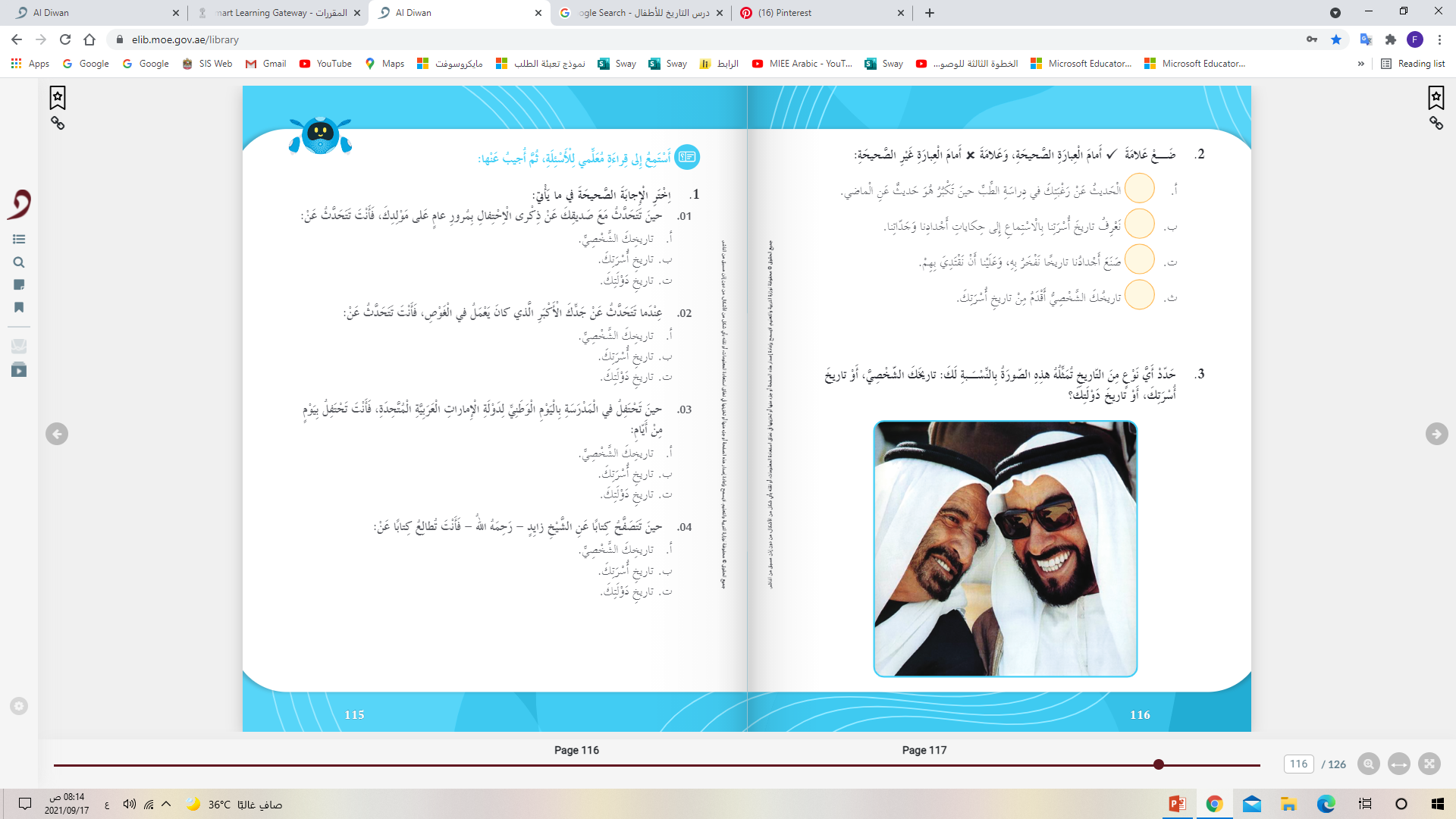 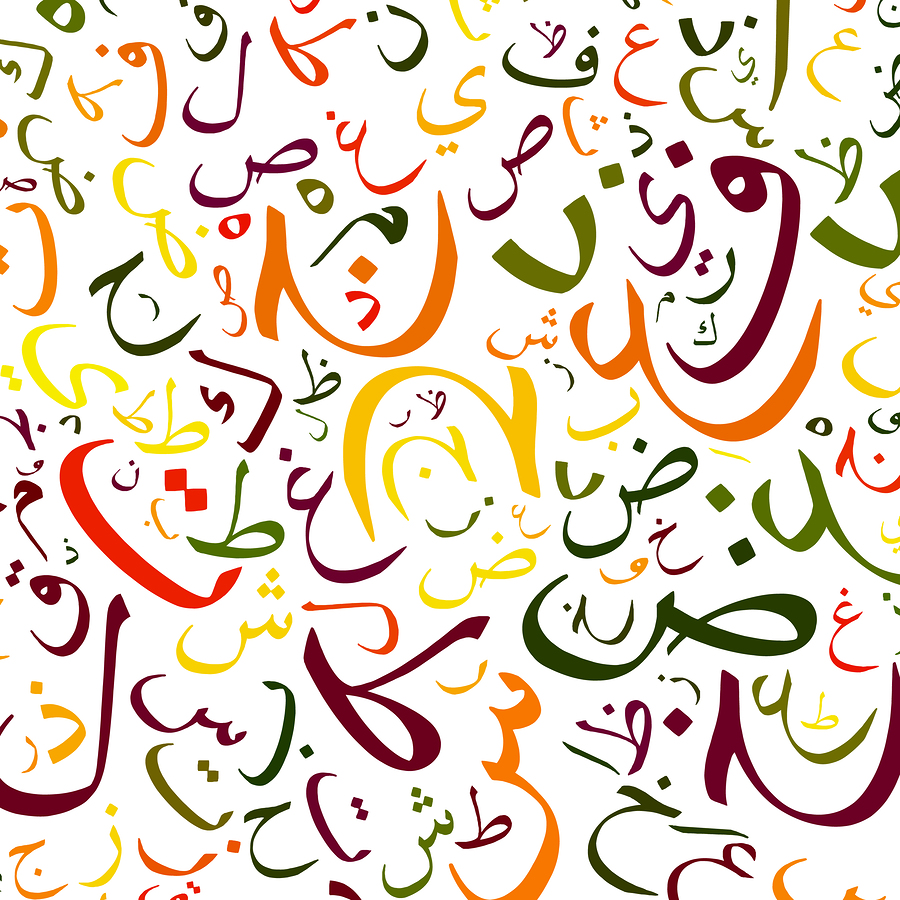 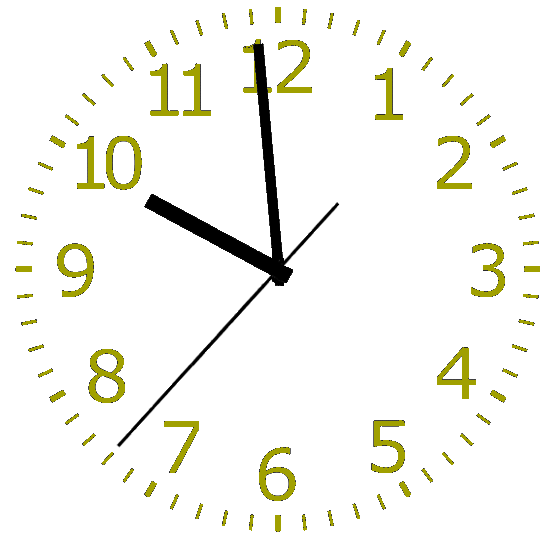 القوانين الصفية الإلكترونية
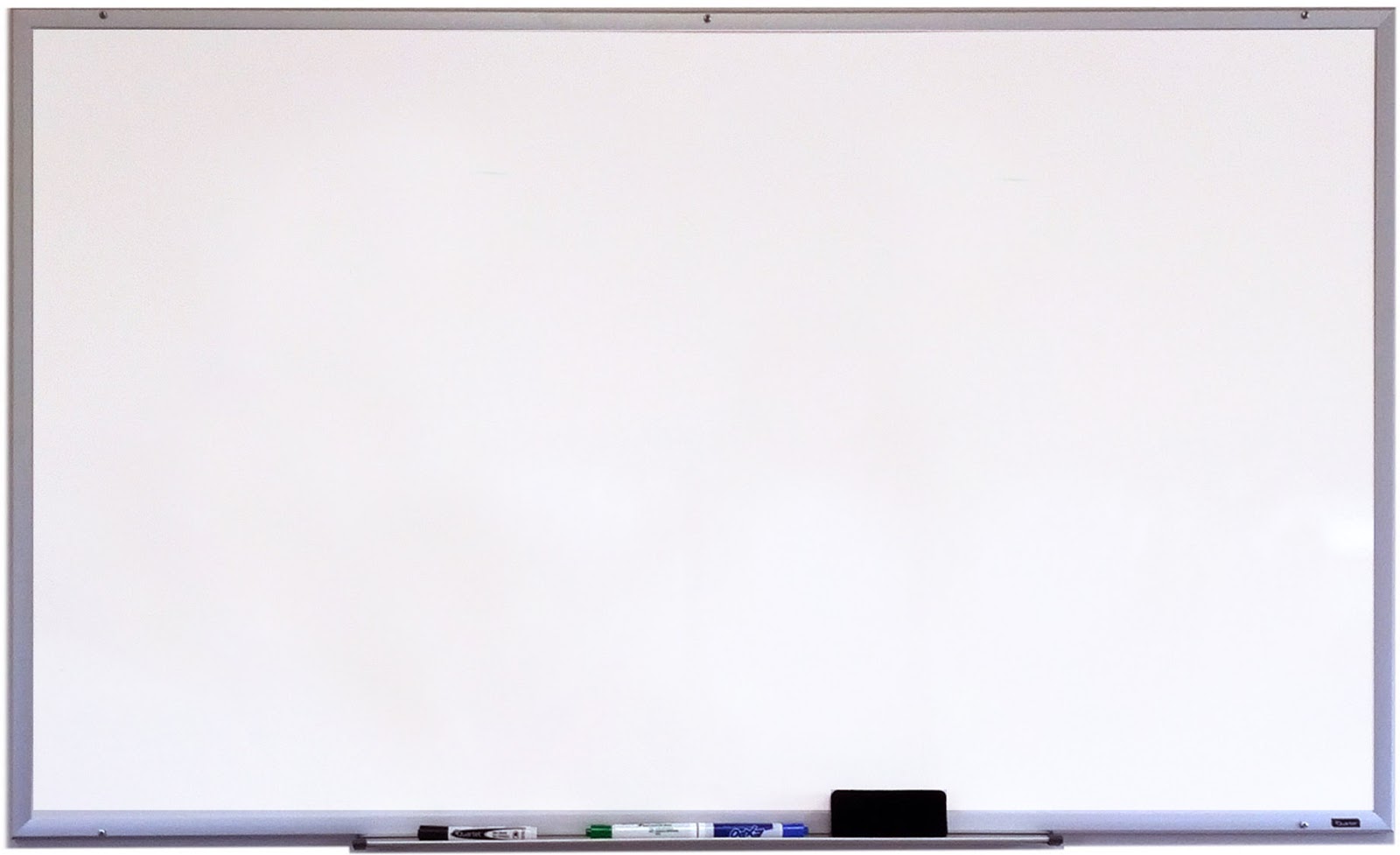 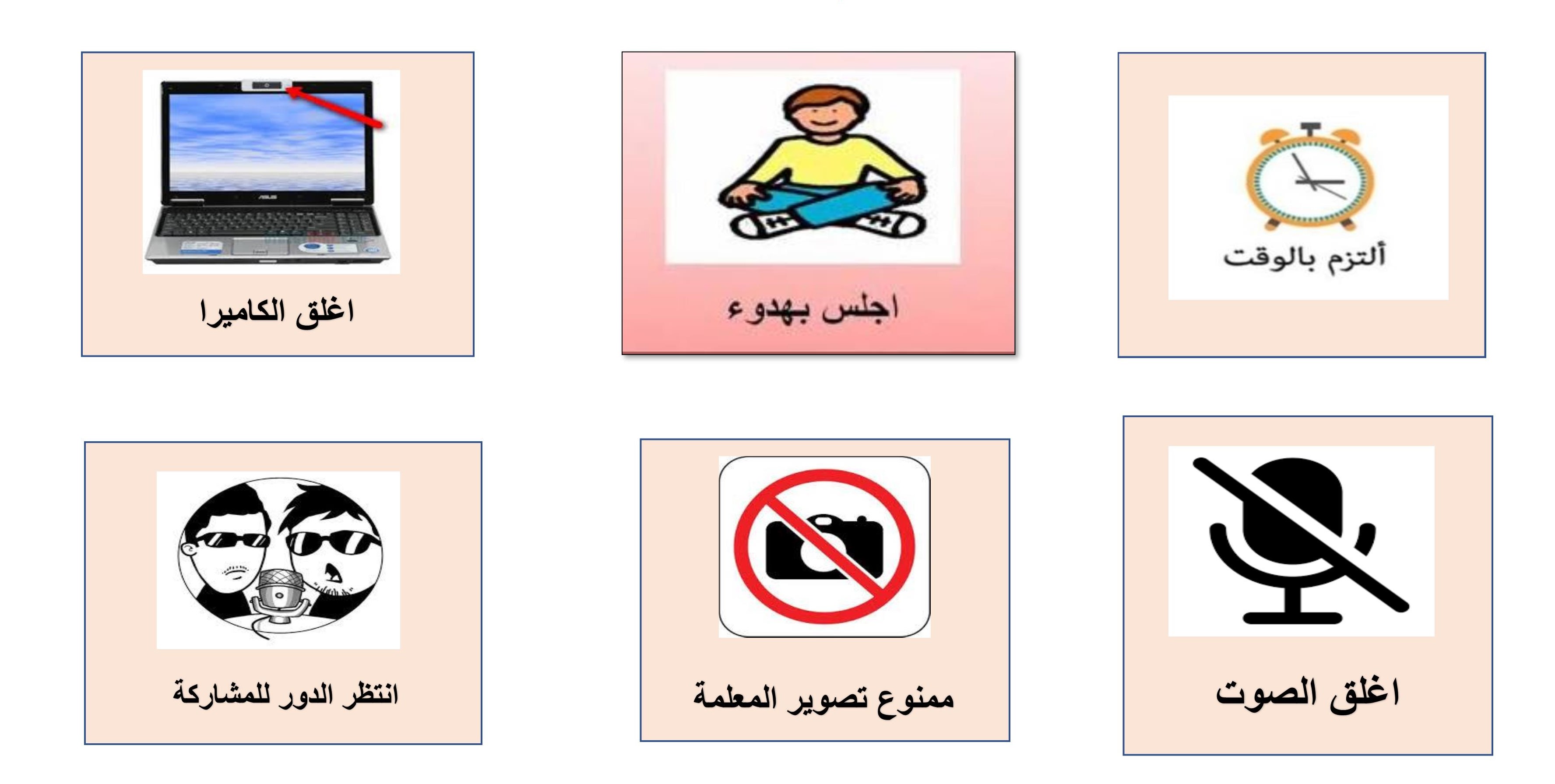 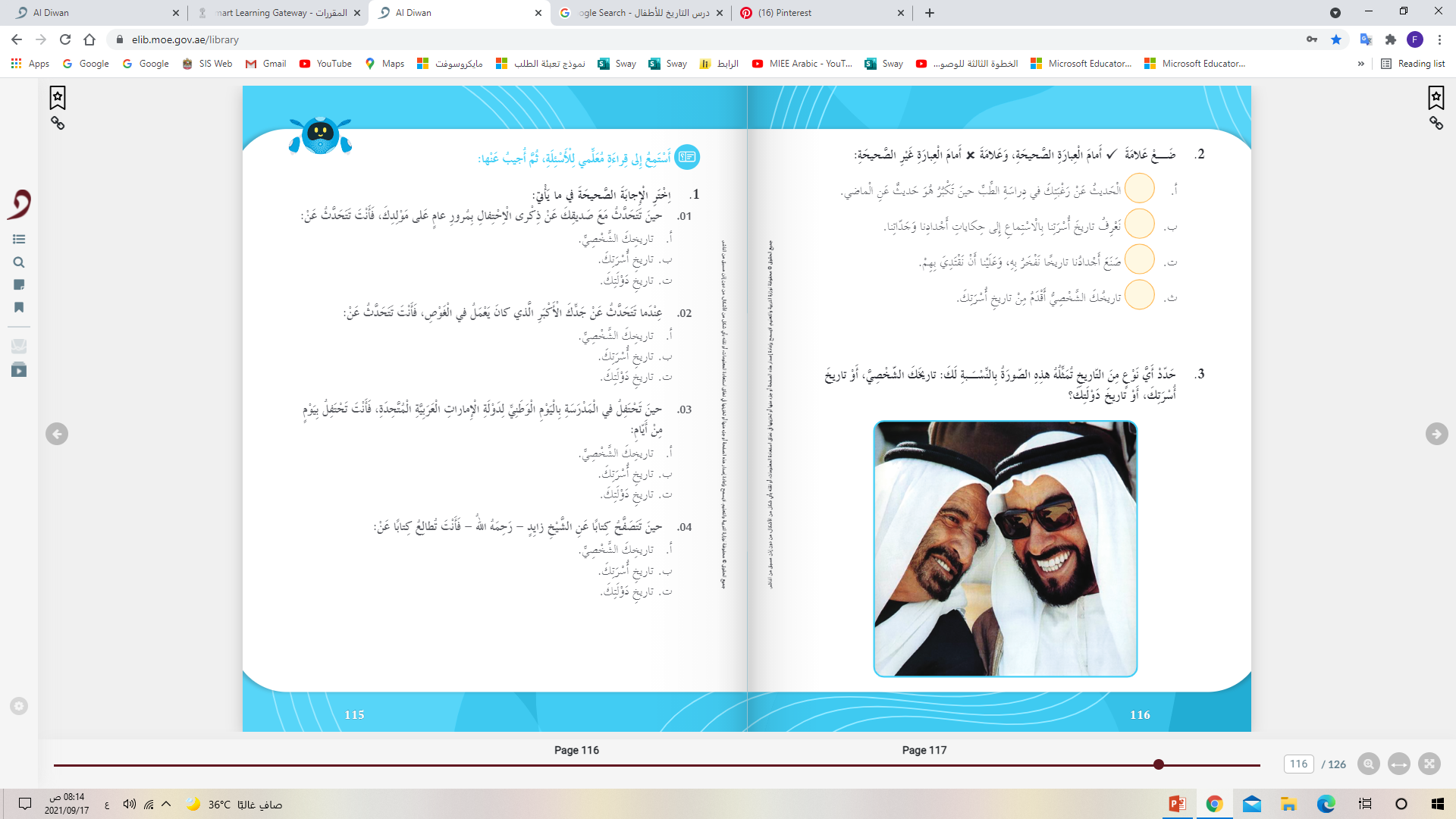 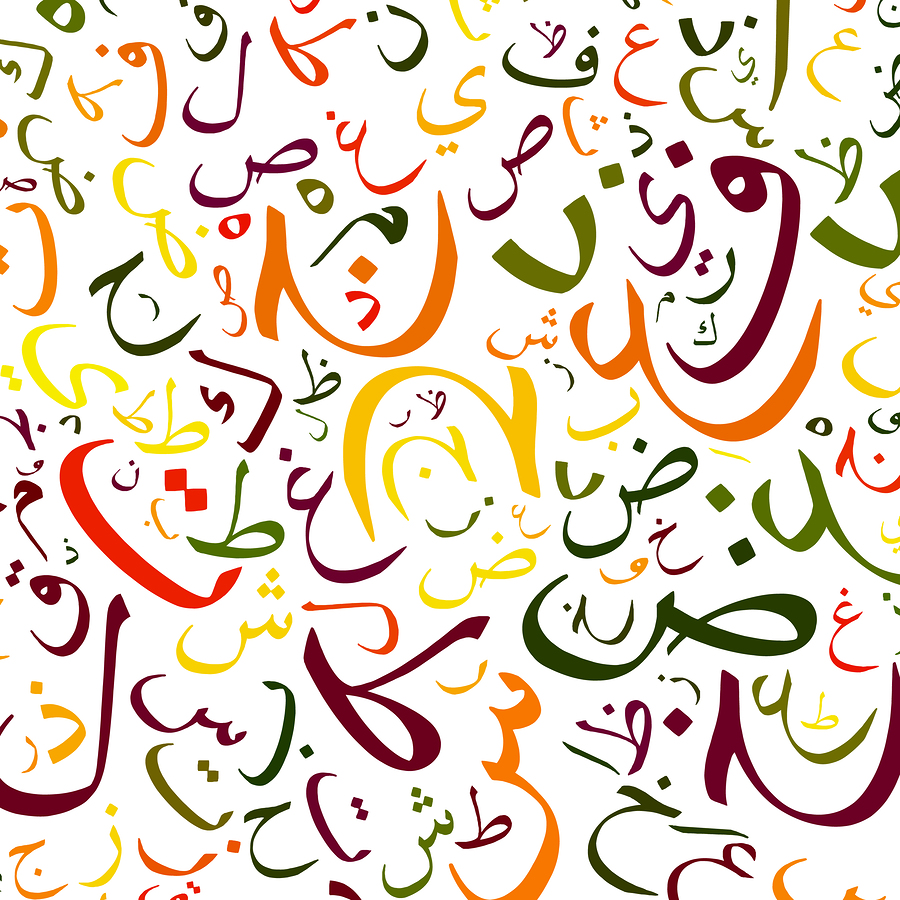 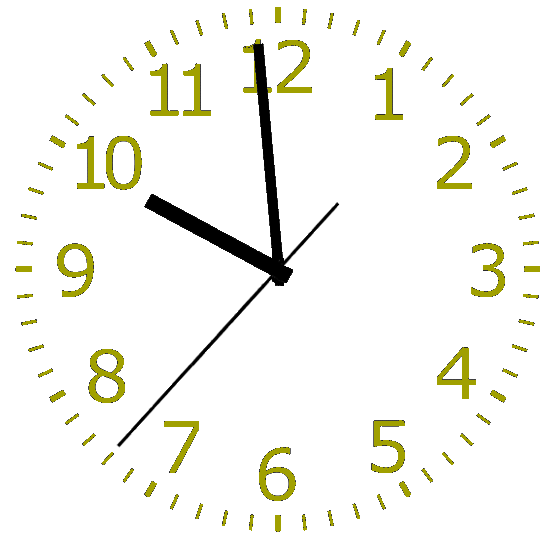 القوانين الصفية الإلكترونية
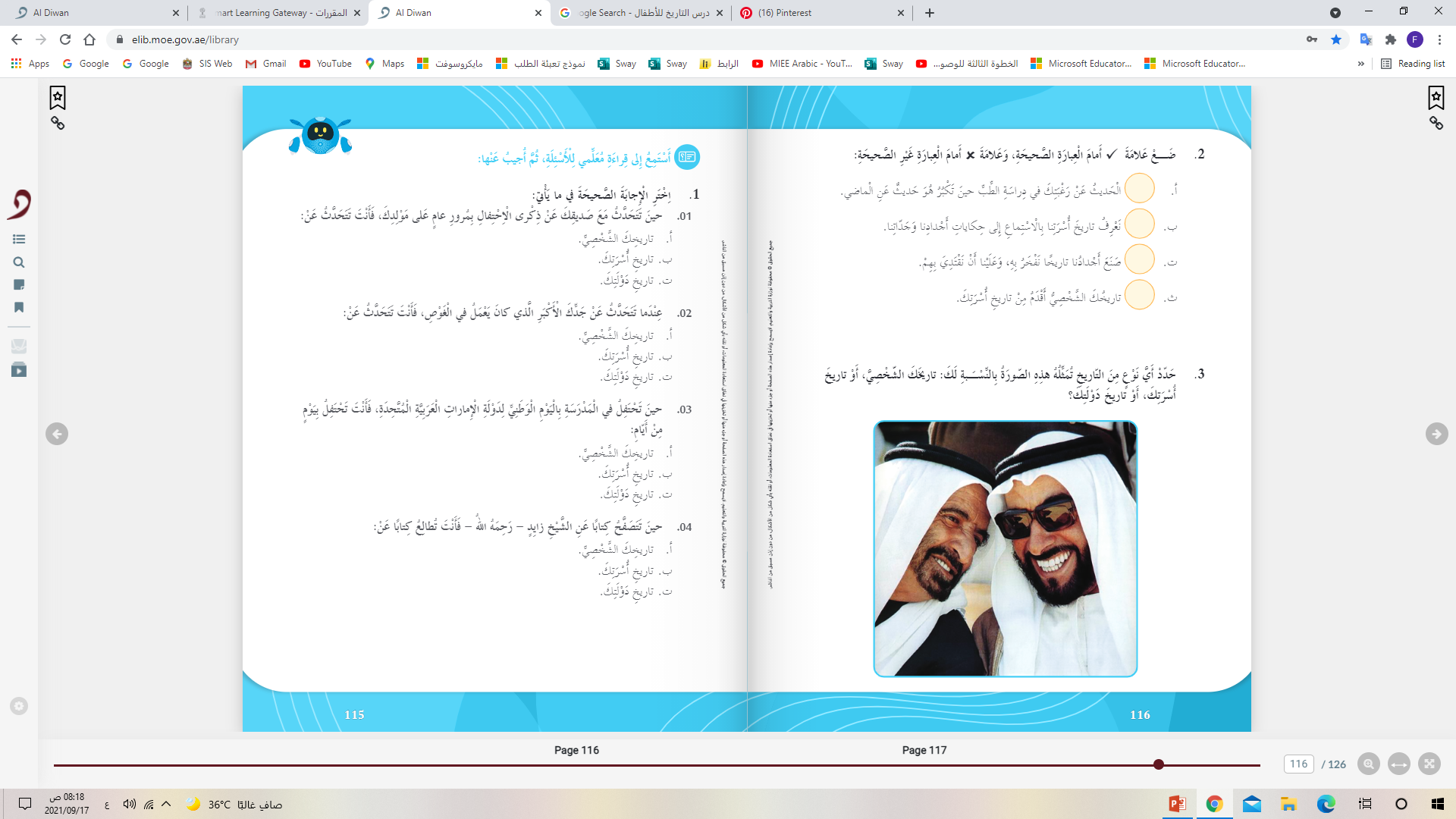 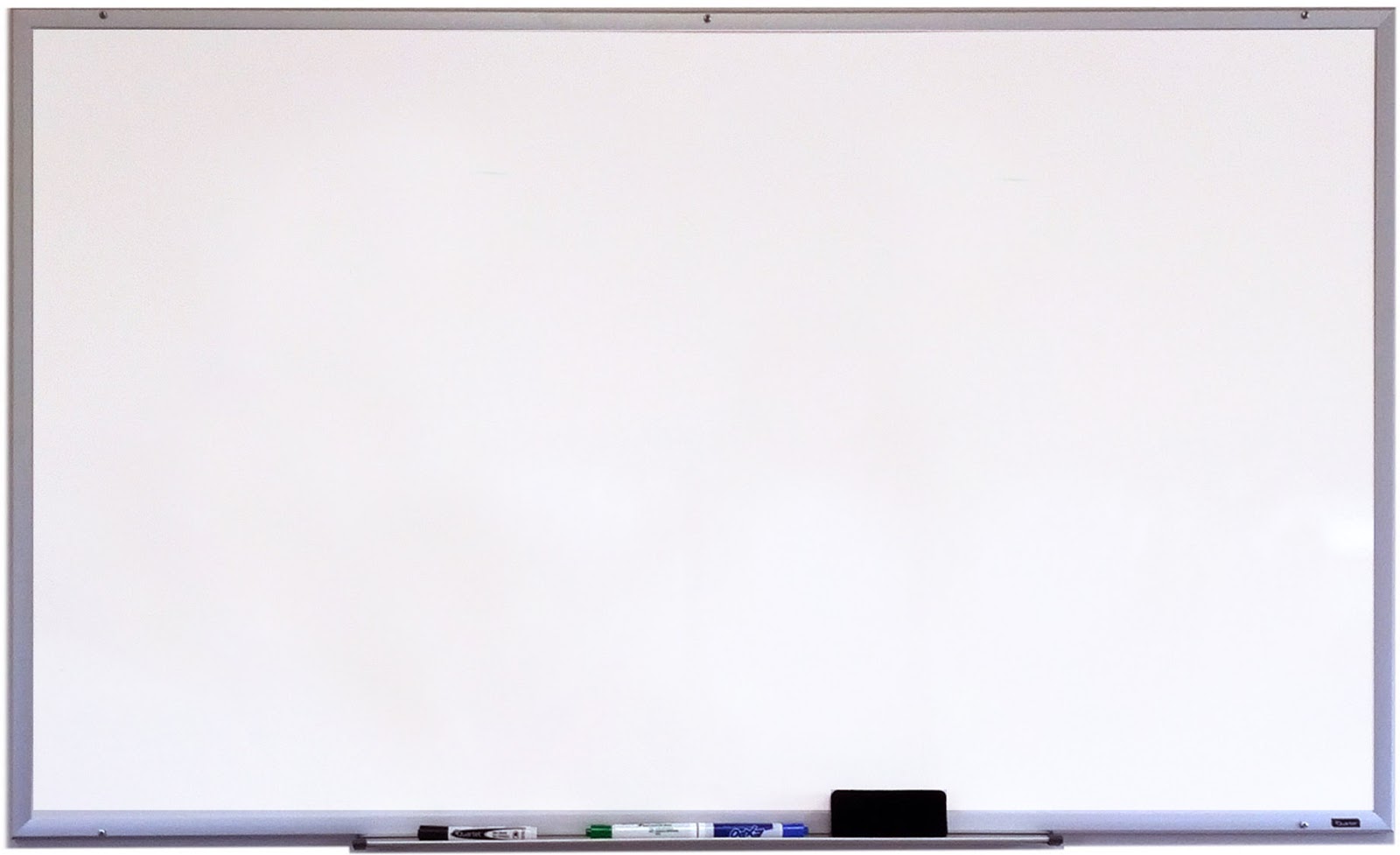 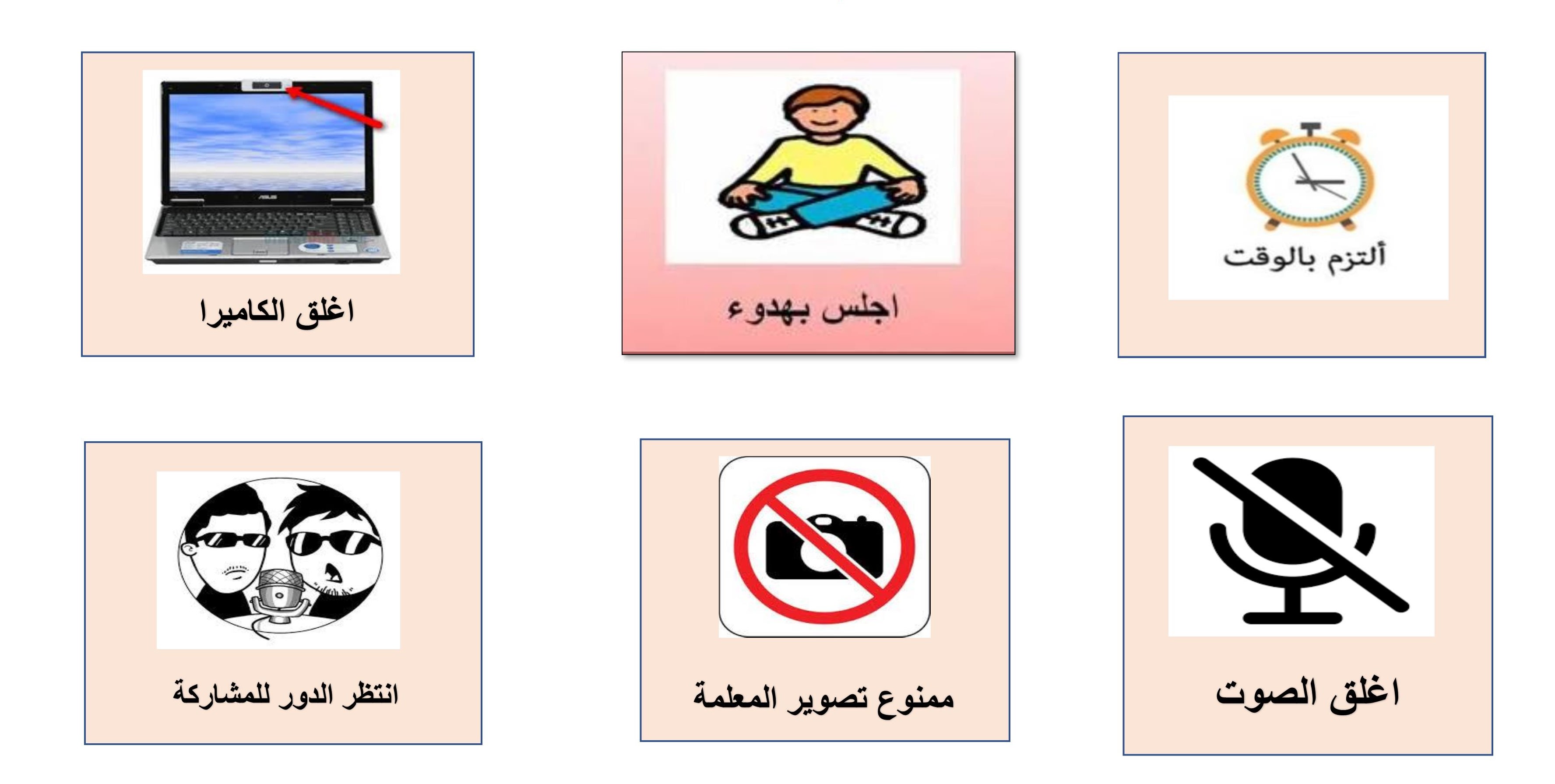 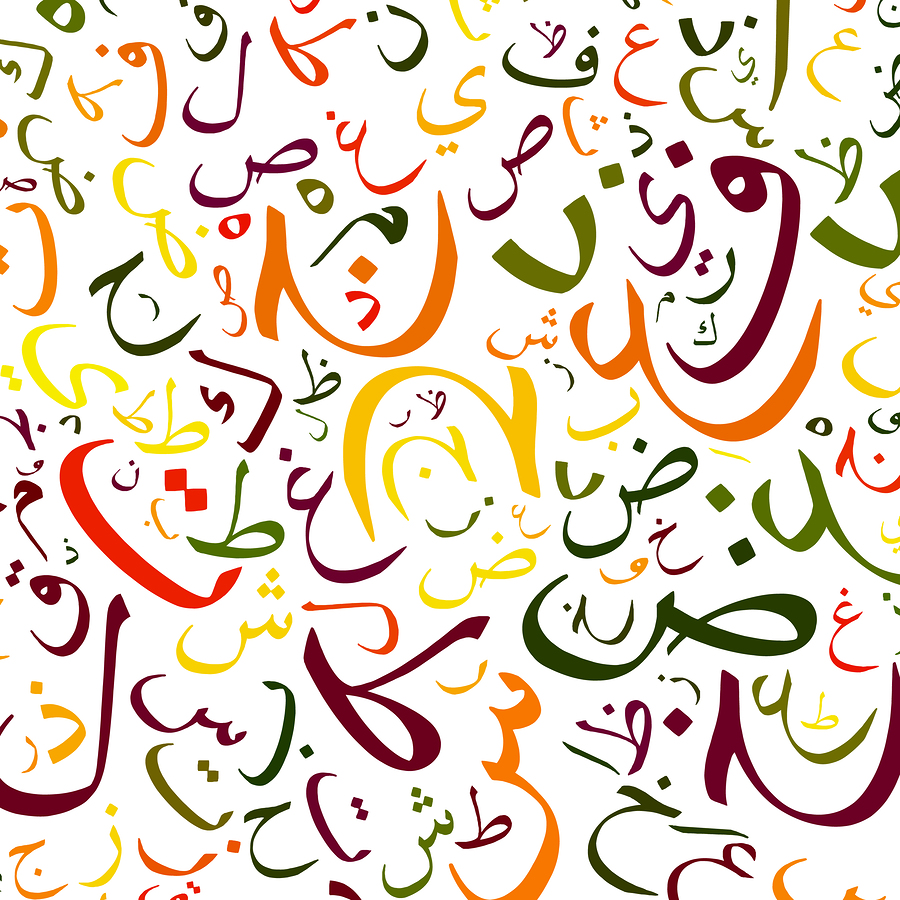 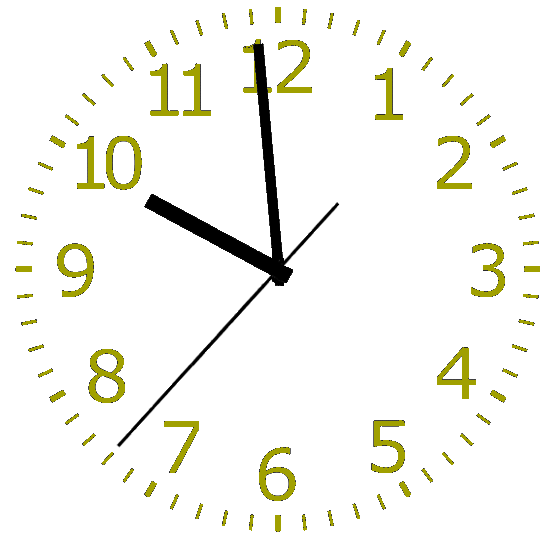 القوانين الصفية الإلكترونية
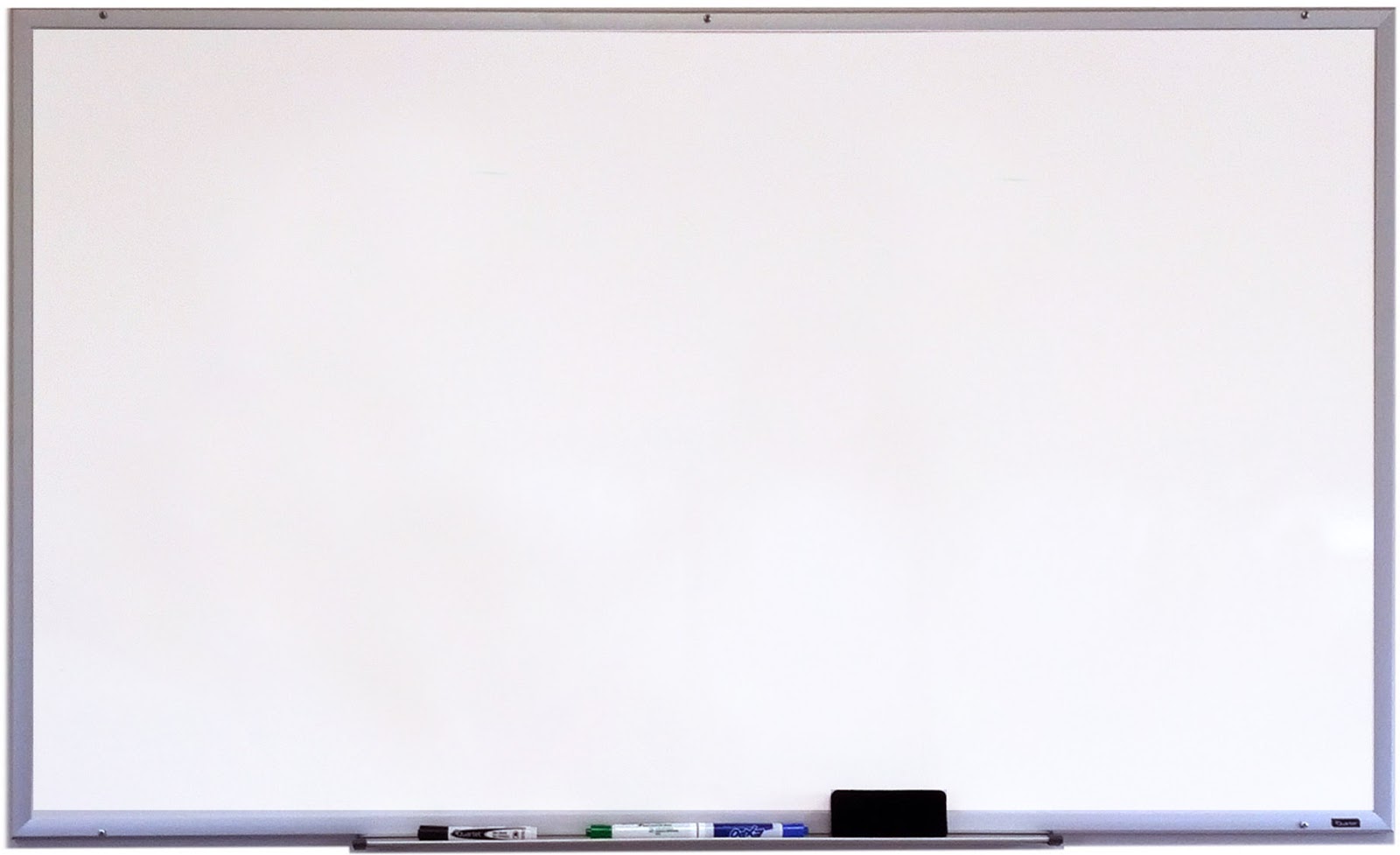 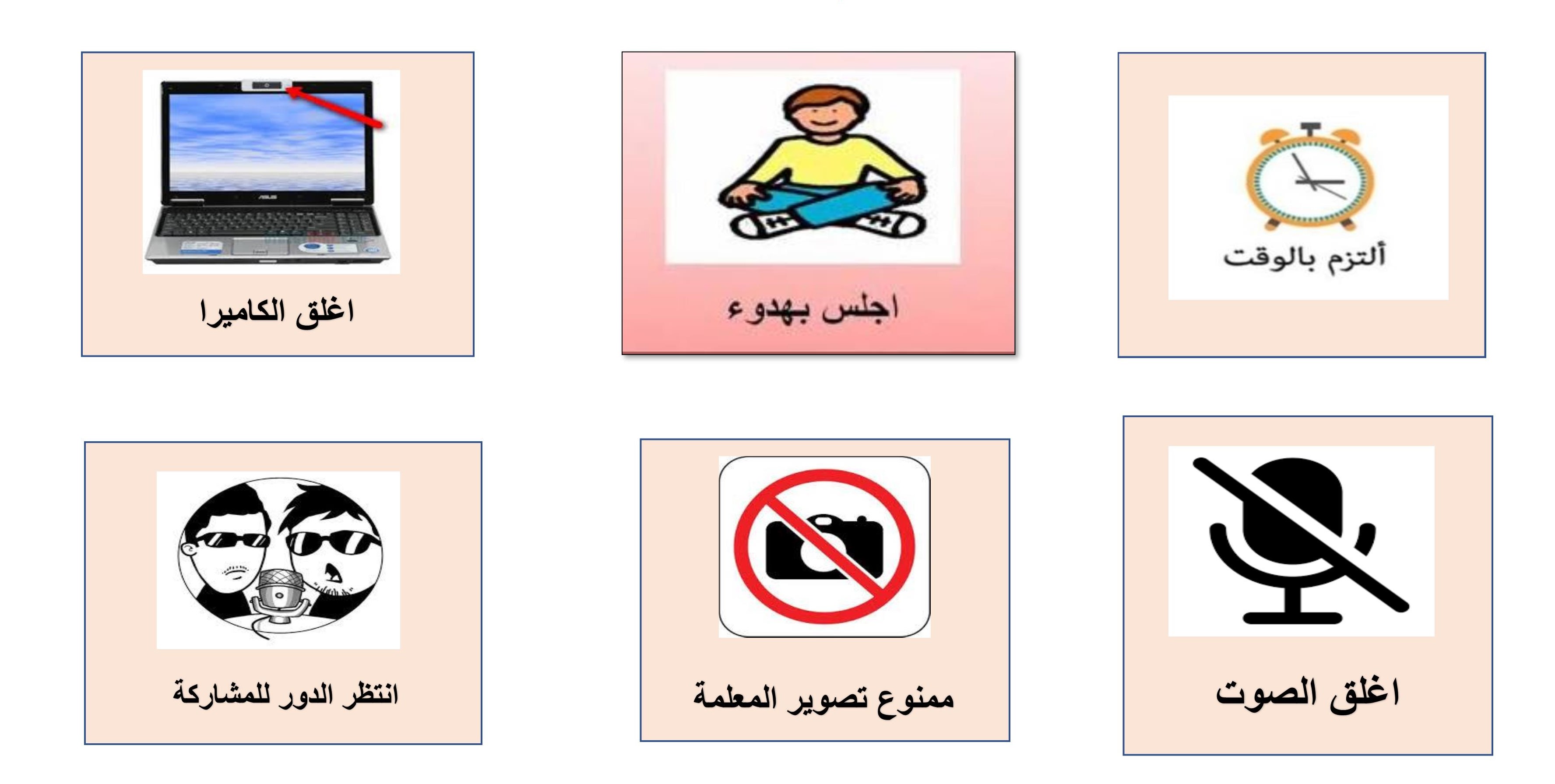 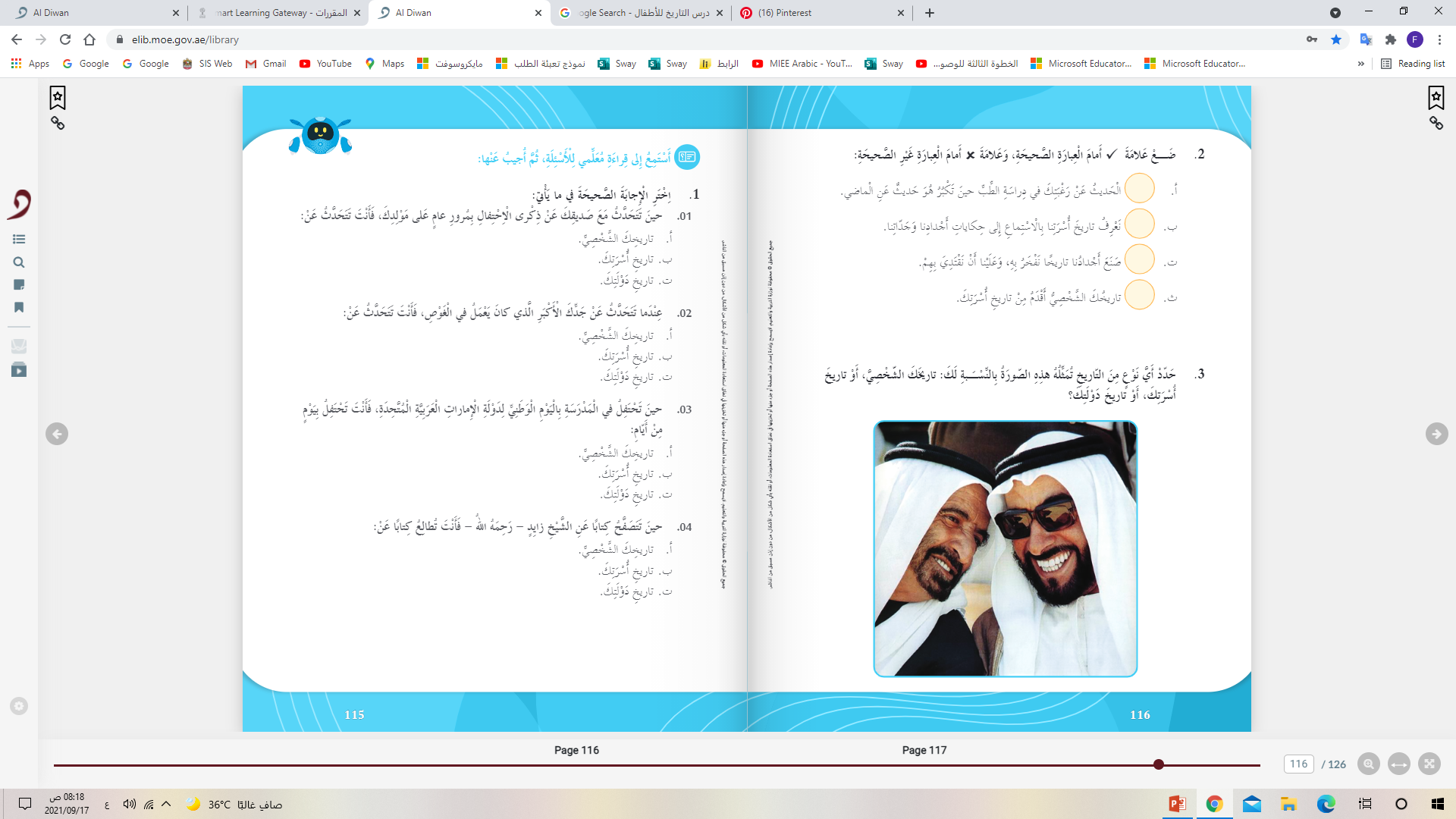 x
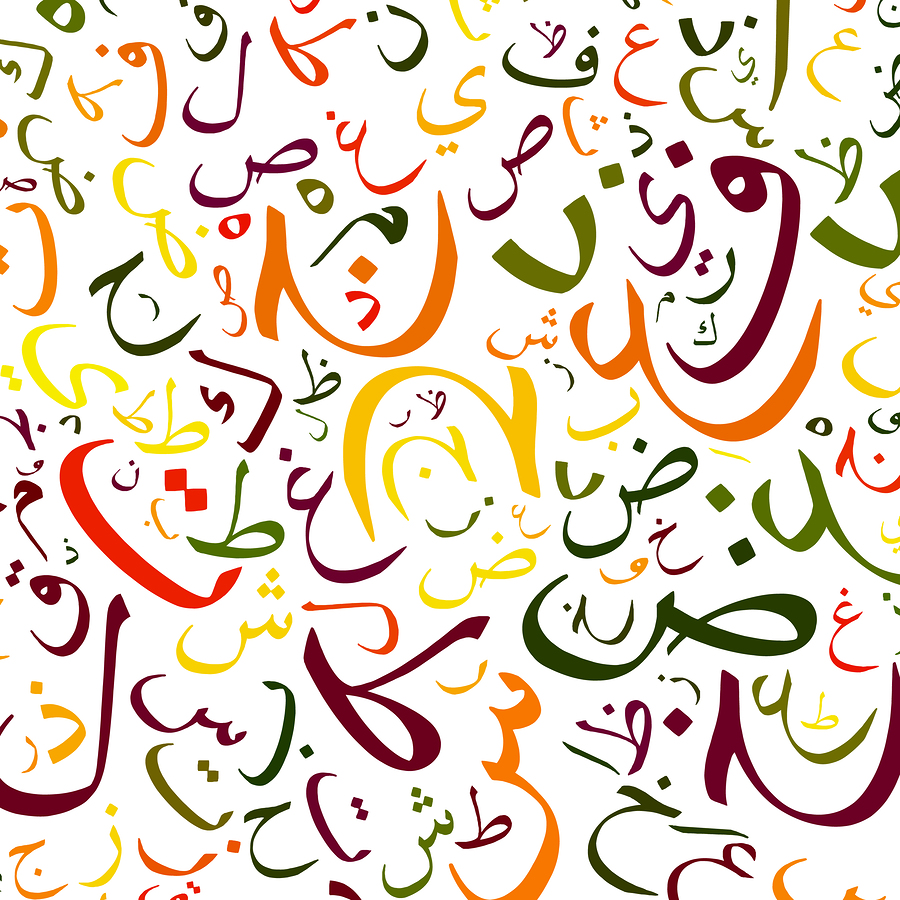 √
√
x
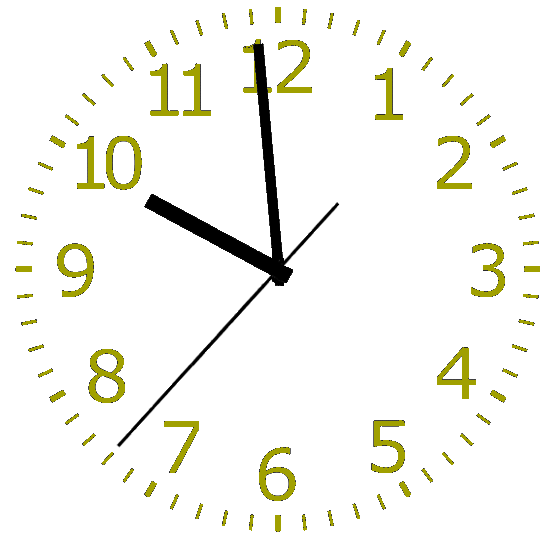 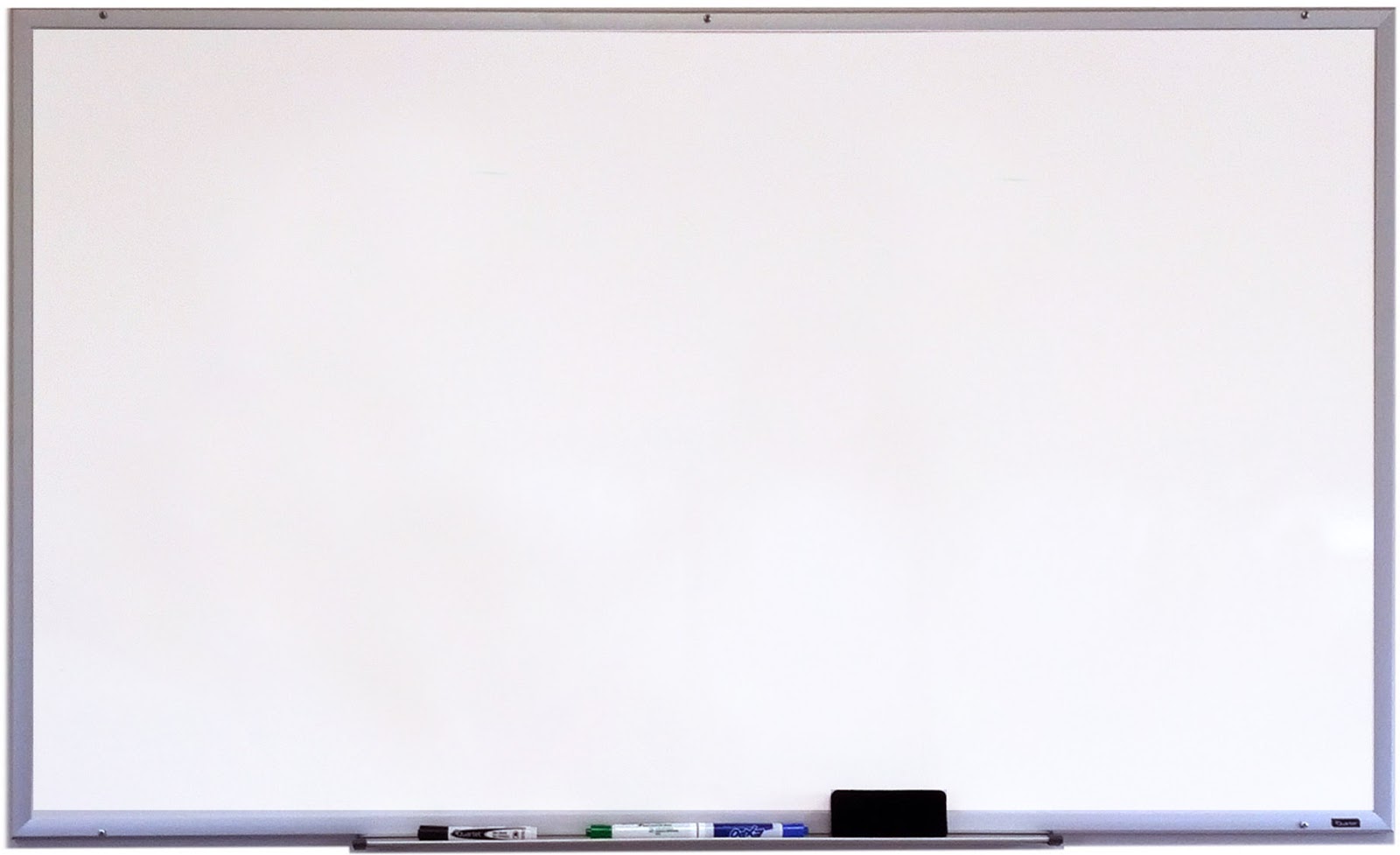 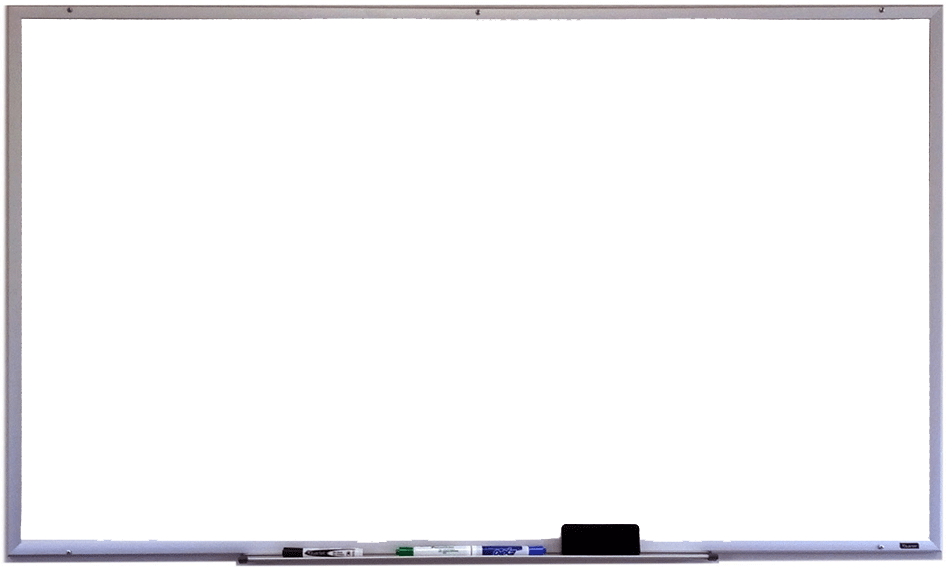 غلق الحصـة
القوانين الصفية الإلكترونية
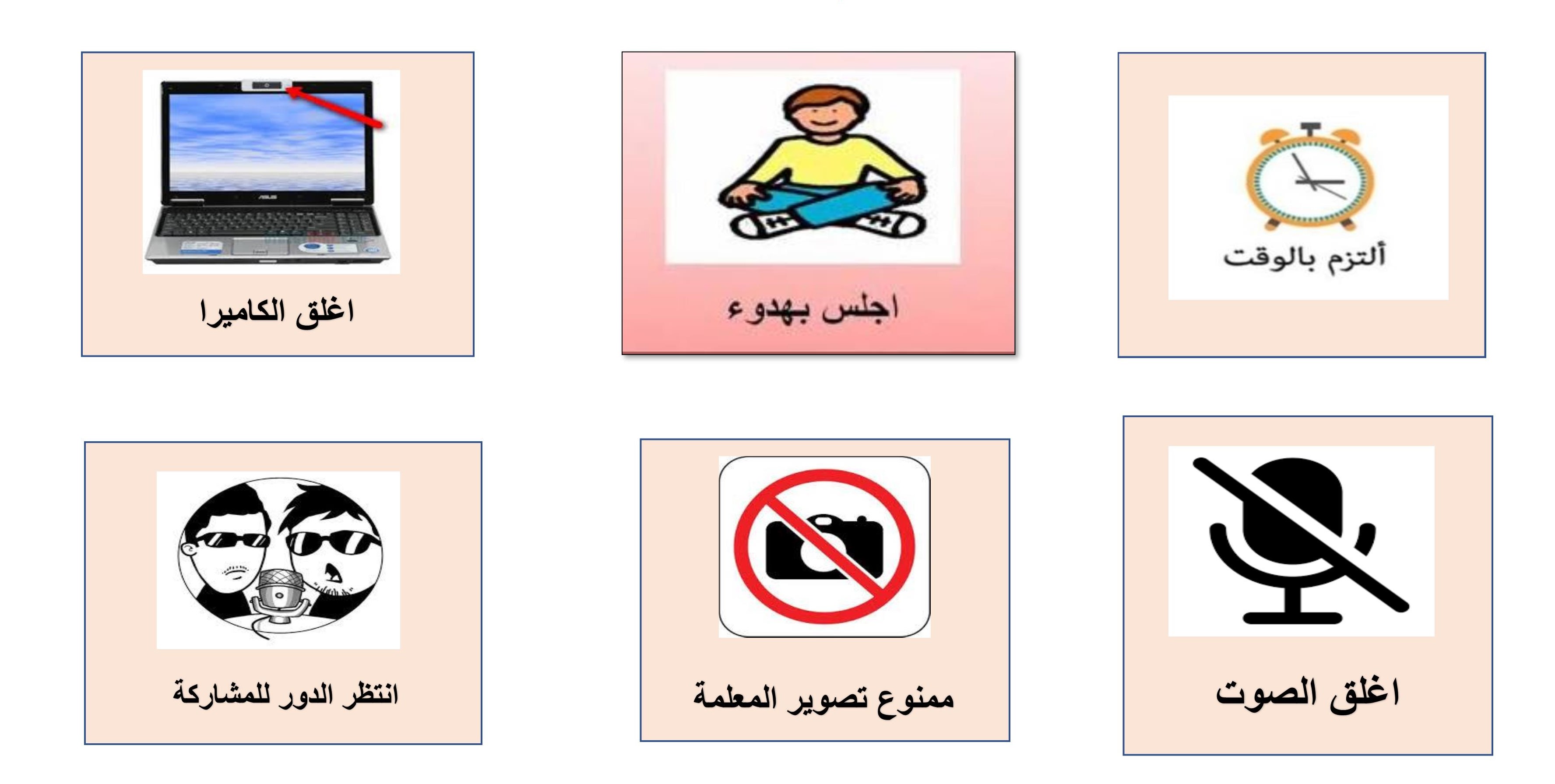 نلخص ما تعلمناه الـيوم
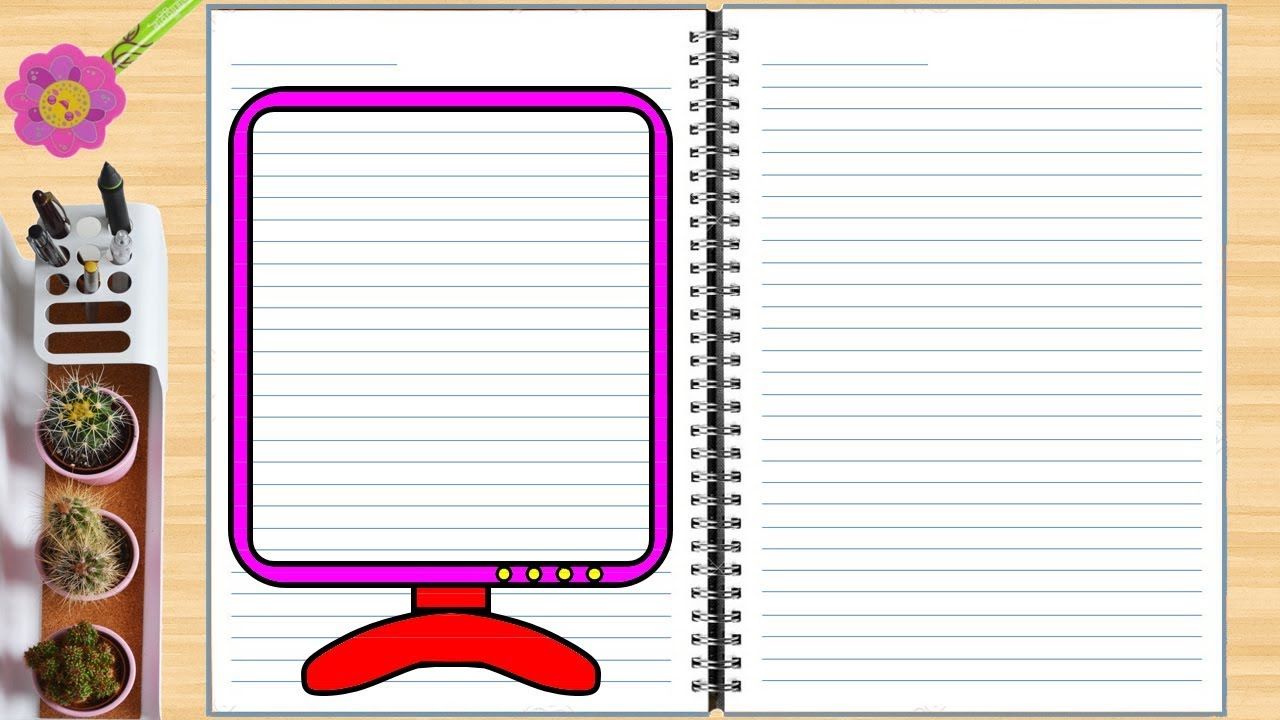 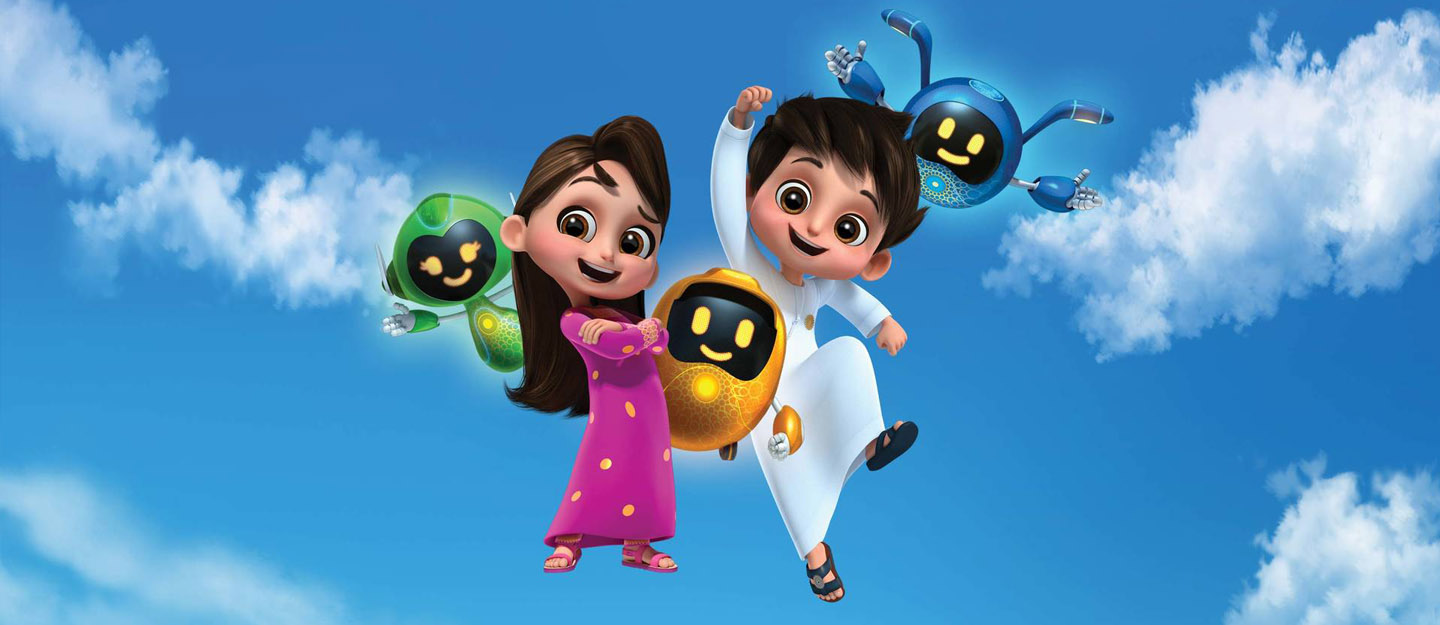 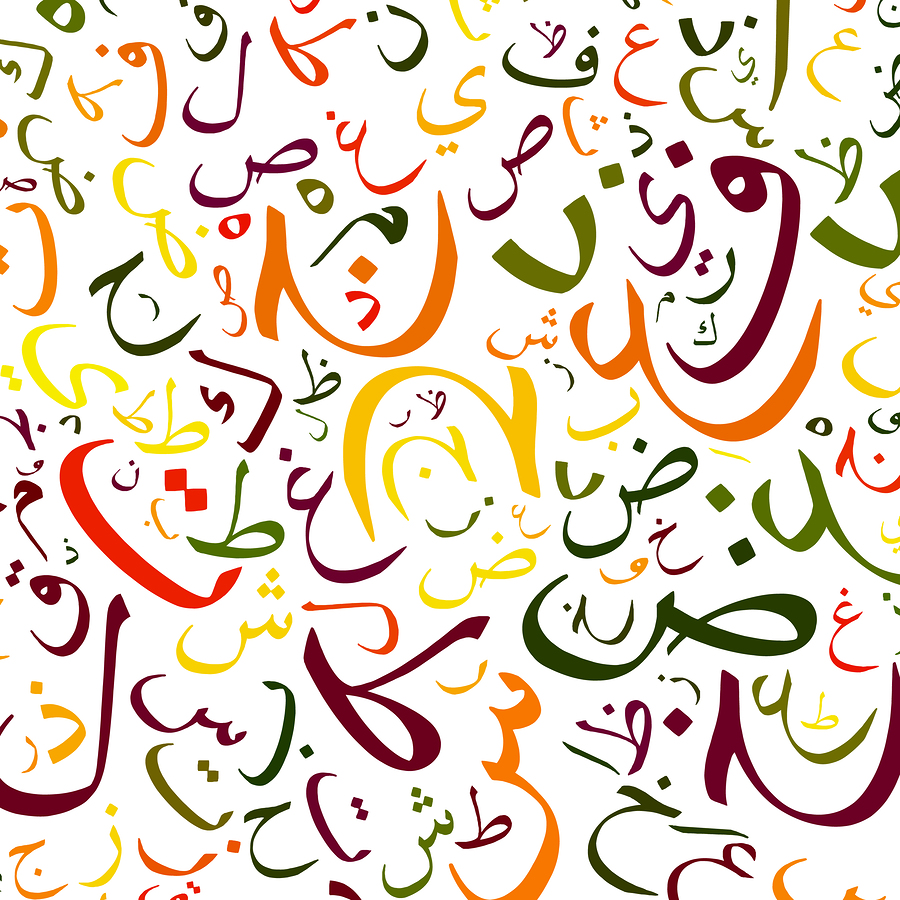 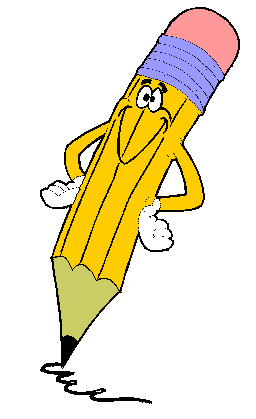 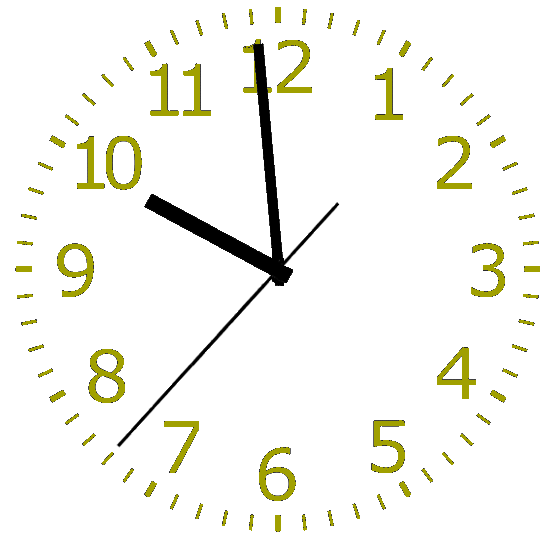 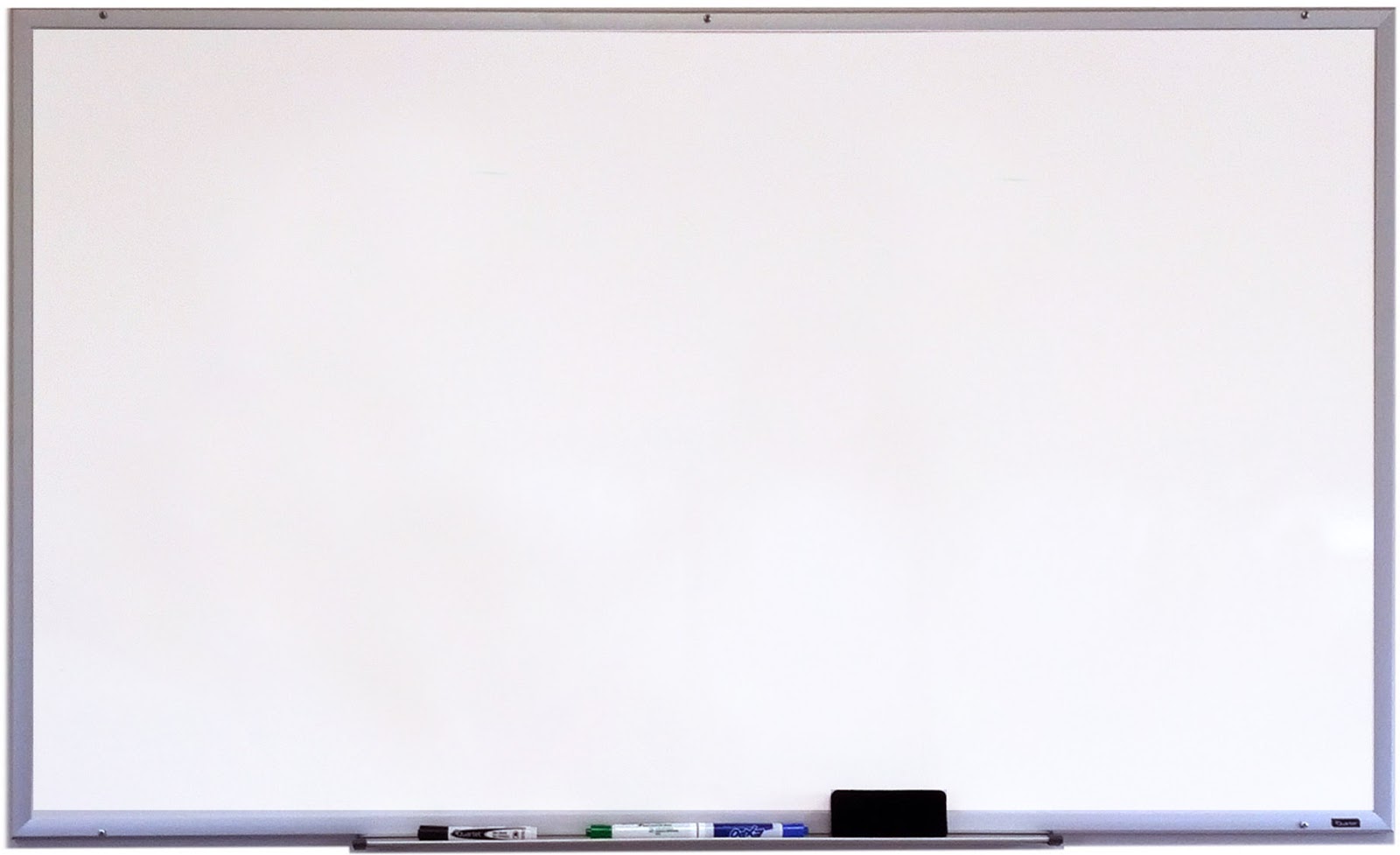 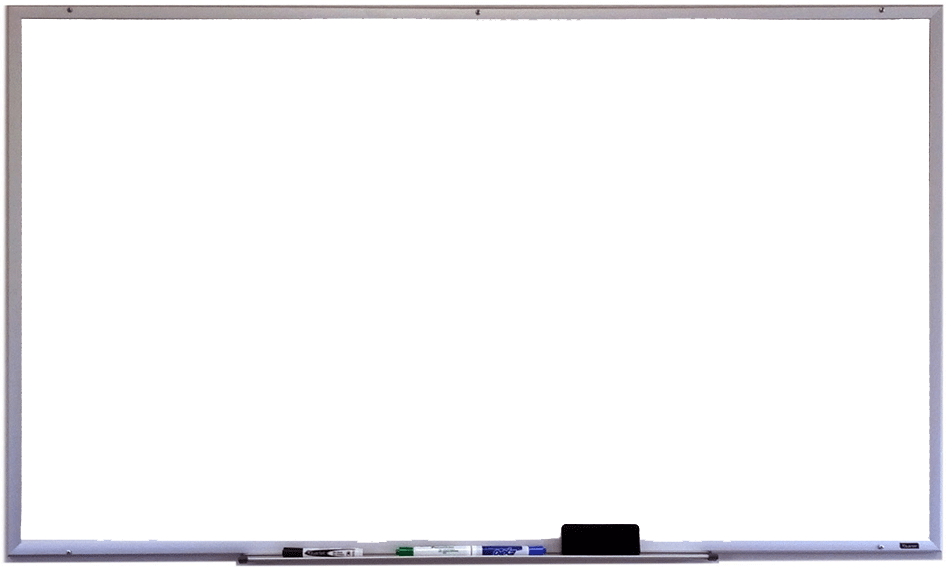 التقويم الختامي
القوانين الصفية الإلكترونية
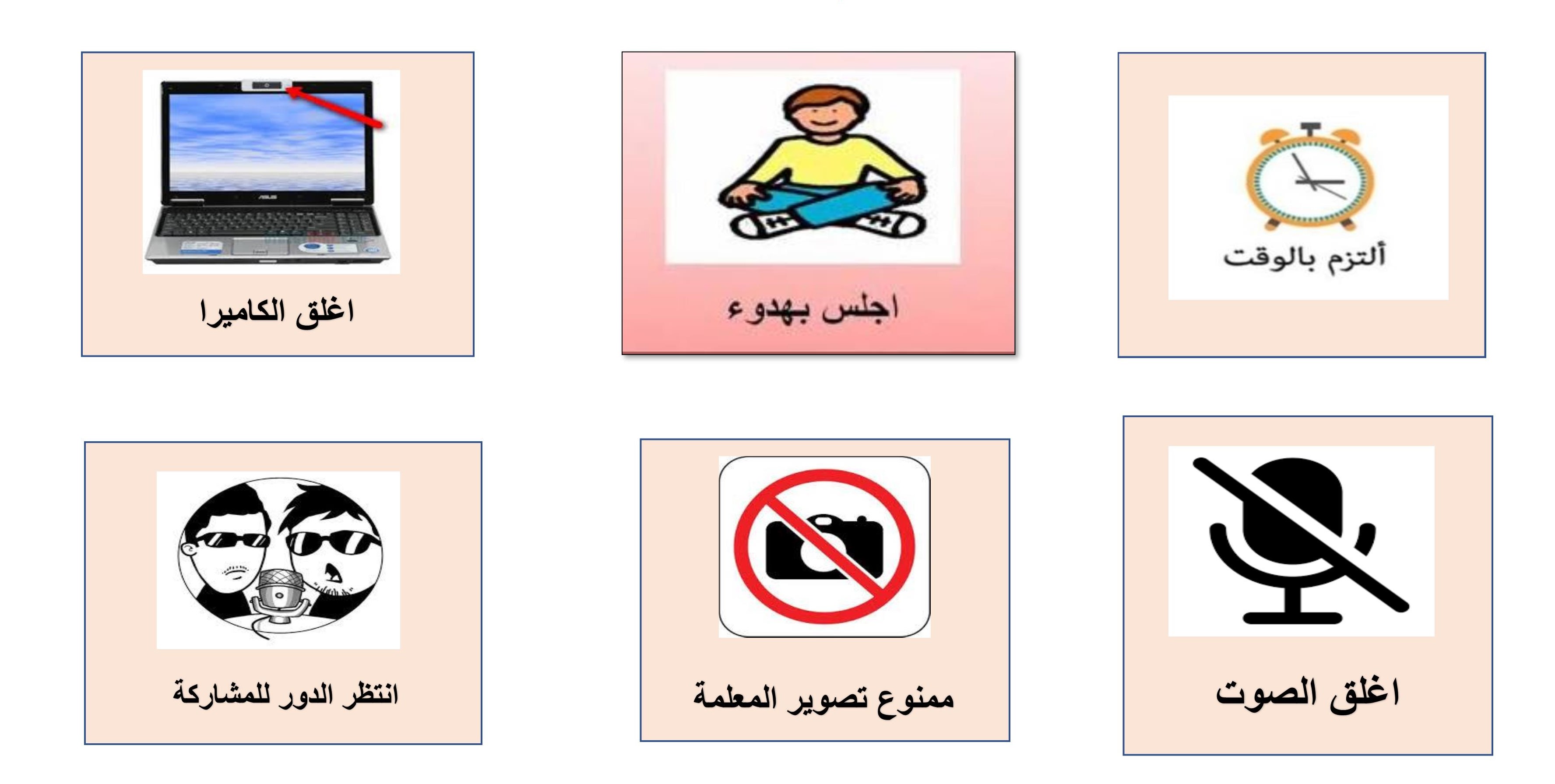 عـلم يدرس كل ما وقع في الـماضي
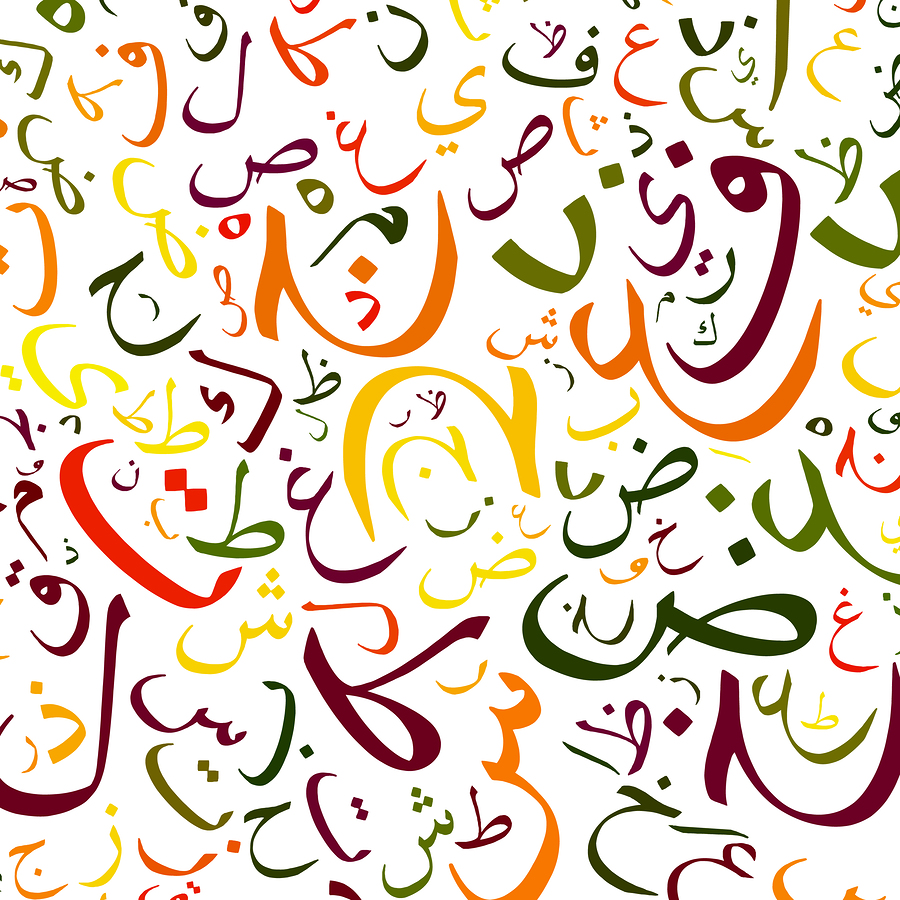 الـتاريخ
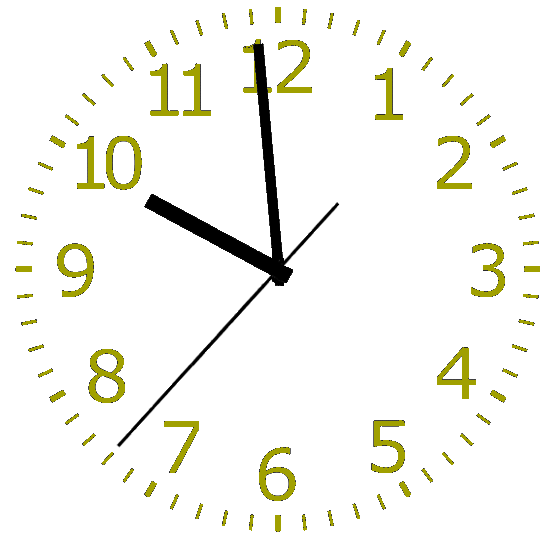 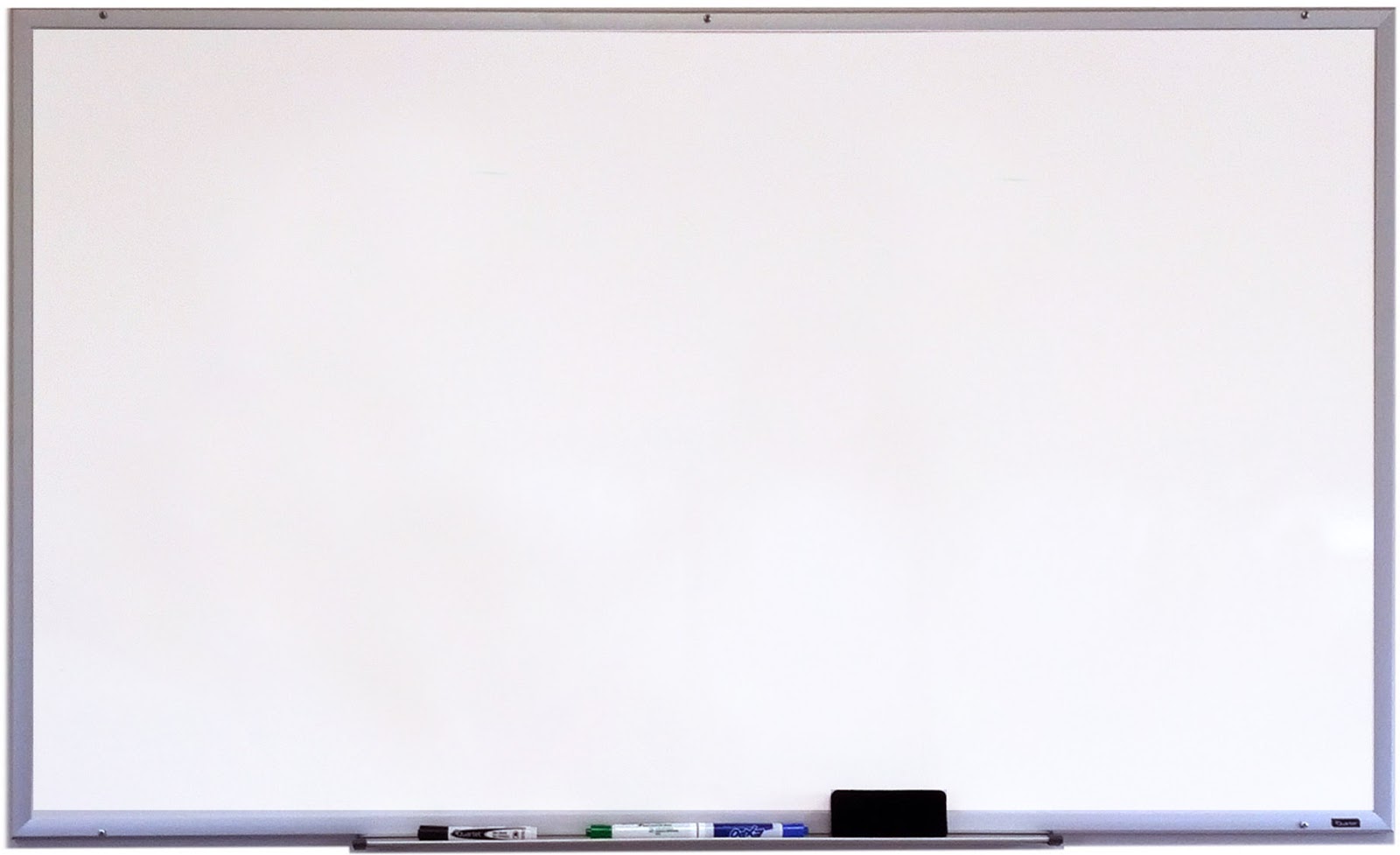 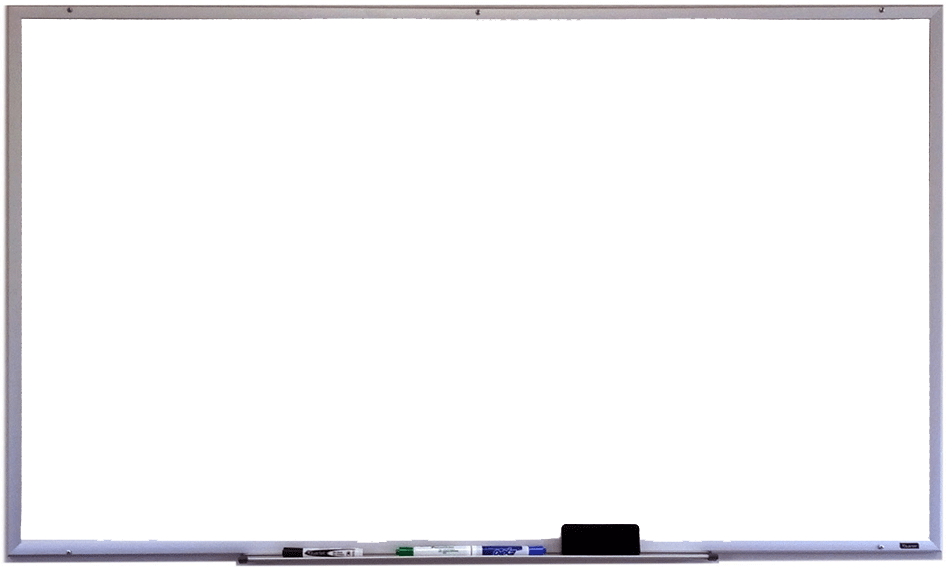 الواجب المنزلي
القوانين الصفية الإلكترونية
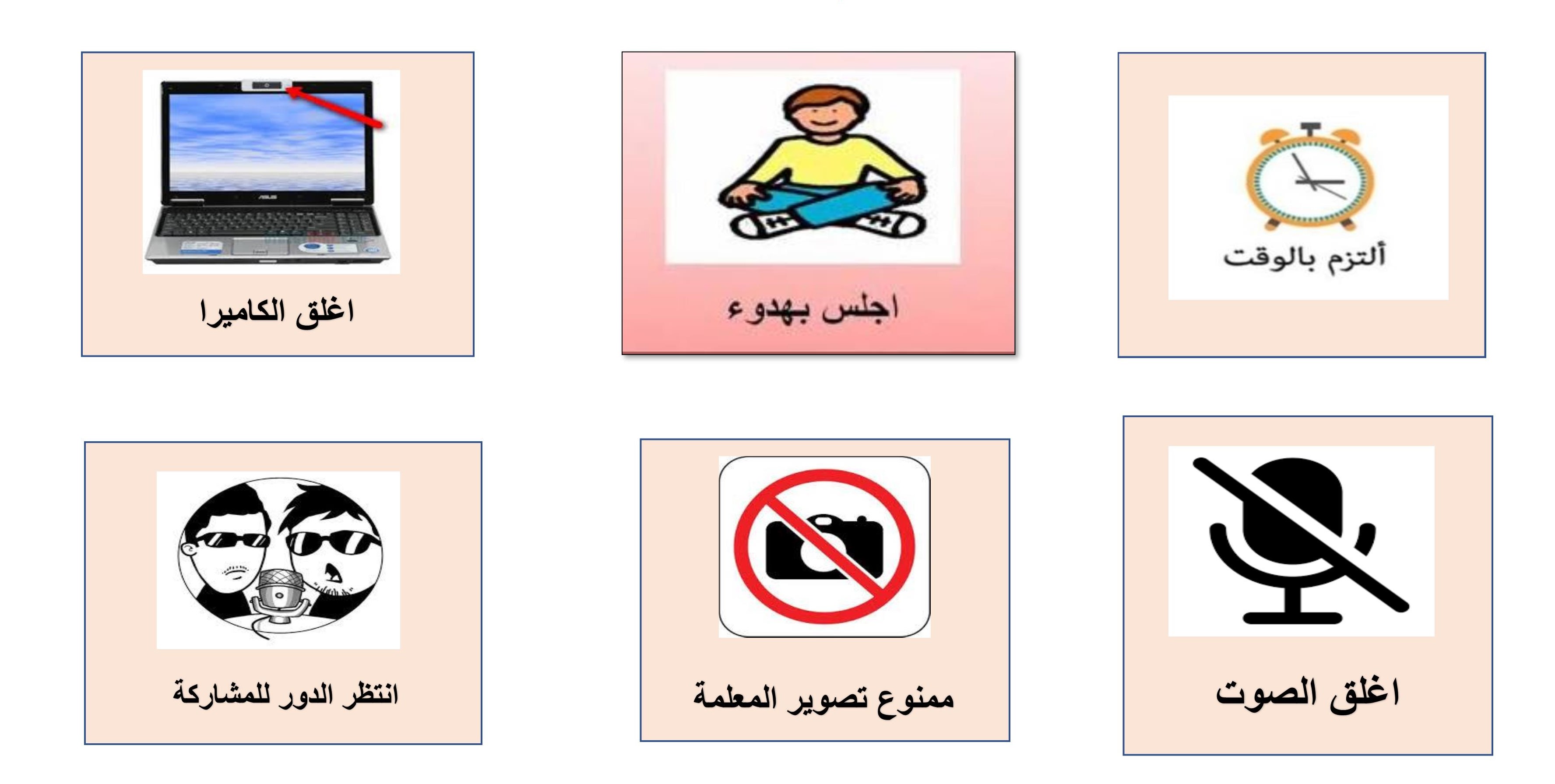 سنقوم في الحصة القادمة بتنفيذ نشاط "أكتب"
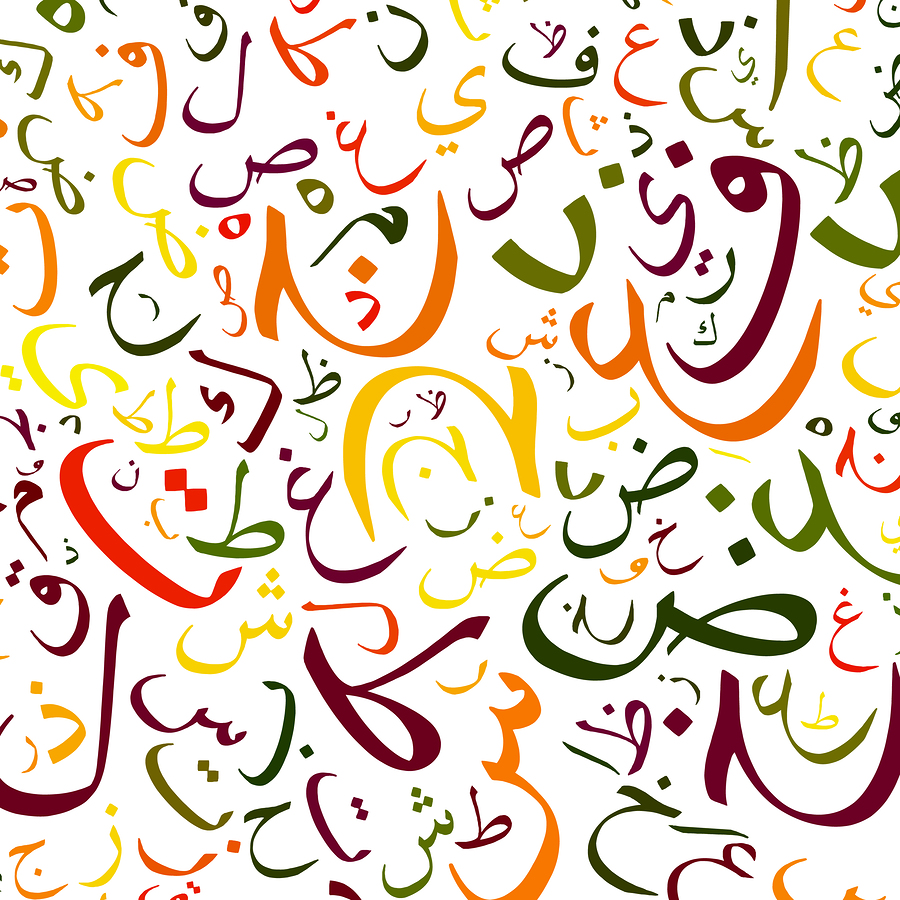 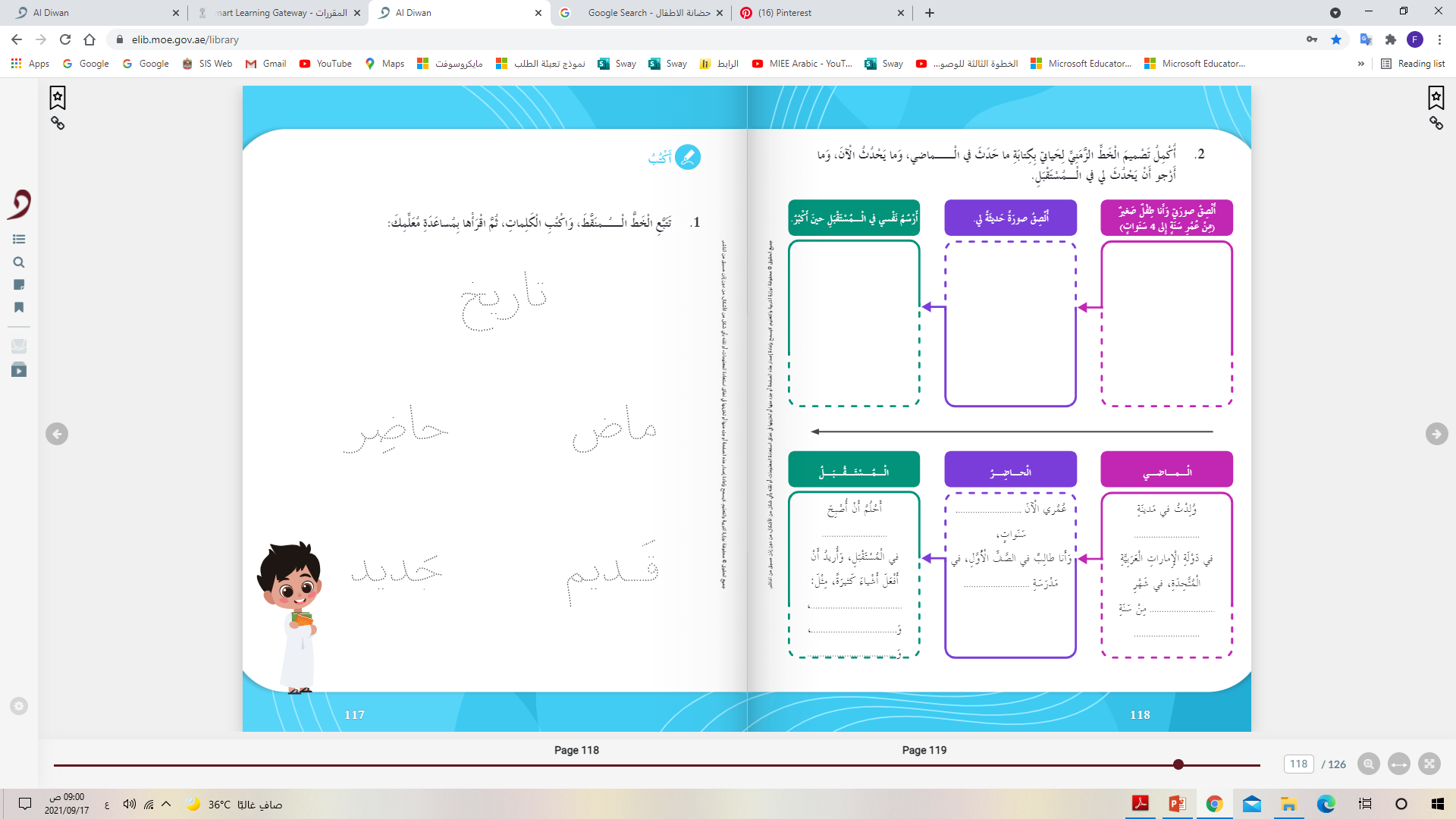